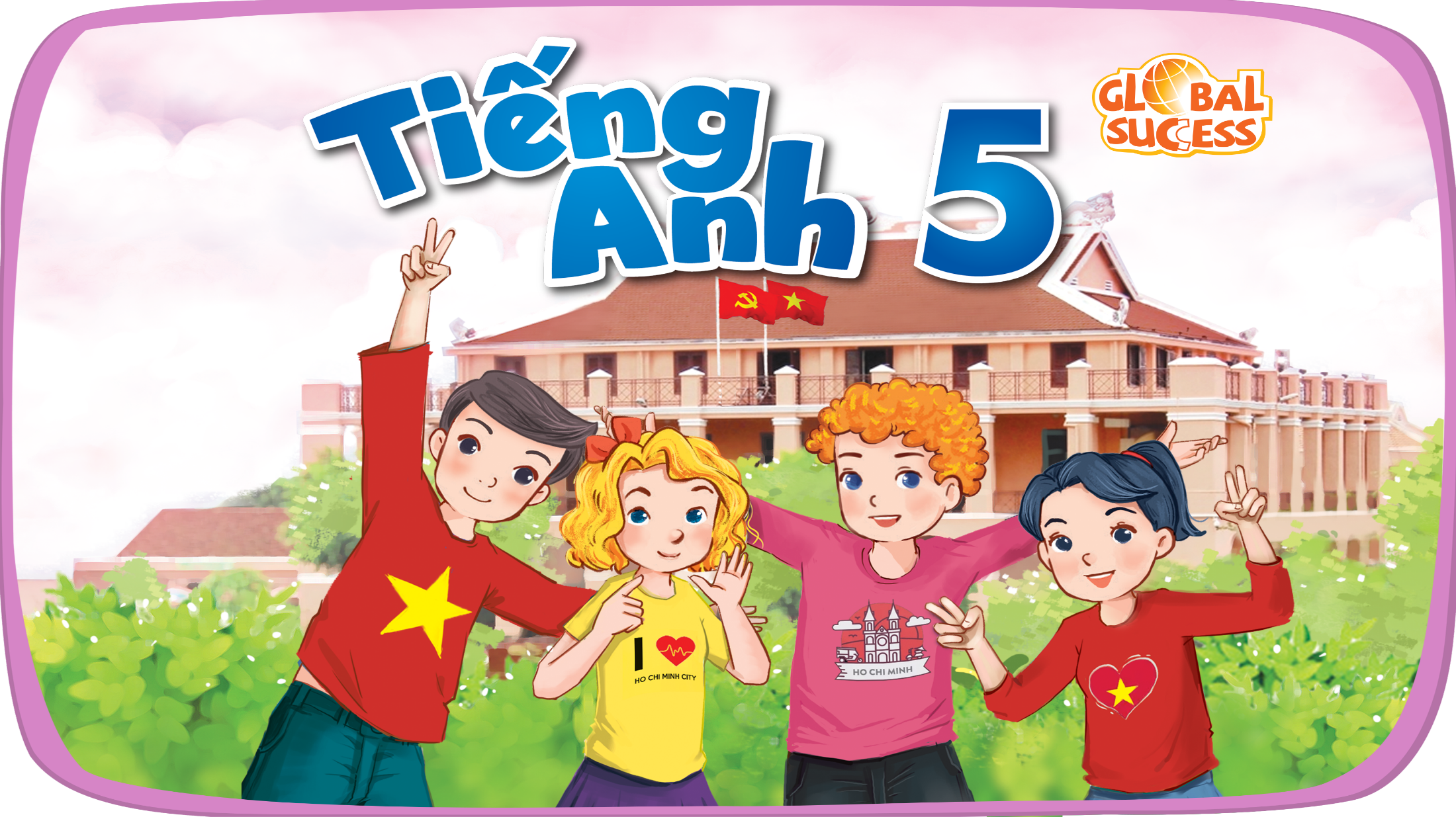 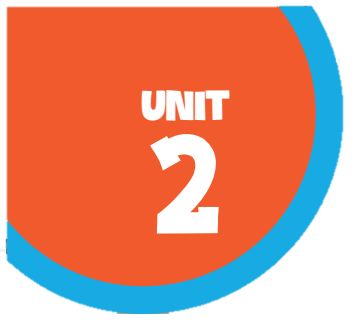 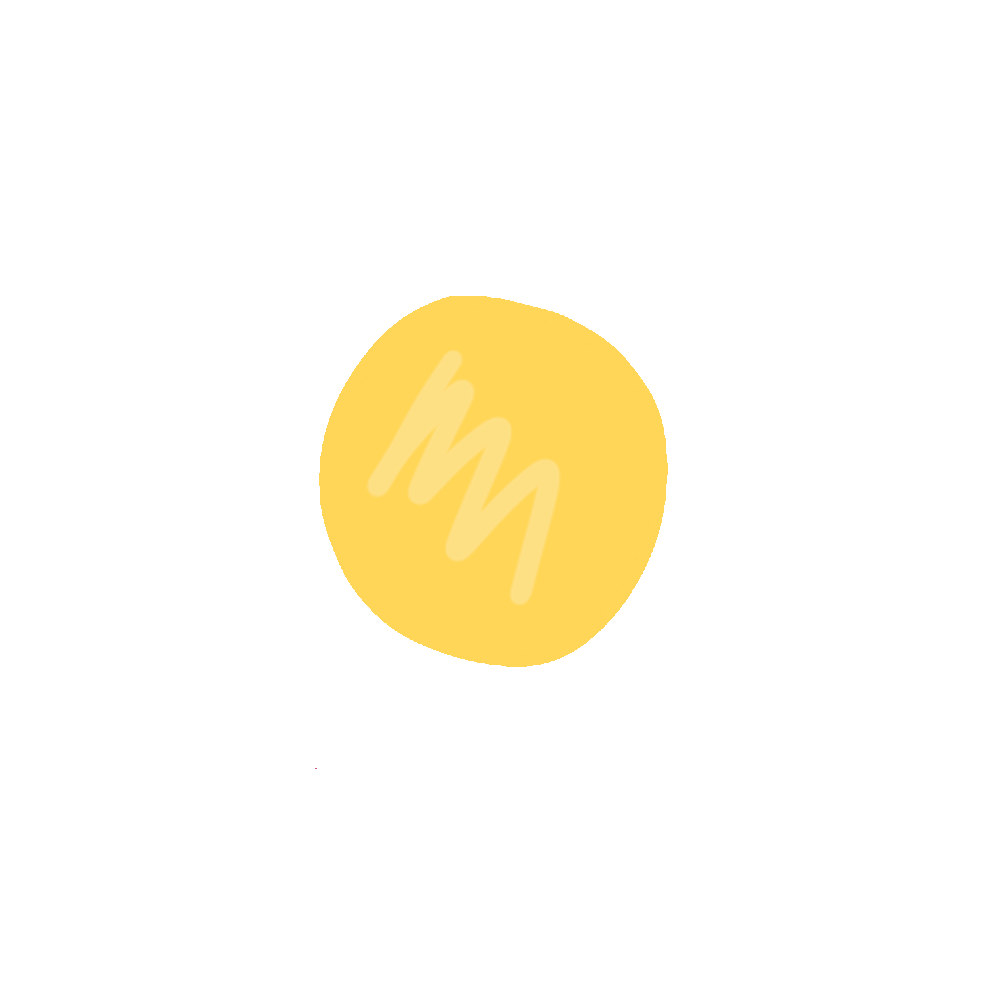 Our Home
Lesson 2 - Period 3
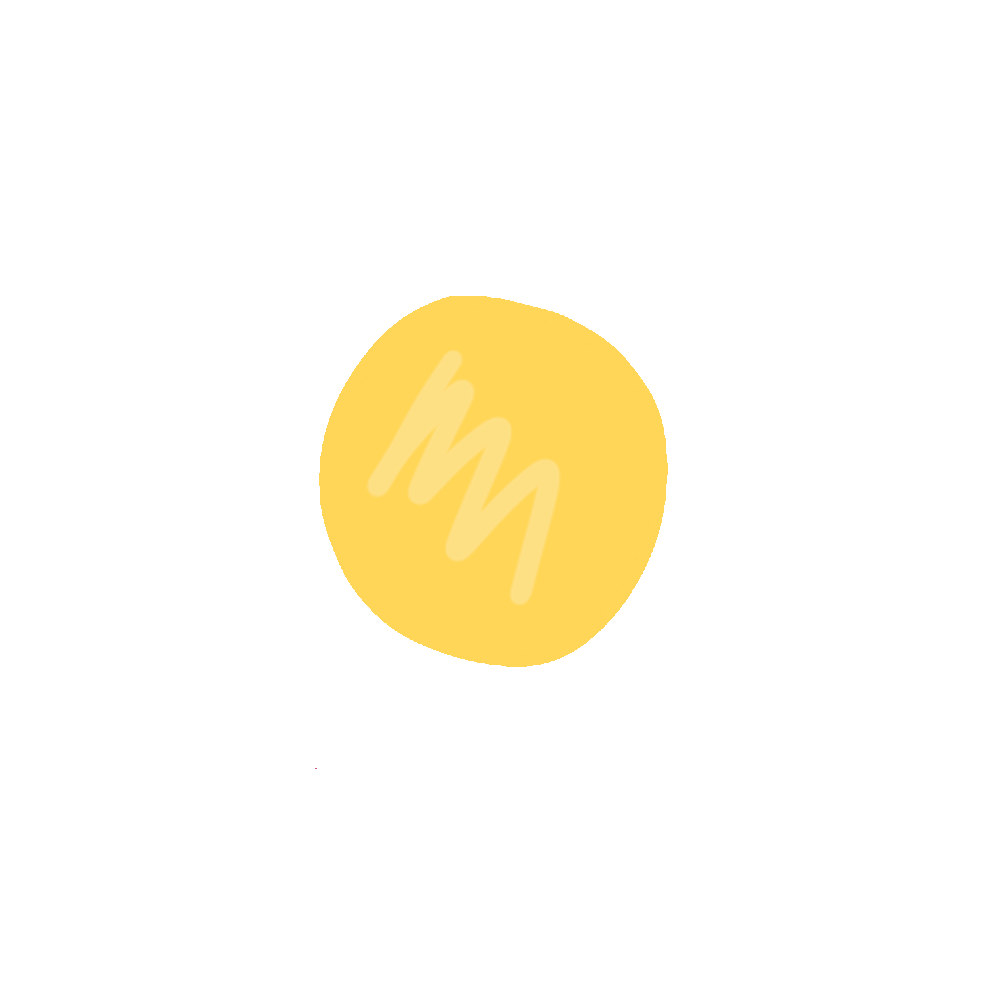 Table of contents
01
02
03
Look, listen and repeat.
Listen, point and say.
Warm-up and review
04
05
Let's talk.
Fun corner and wrap-up
01
Warm-up and review
SLAP THE BOARD
SLAP THE BOARD
[Speaker Notes: - T numbers SS in each team
- T call out a number, ss with that number stand up and say the answee
- SS who have the fastest and correct answer will get 2 points, the slower correct answer will get 1 point]
I live in a tower.
z
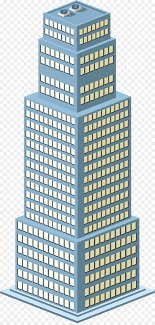 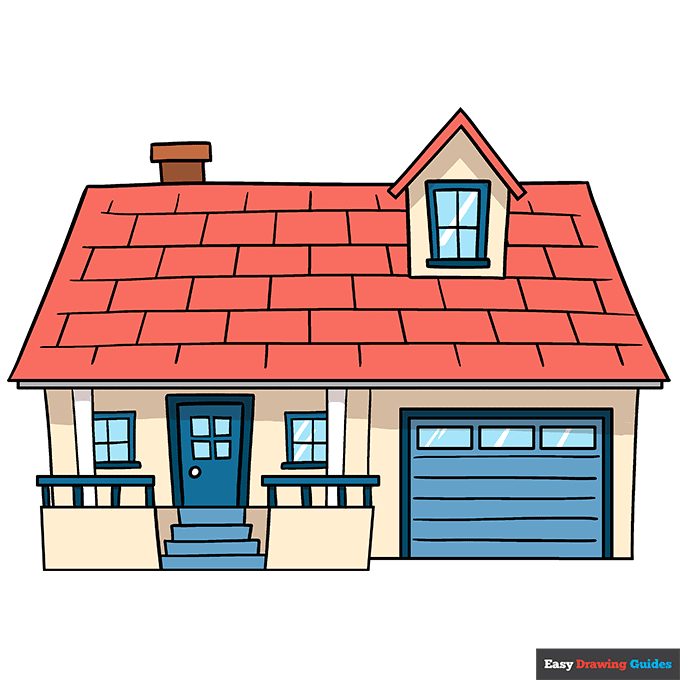 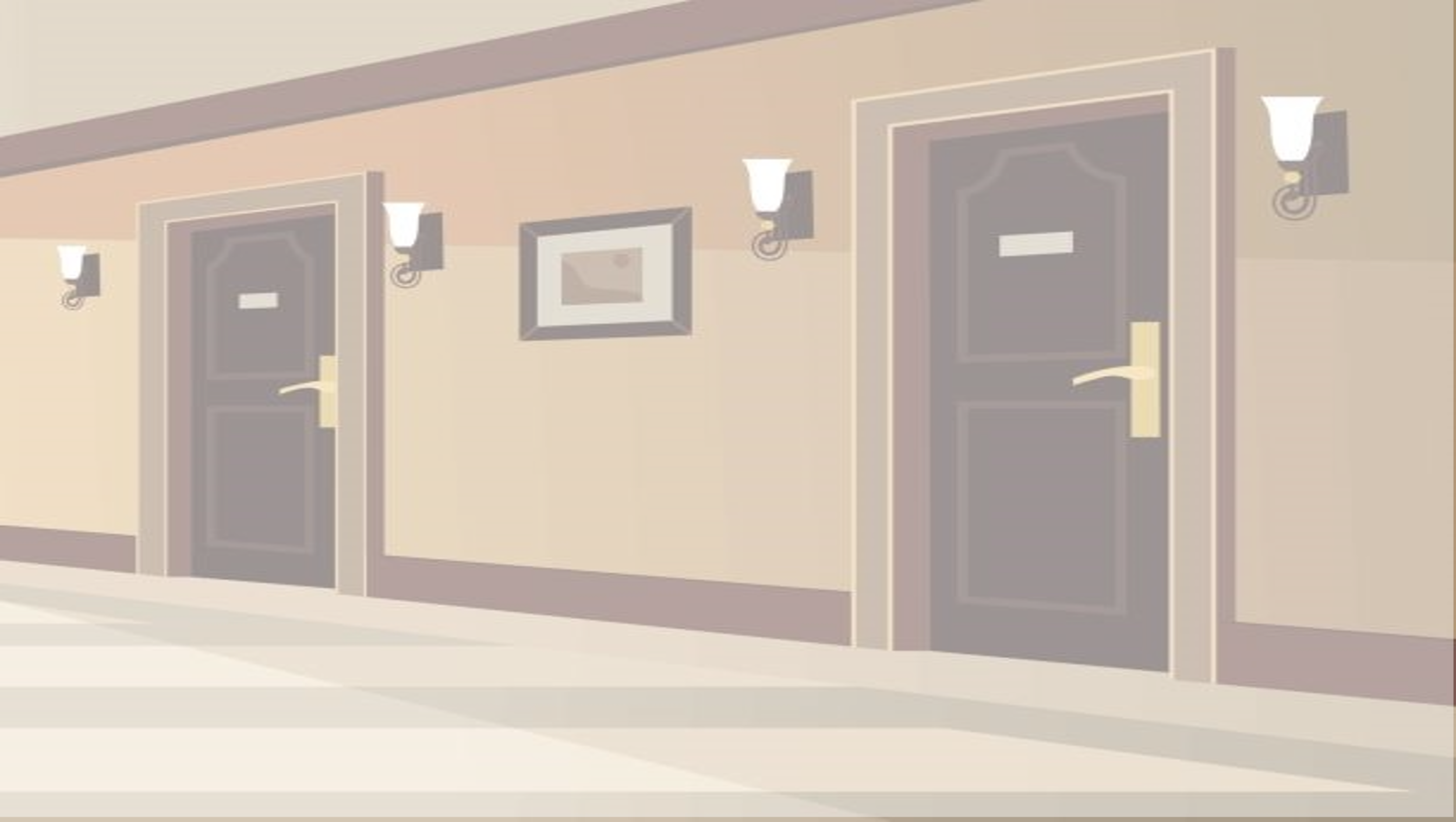 A
B
C
I live in a building.
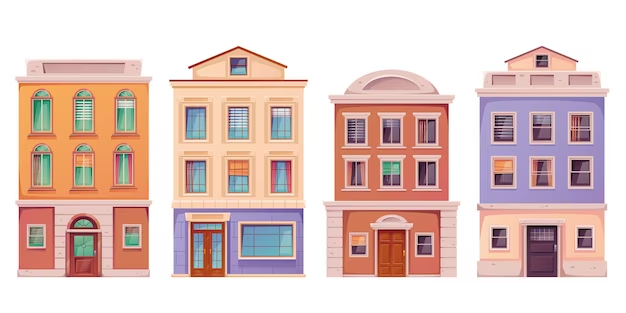 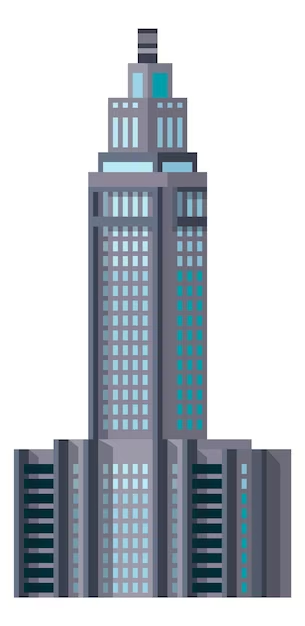 z
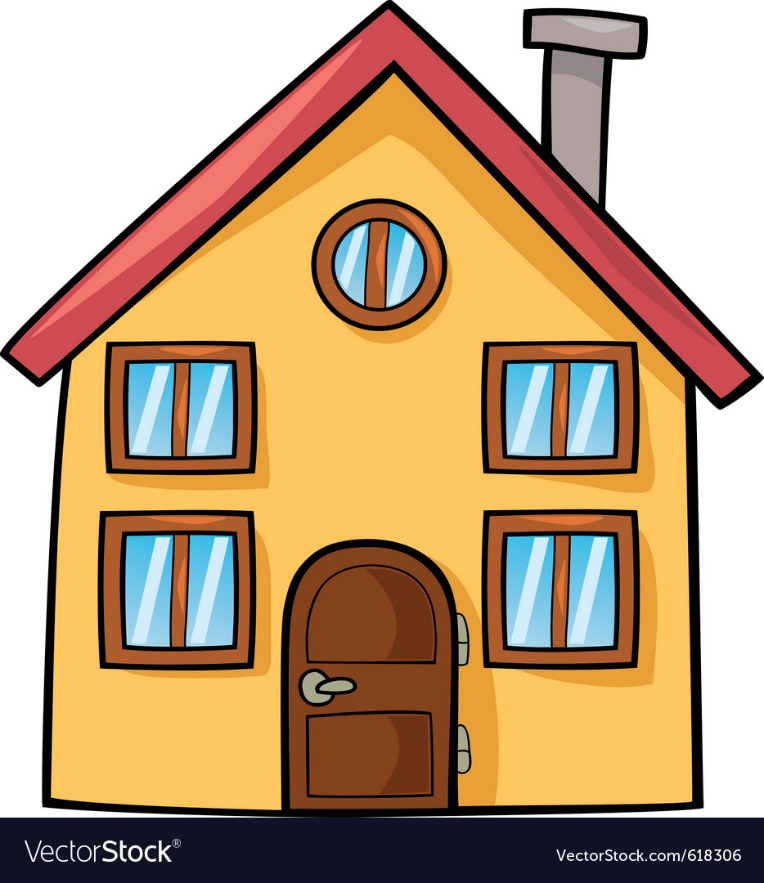 A
B
C
I live in a flat.
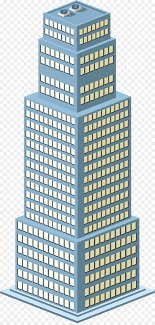 z
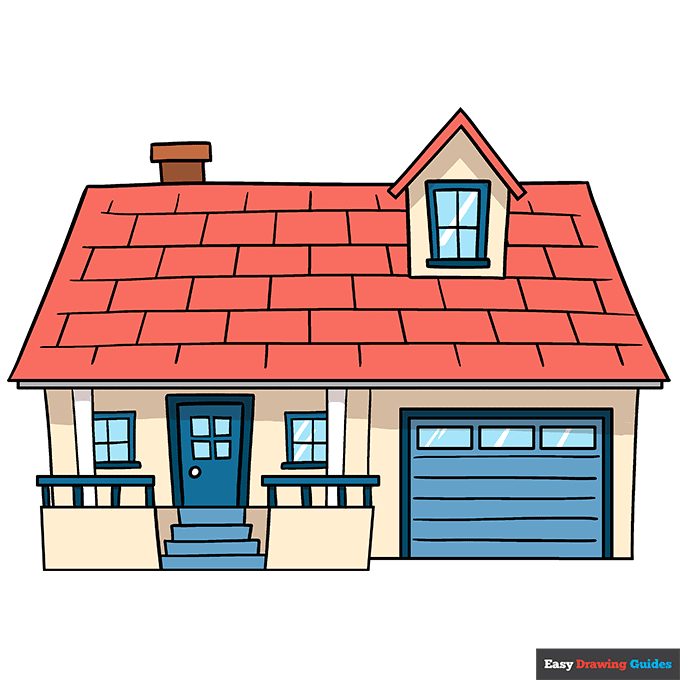 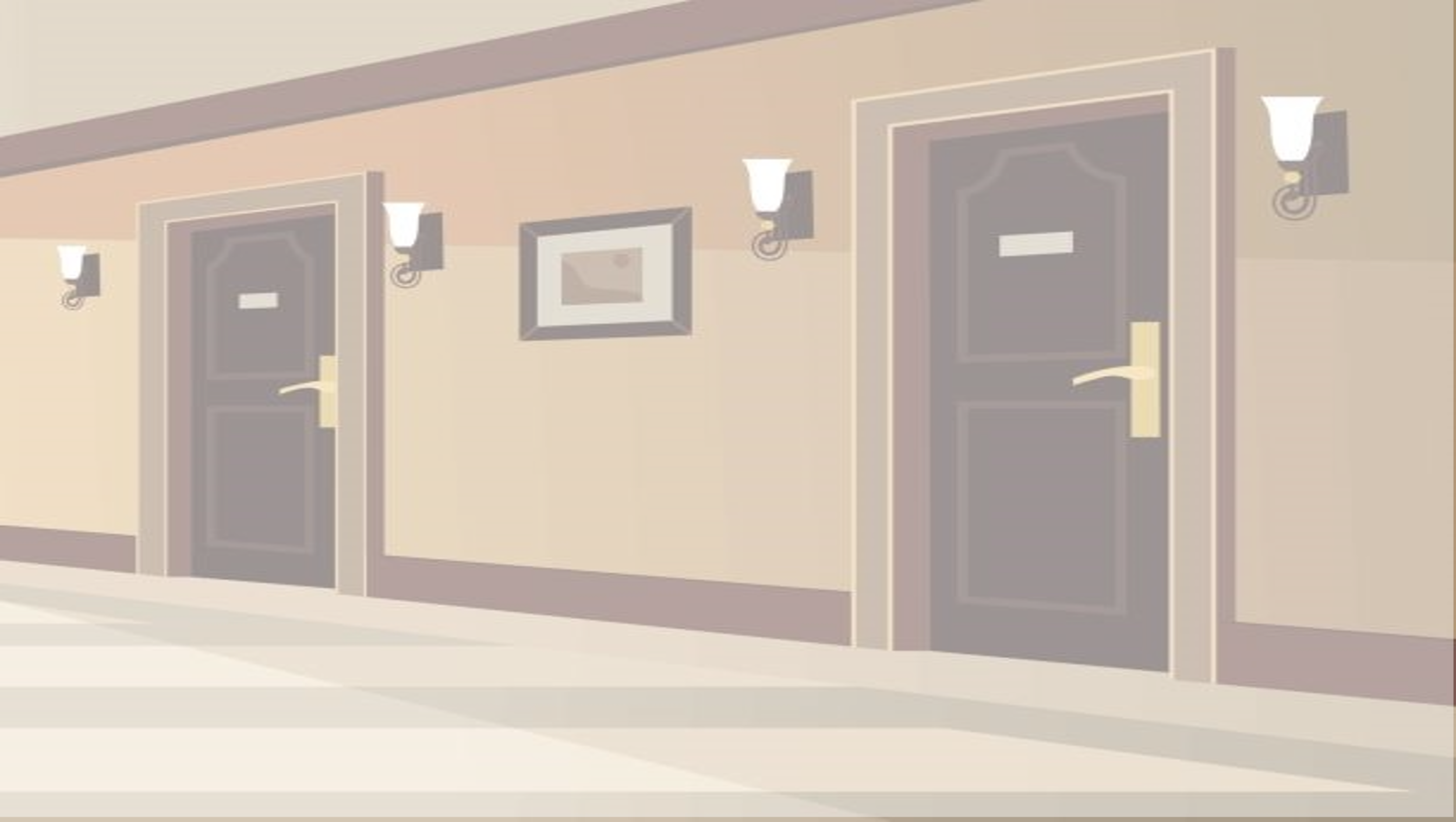 A
B
C
I live in that house.
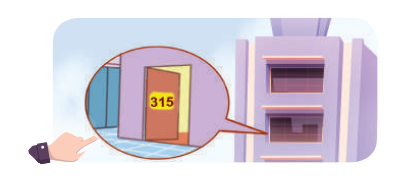 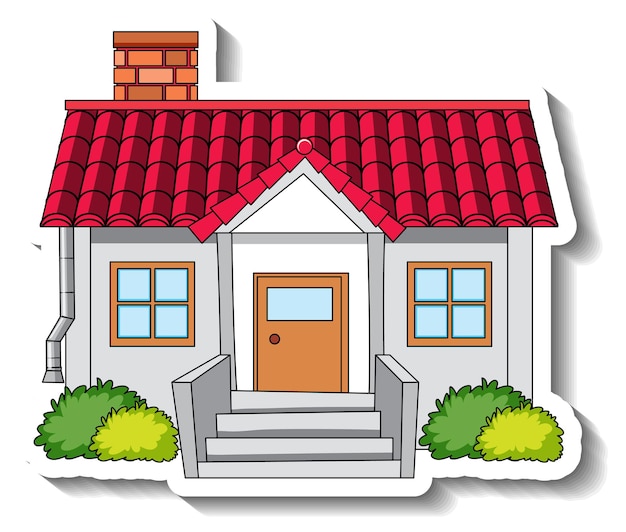 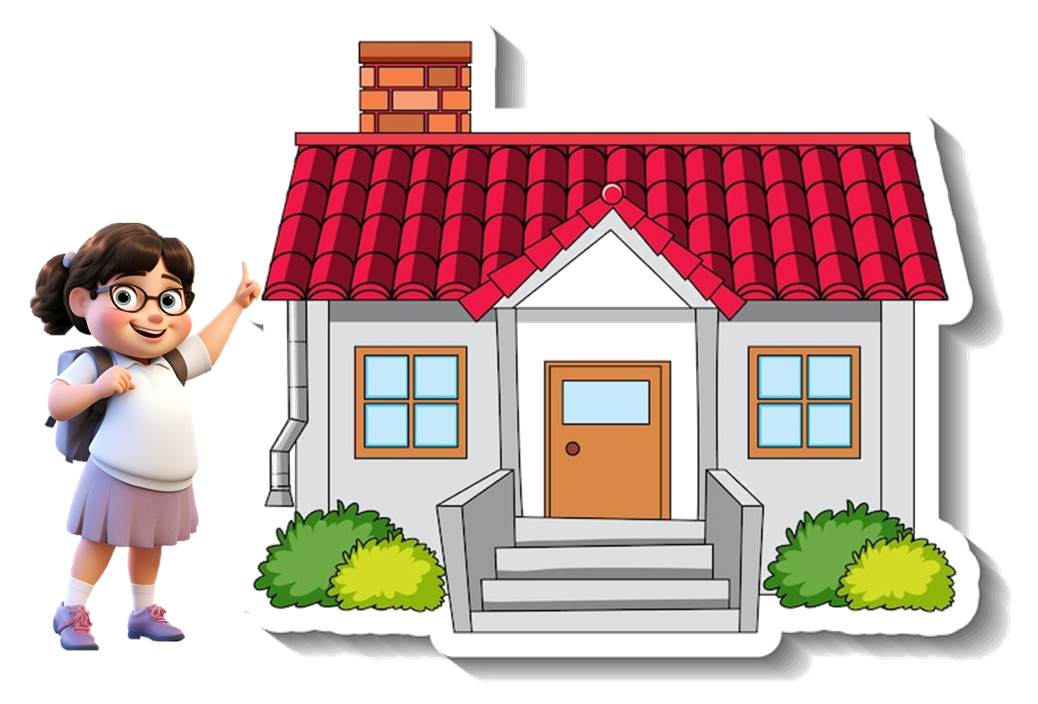 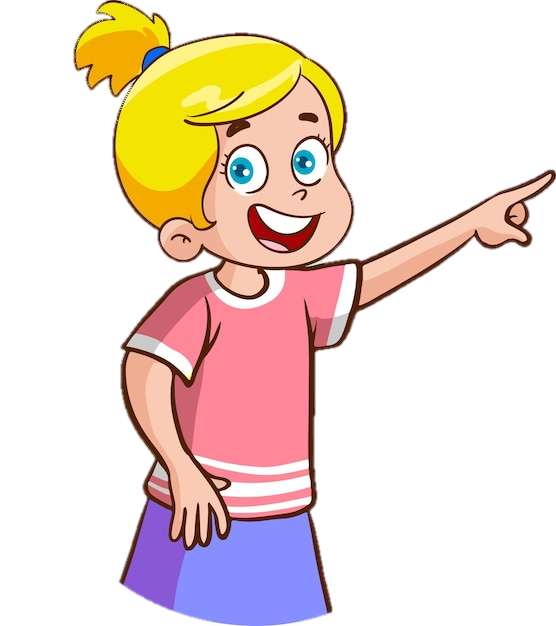 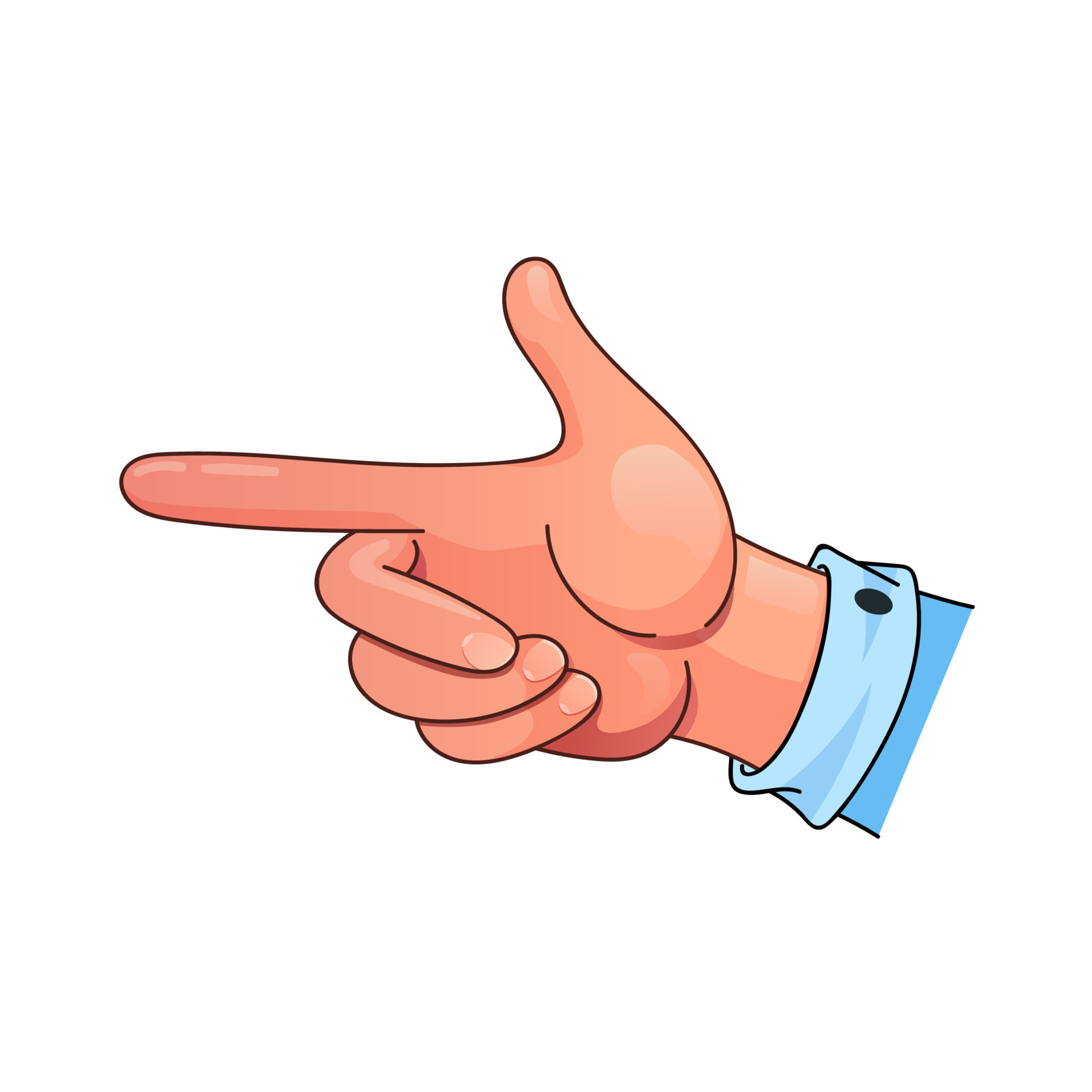 A
B
C
I live in this building.
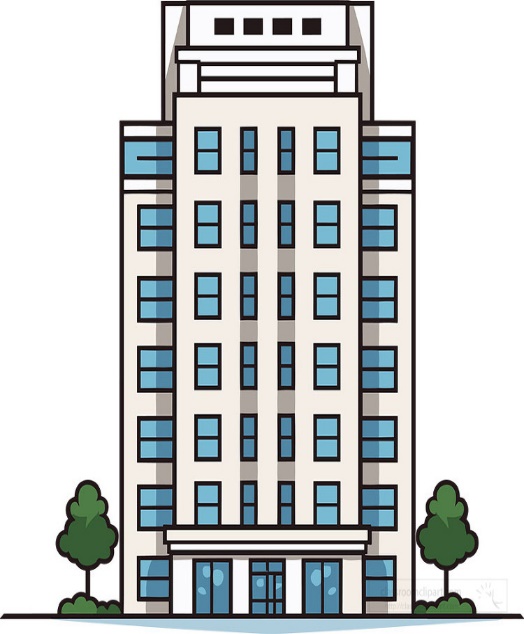 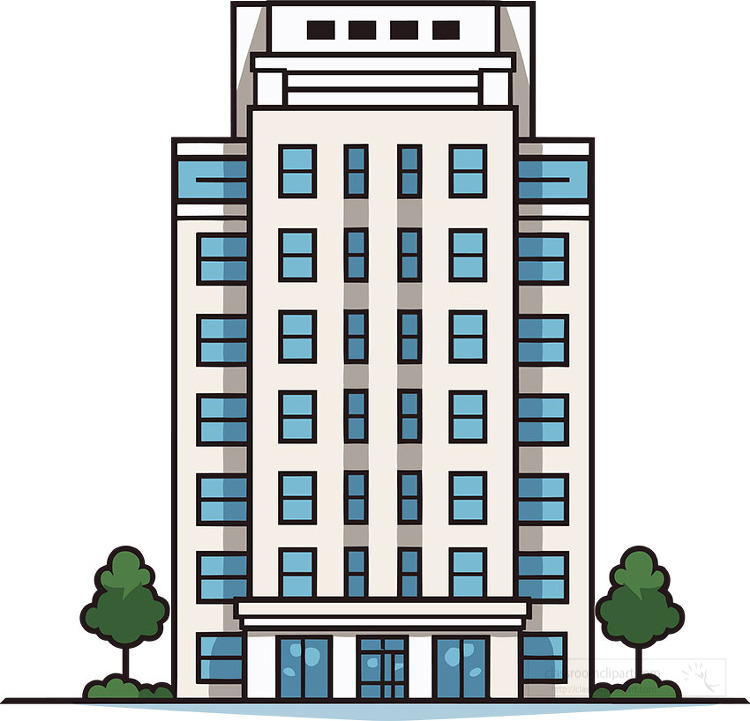 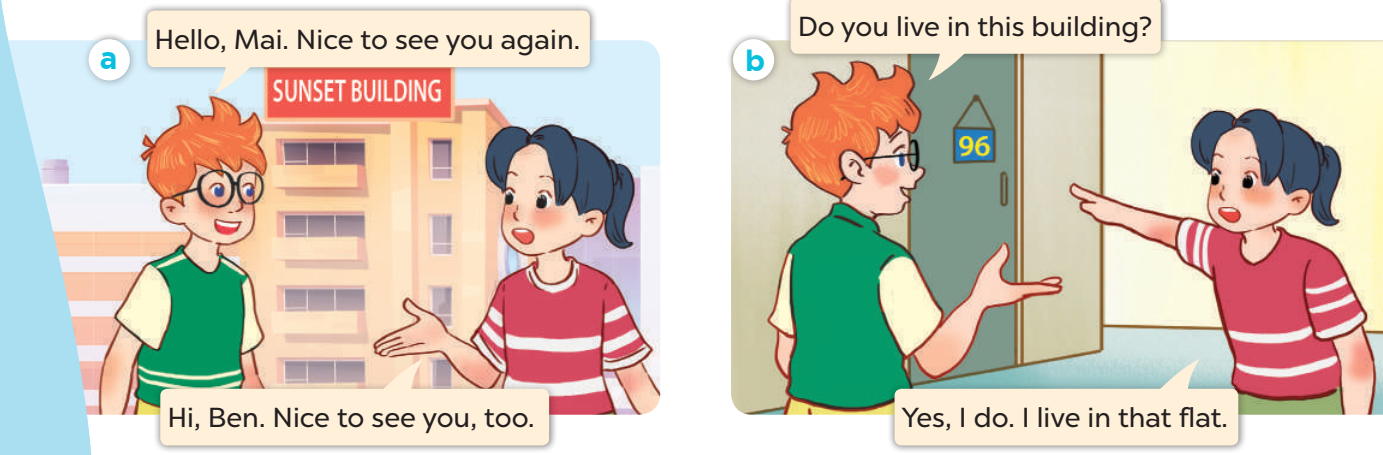 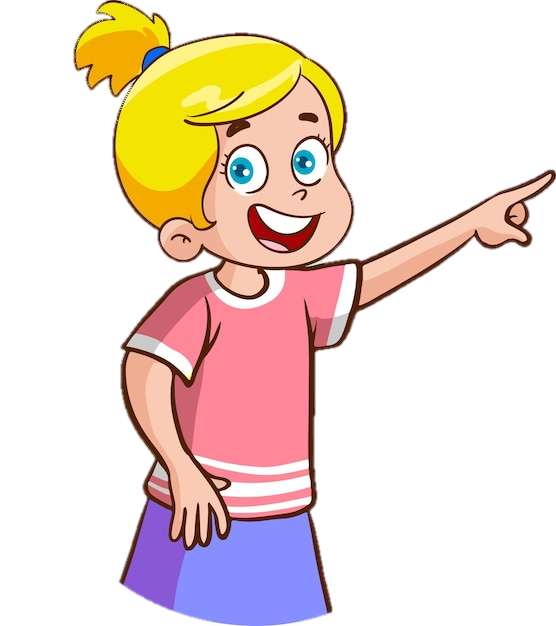 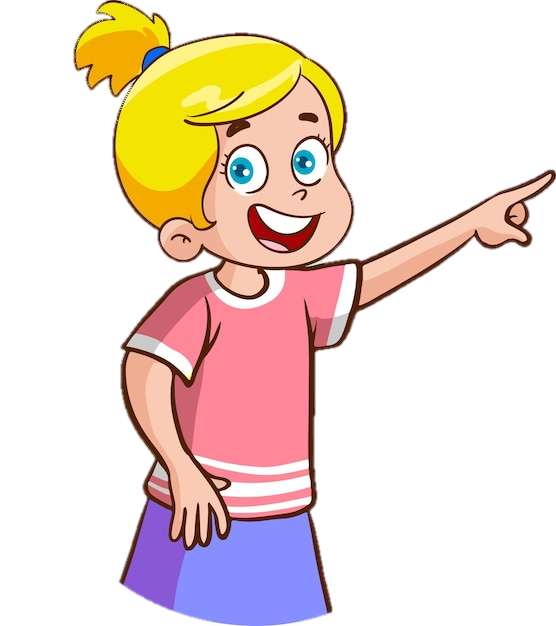 A
B
C
I live in that tower.
z
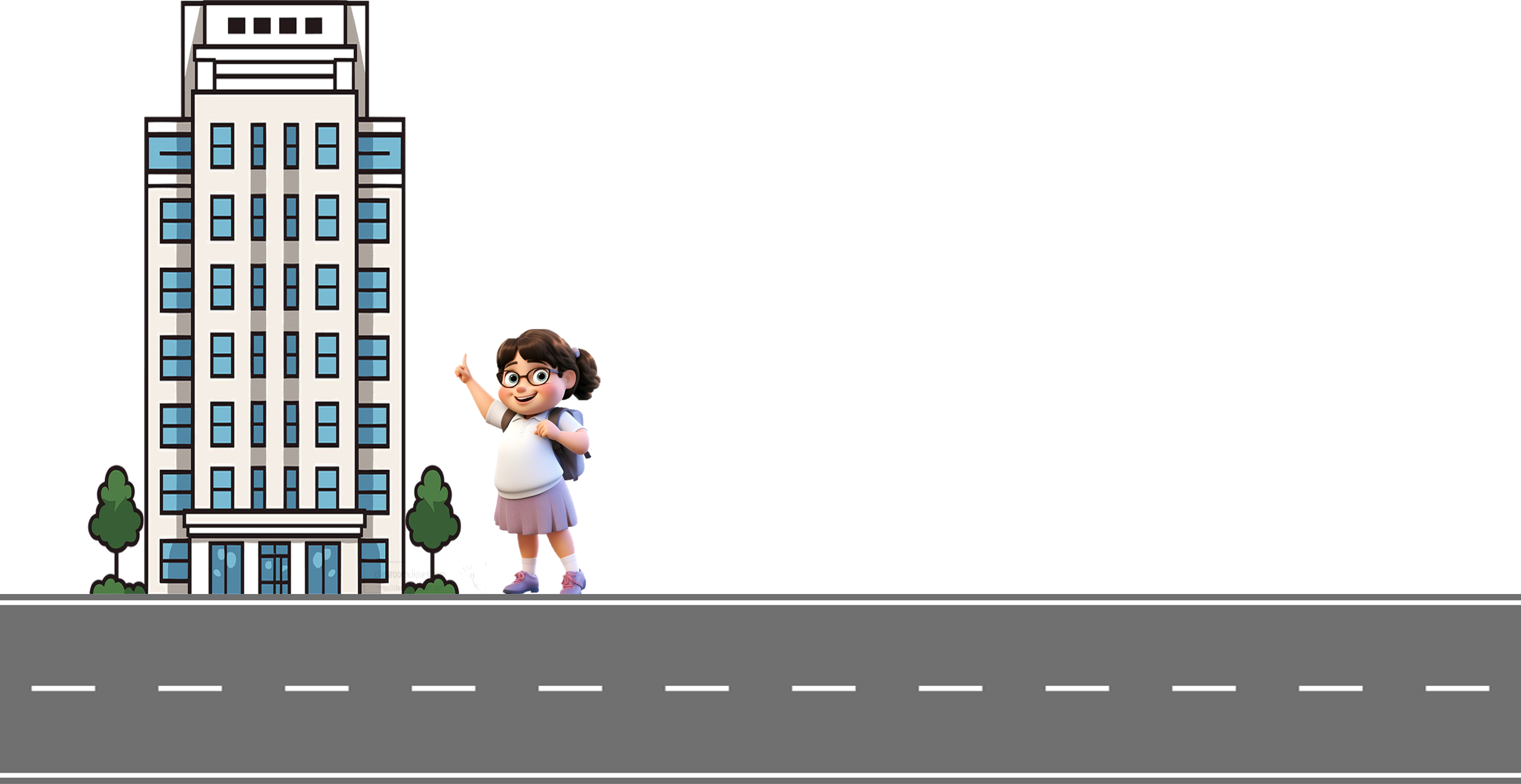 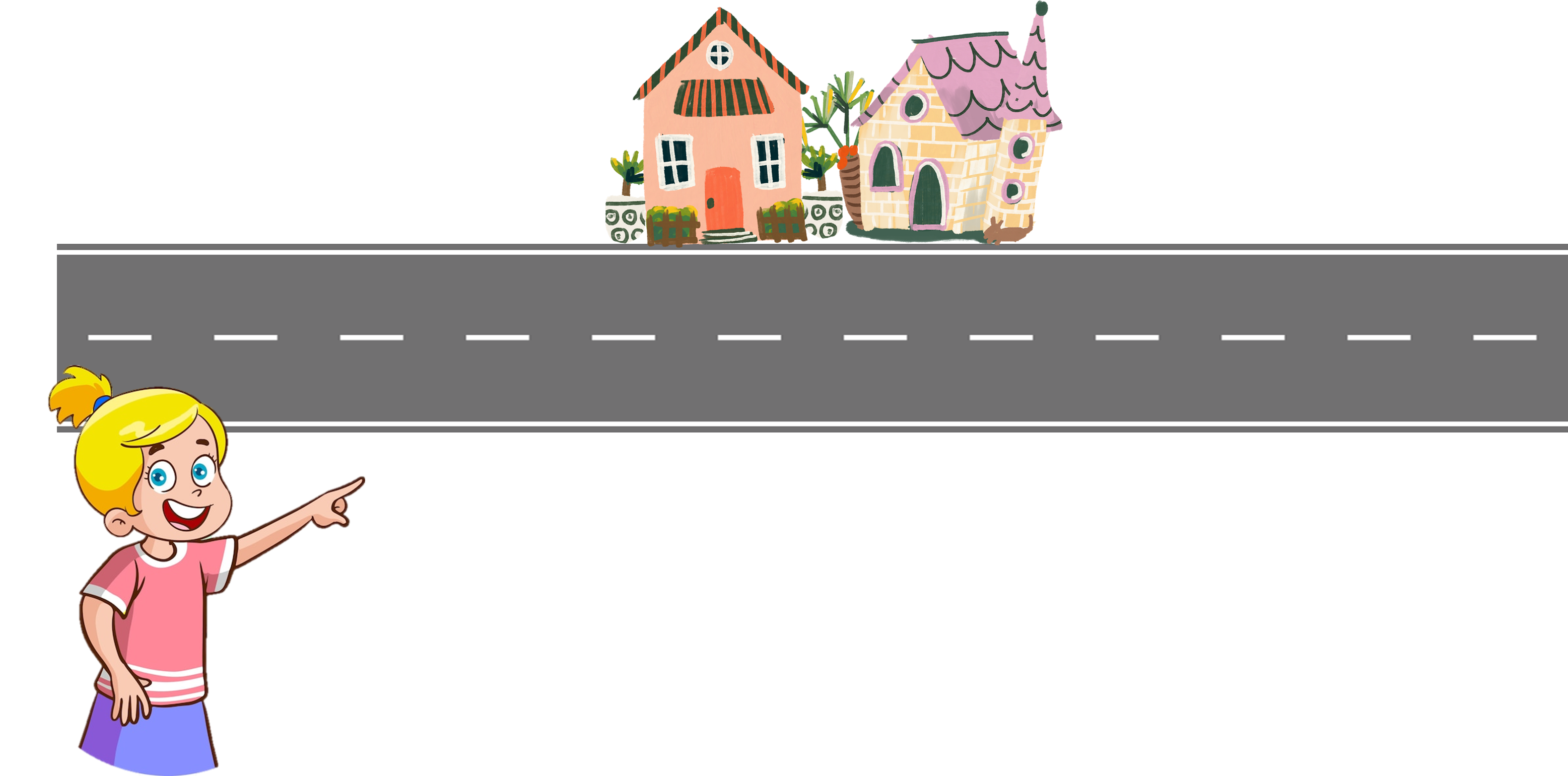 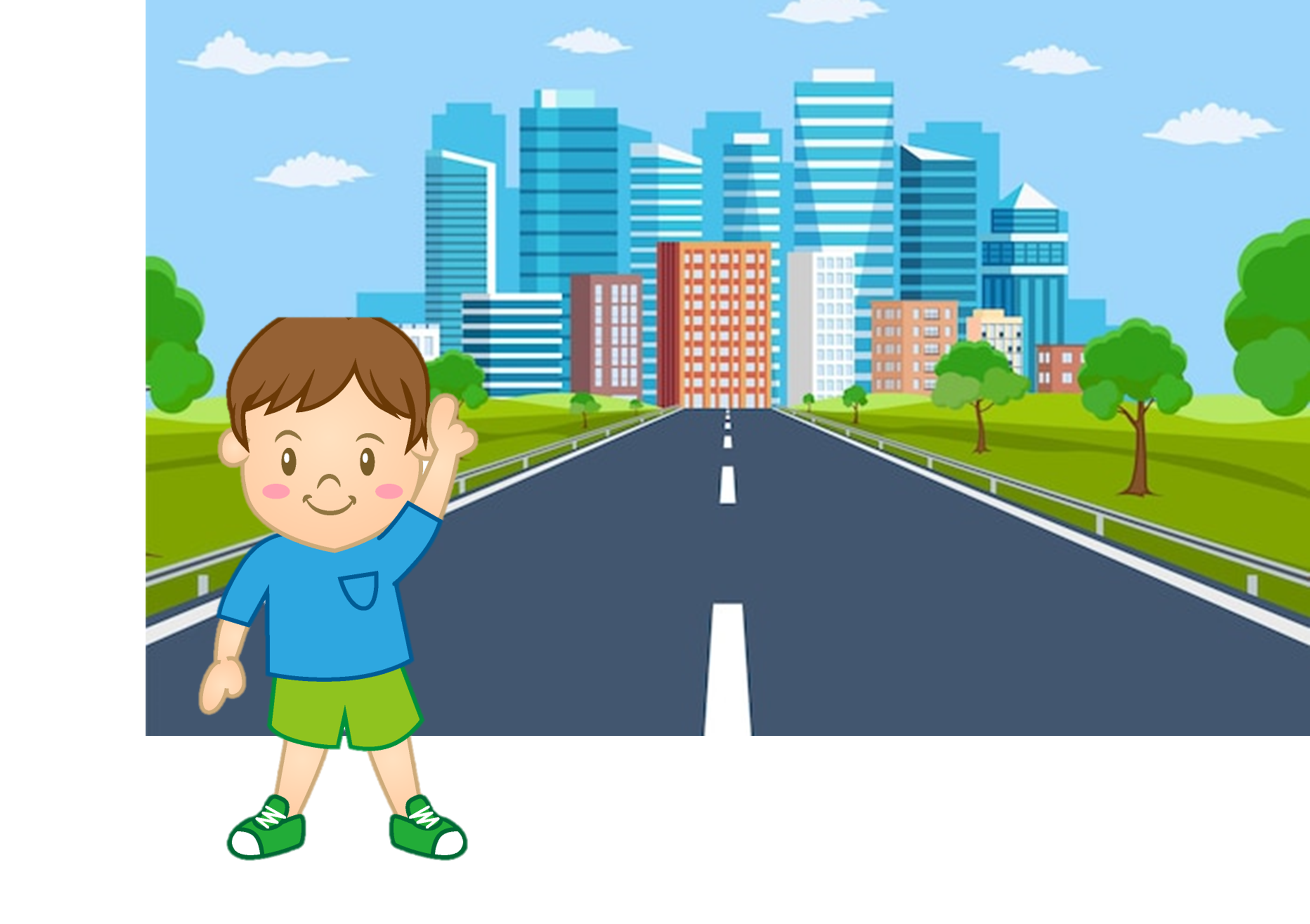 A
B
C
Review
Numbers 1 - 100
Numbers 1-20
Count by tens to 100
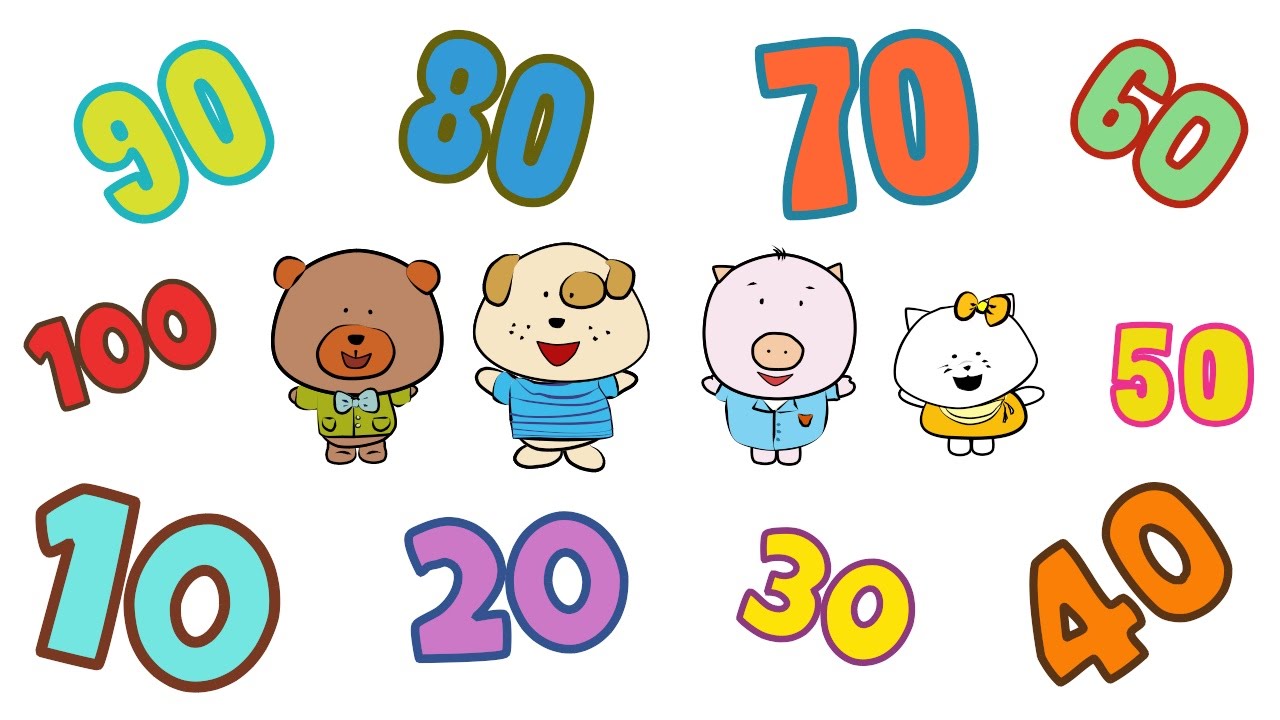 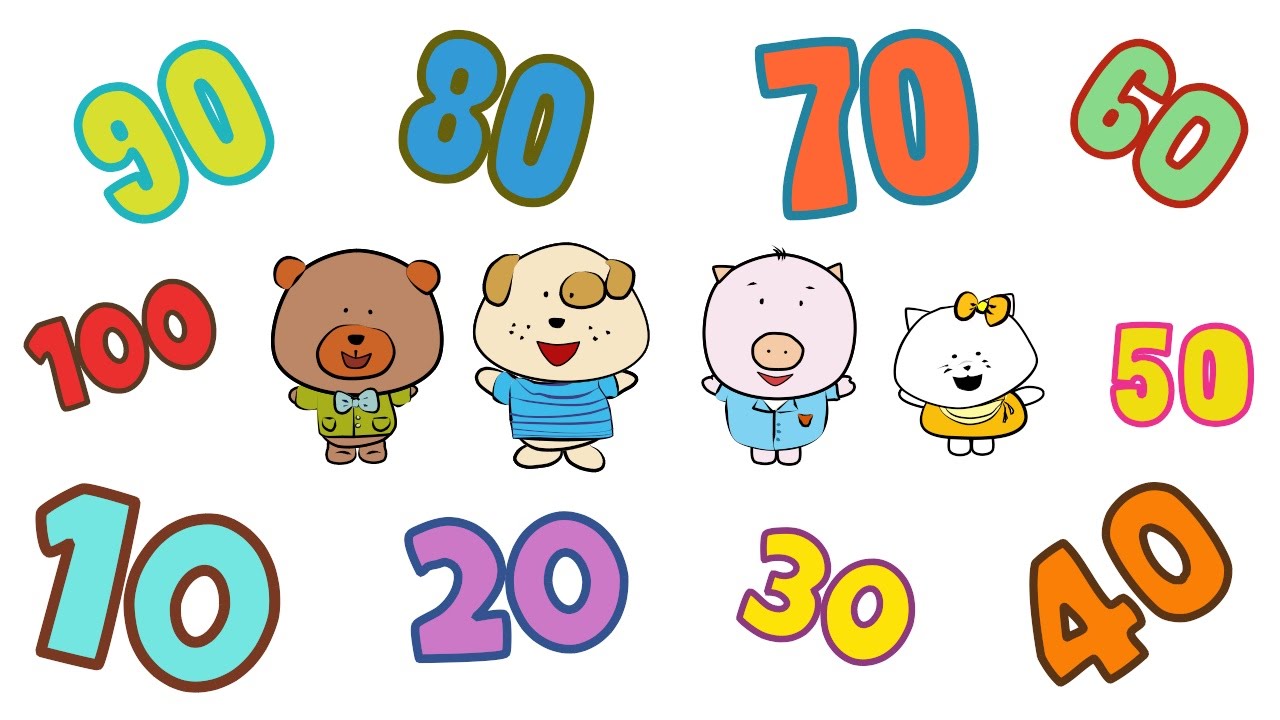 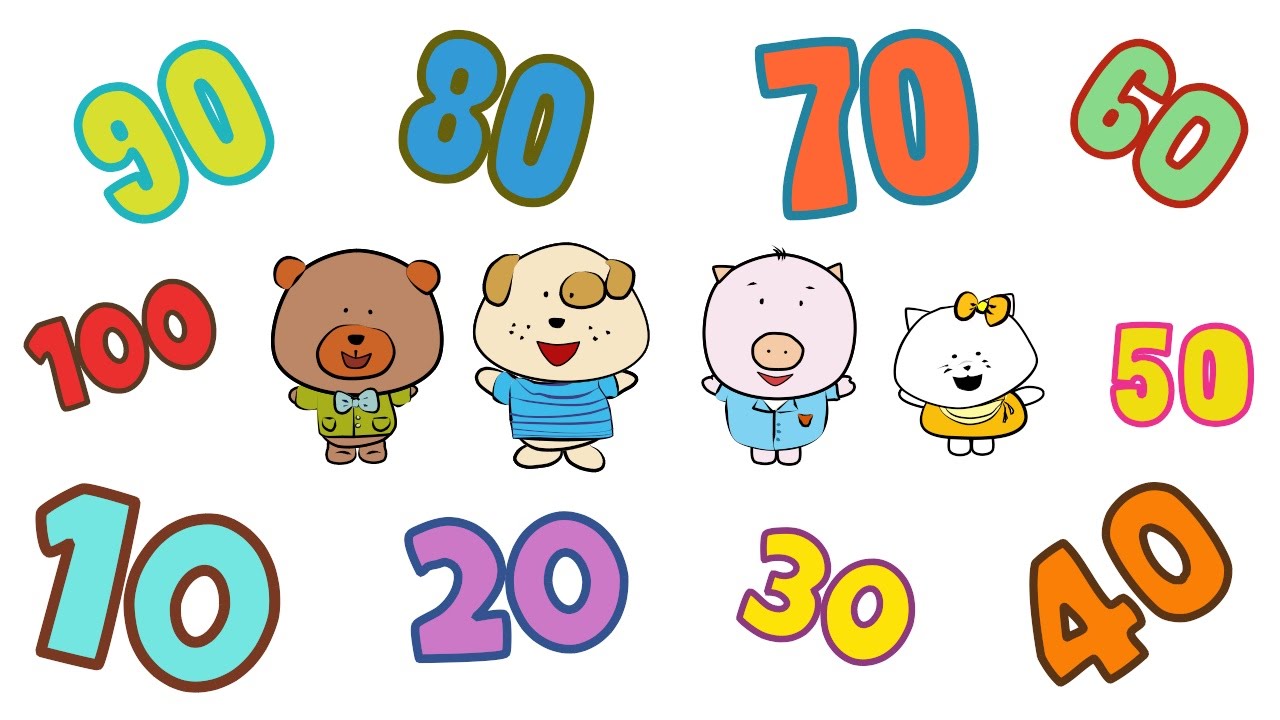 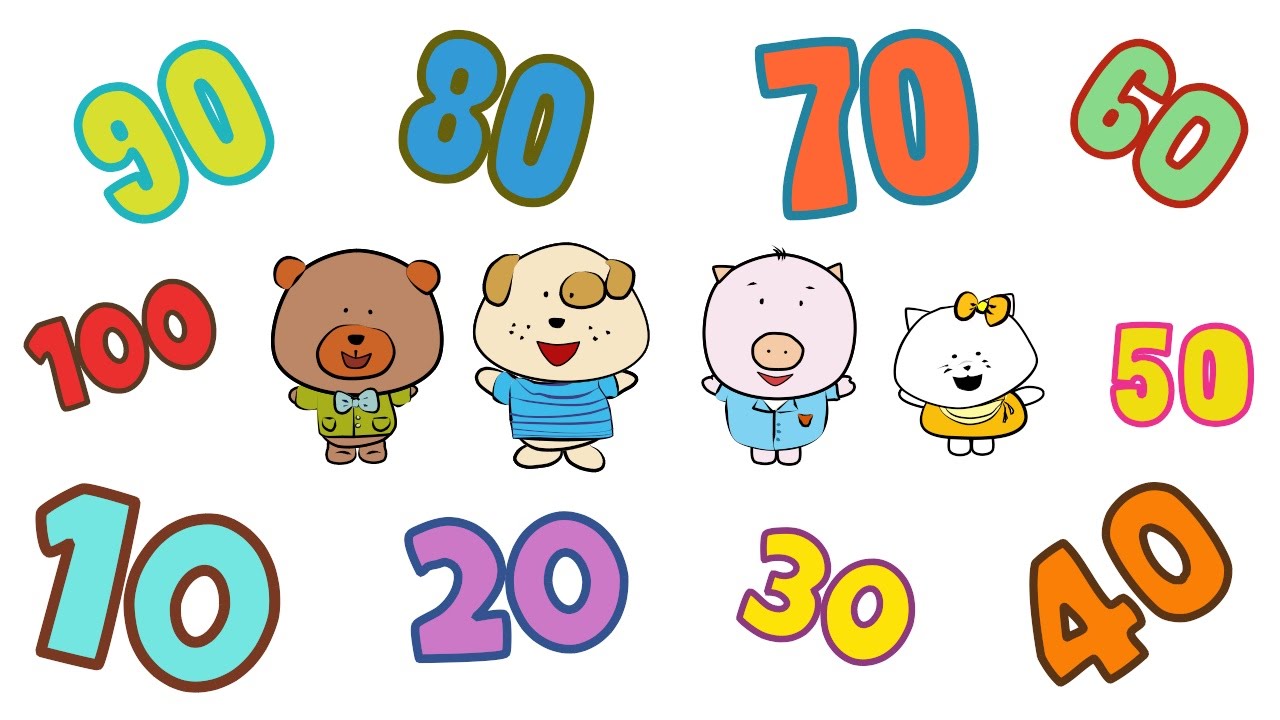 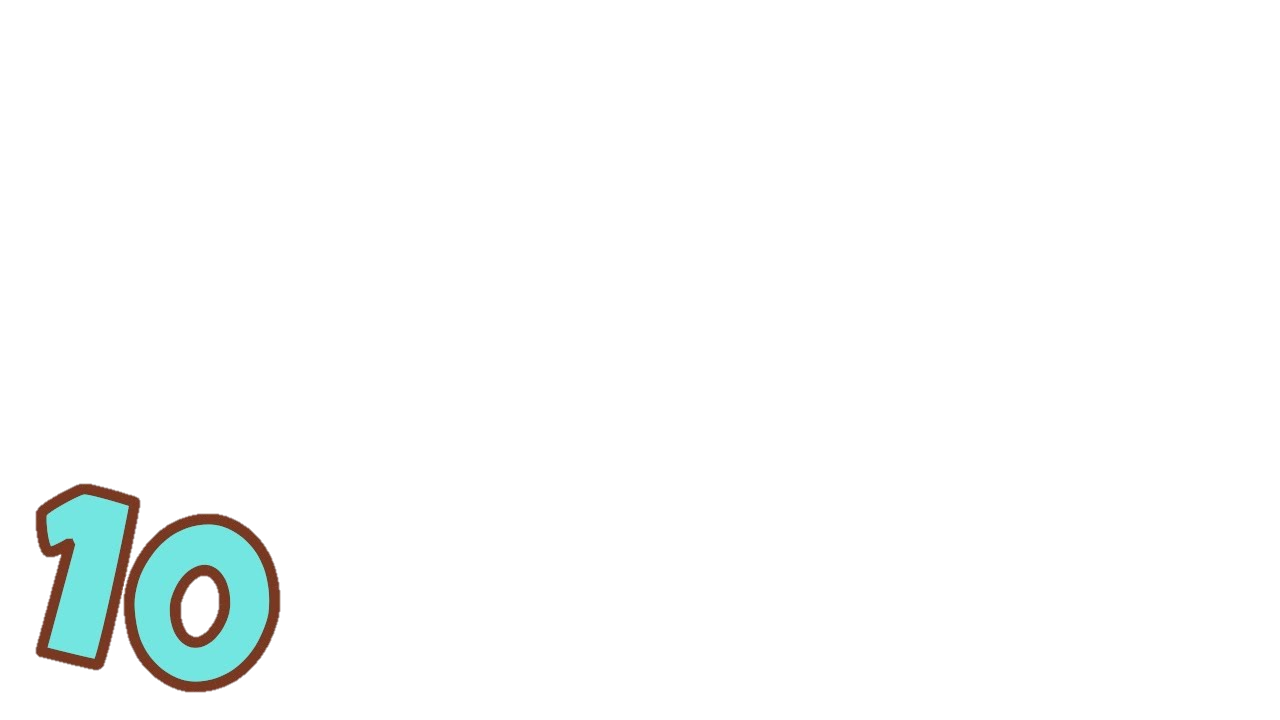 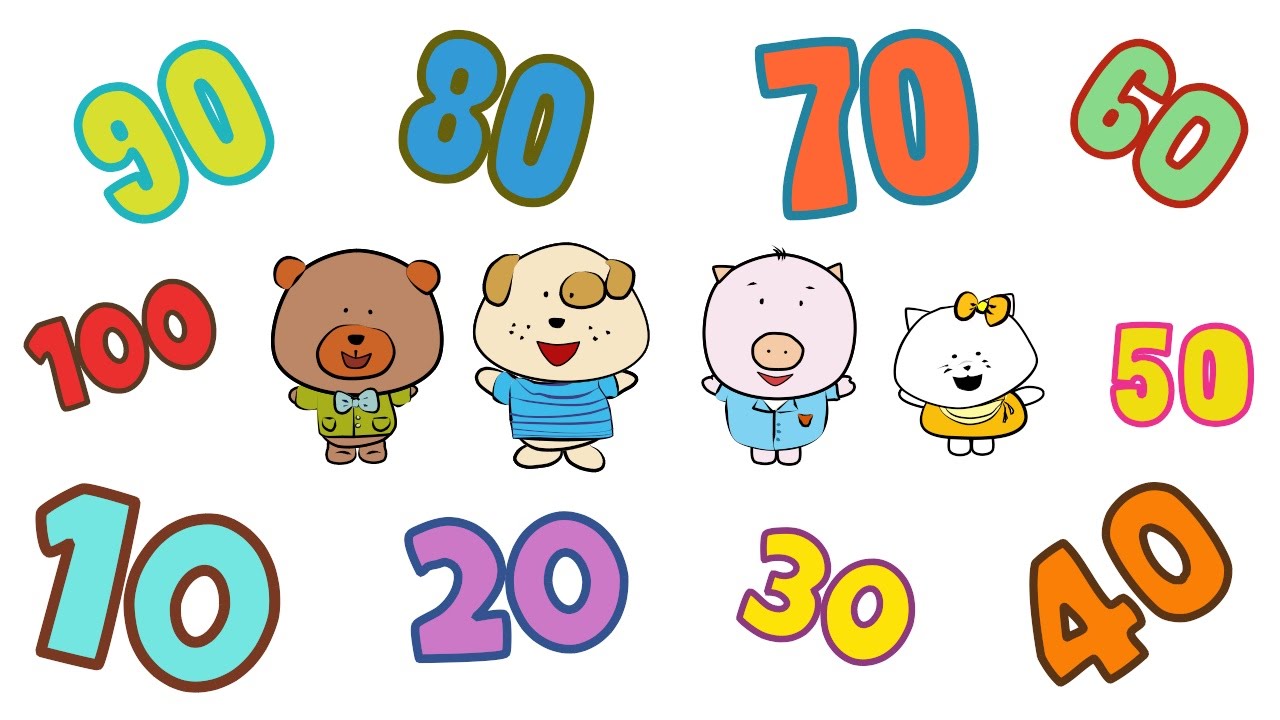 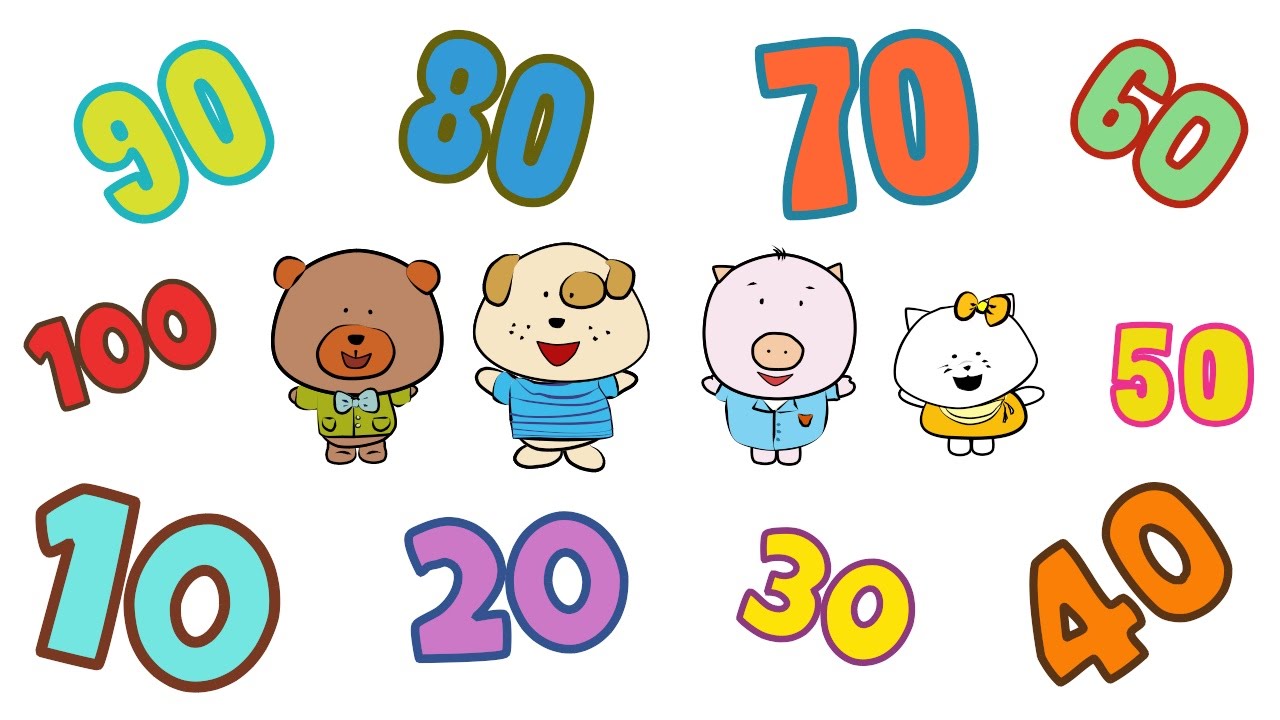 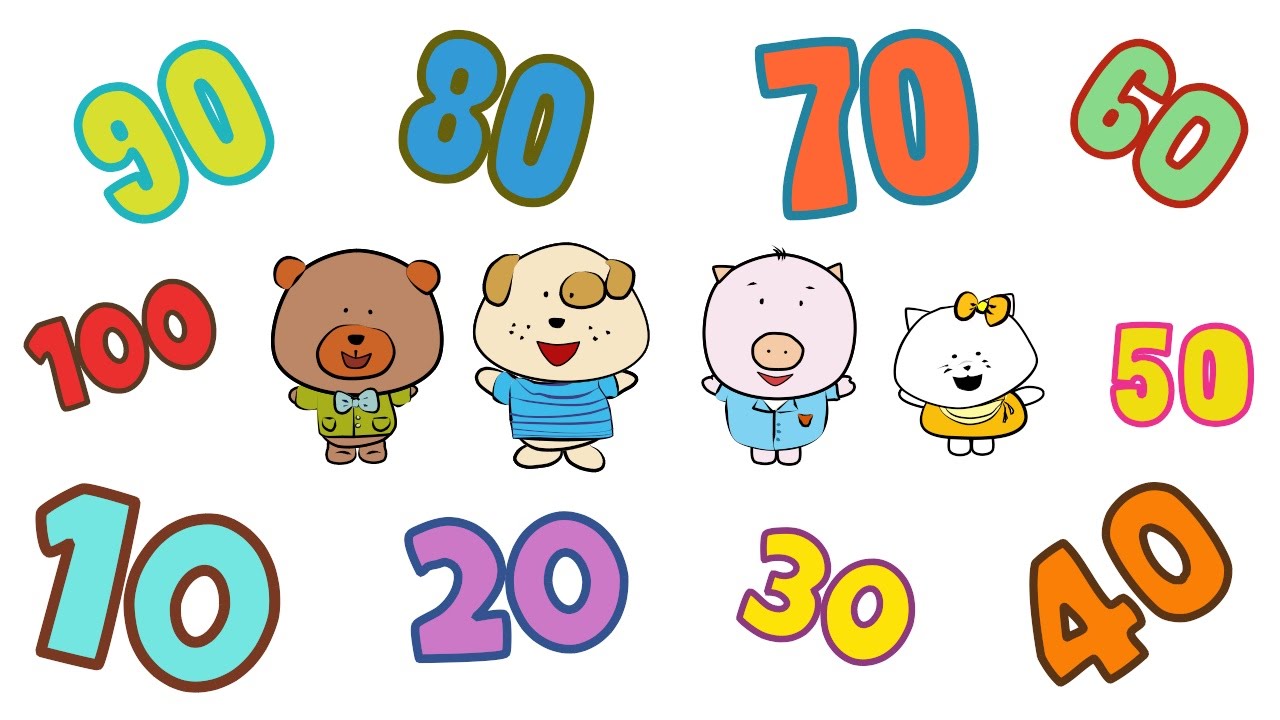 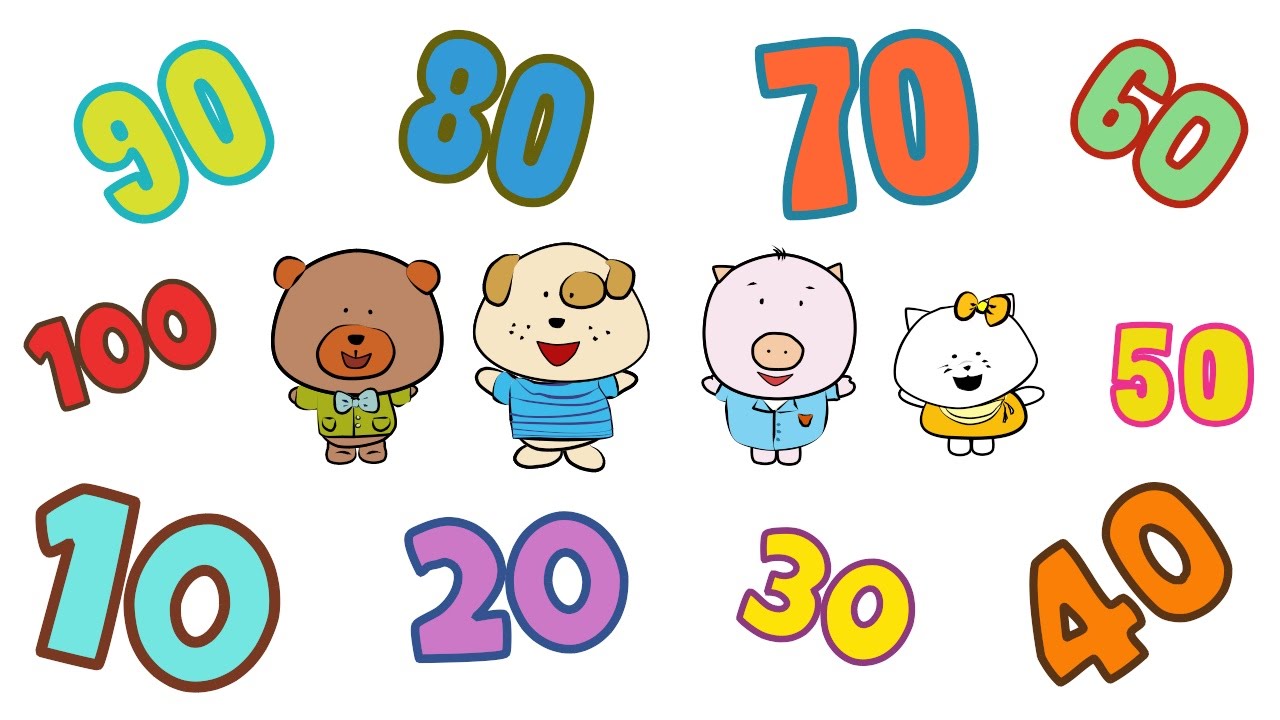 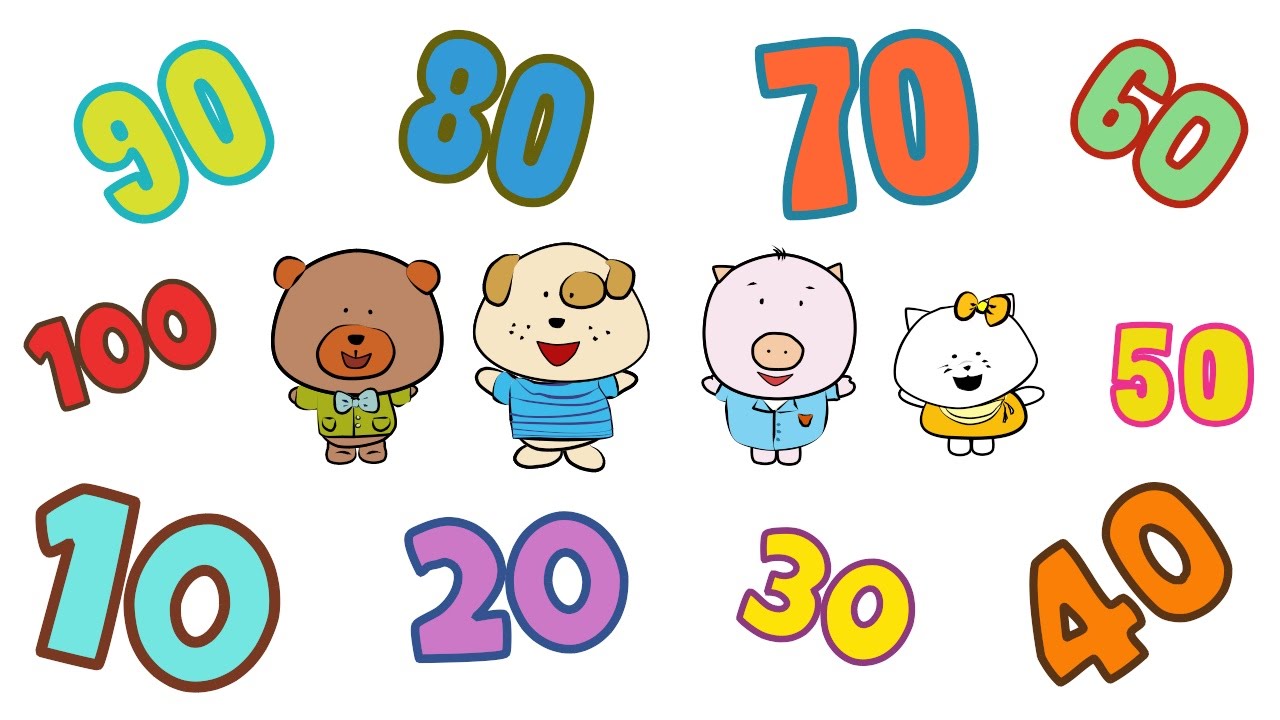 How to say a number?
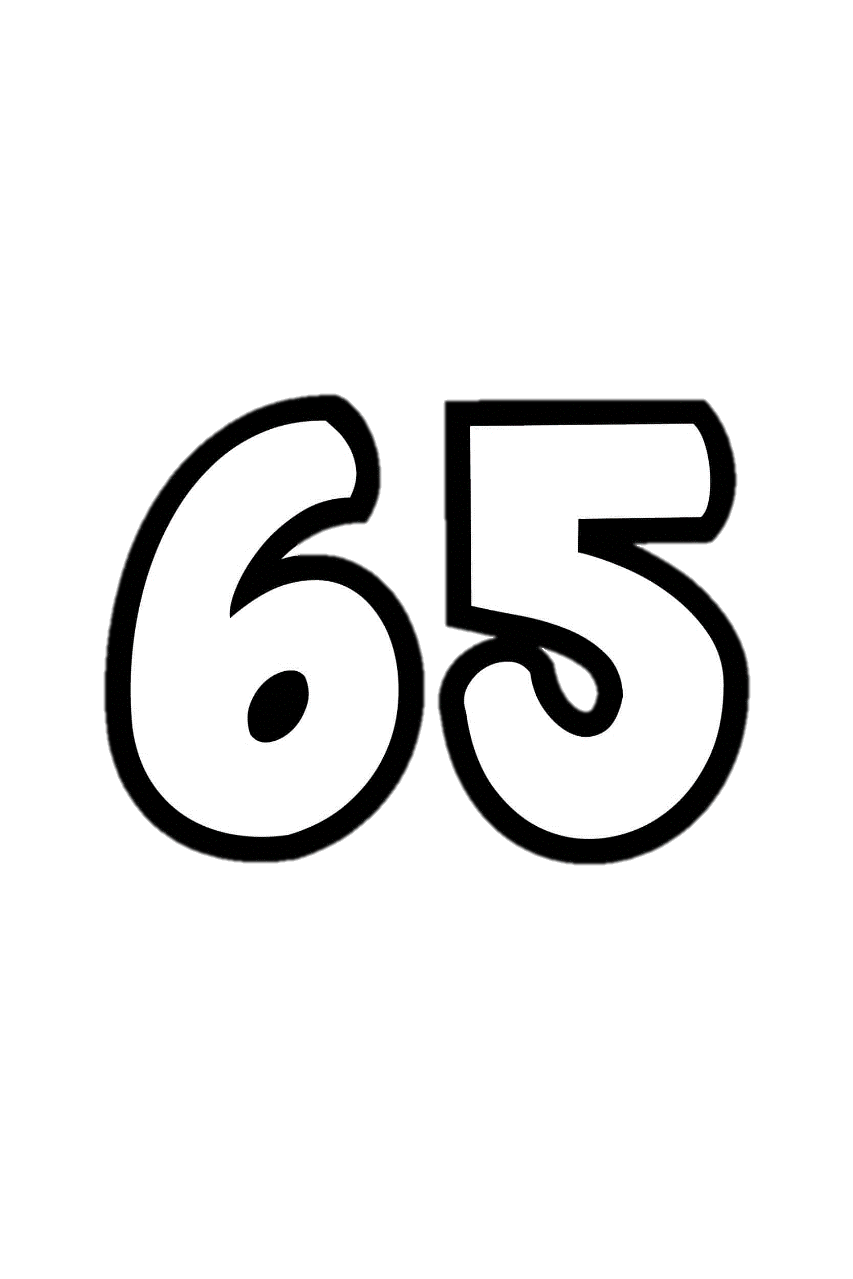 = 60 and 5
sixty-five
How to say a number >100
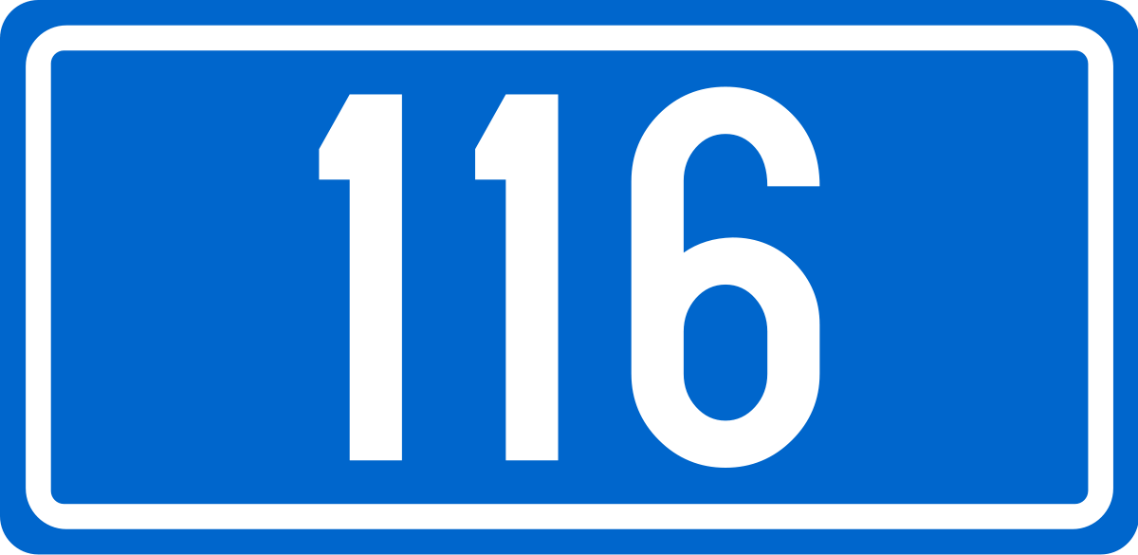 = one-one-six
Let's say the numbers!
74
55
91
37
245
42
168
126
383
29
02
Look, listen and repeat.
[Speaker Notes: - T numbers SS in each team
- T call out a number, ss with that number stand up and say the answee
- SS who have the fastest and correct answer will get 2 points, the slower correct answer will get 1 point]
Where are they going?
Look! Where are they?
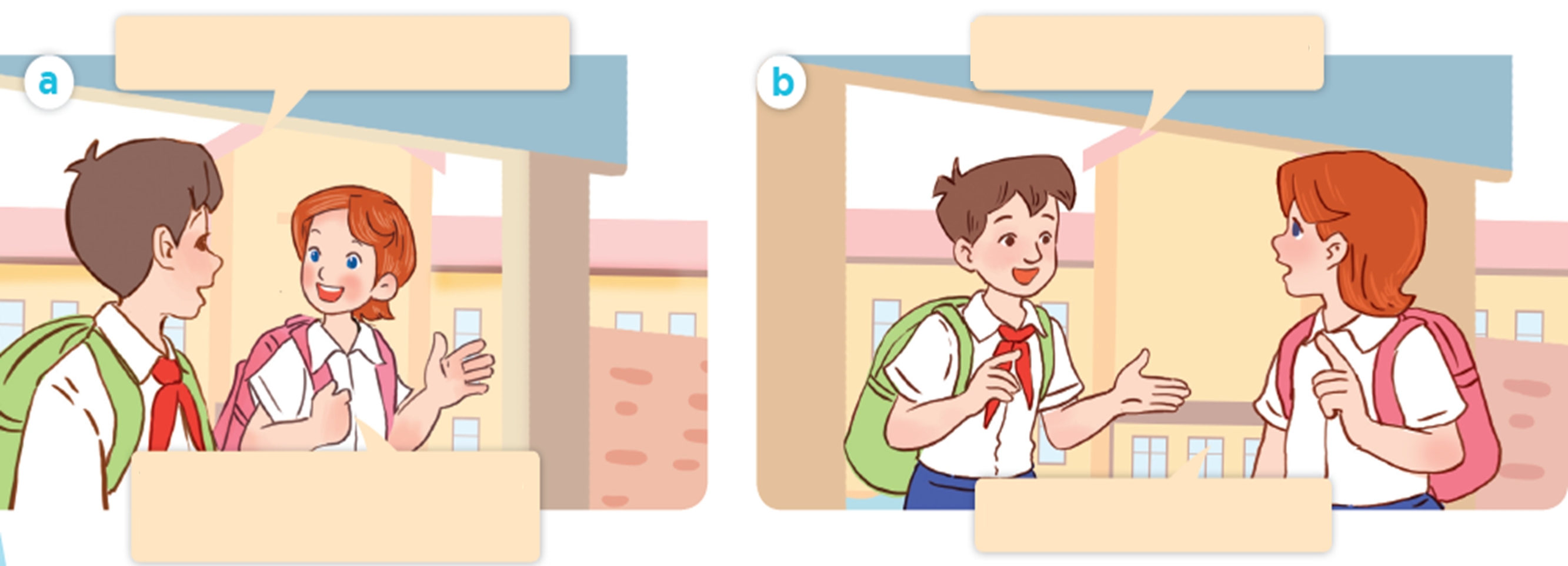 Look, listen and repeat.
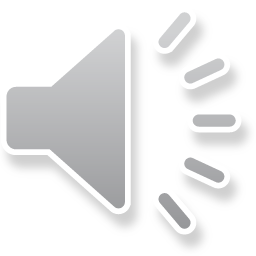 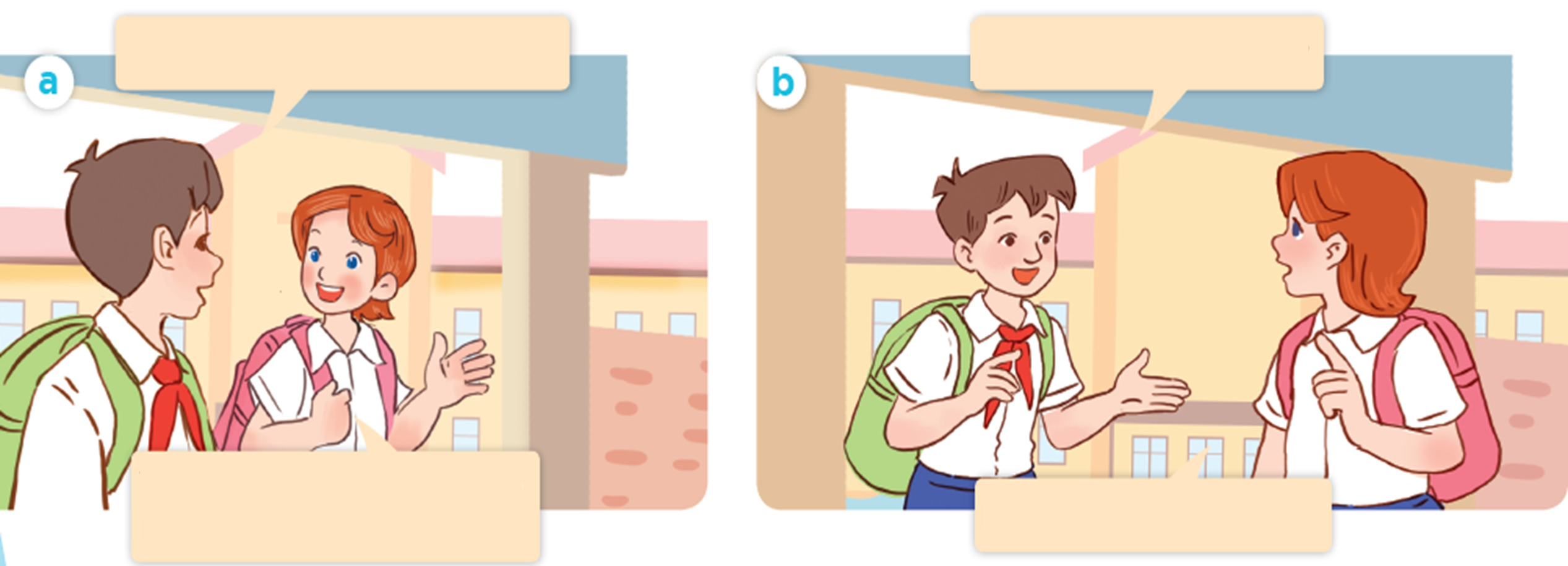 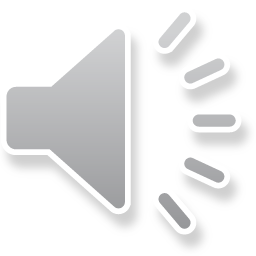 Do you live near the school?
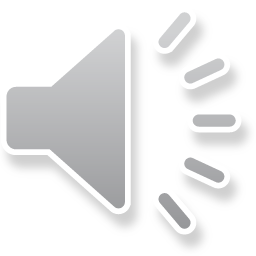 Yes, I do. I live about one 
kilometre from here.
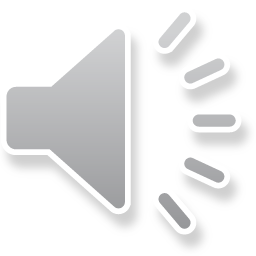 Look, listen and repeat
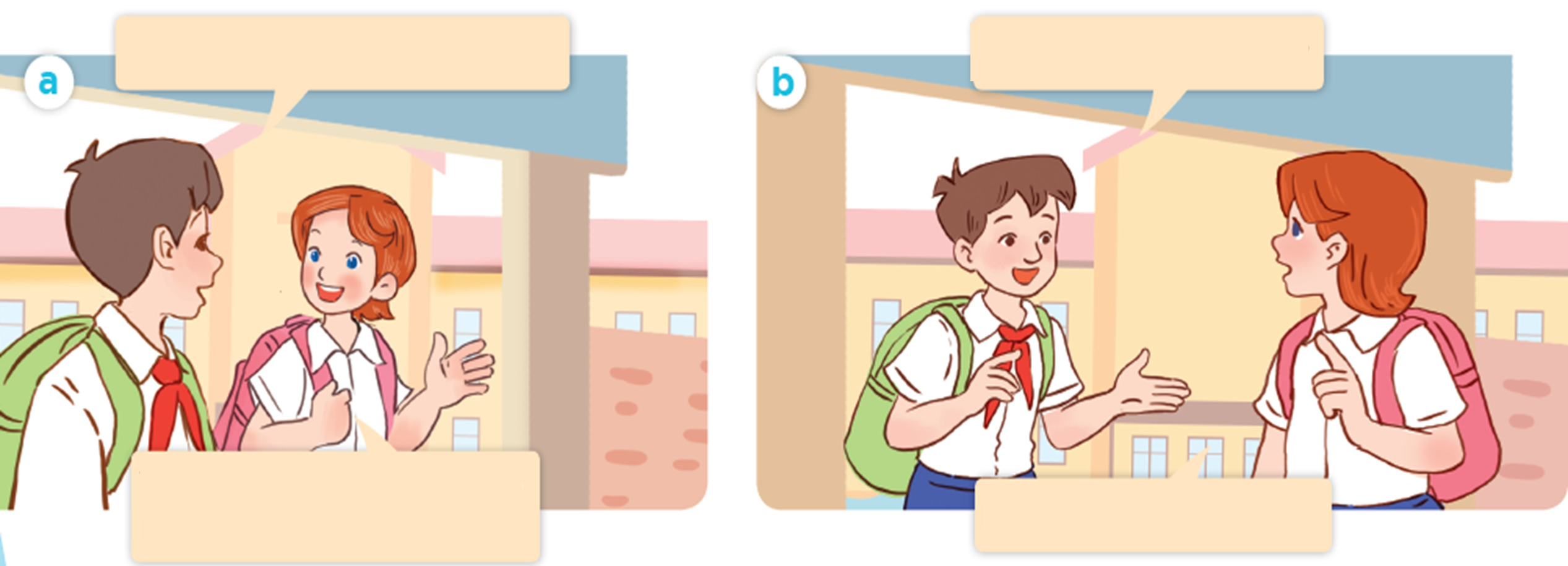 What's your address?
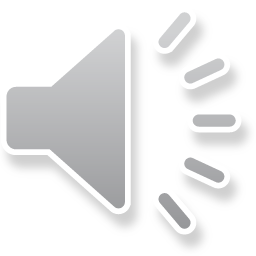 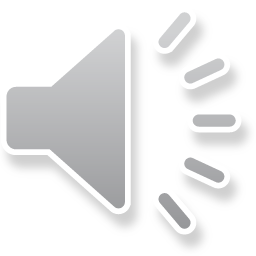 It's 45 Ba Trieu Street.
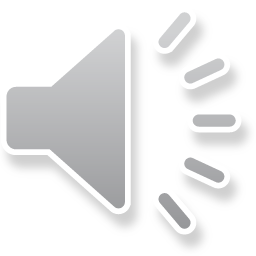 Look, listen and repeat
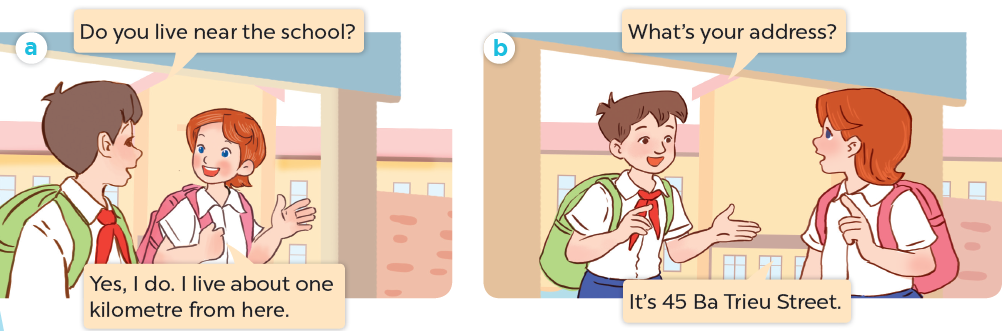 What's your address?
It's 45 Ba Trieu Street.
03
Listen, point and say.
[Speaker Notes: - T numbers SS in each team
- T call out a number, ss with that number stand up and say the answee
- SS who have the fastest and correct answer will get 2 points, the slower correct answer will get 1 point]
Listen, point and say.
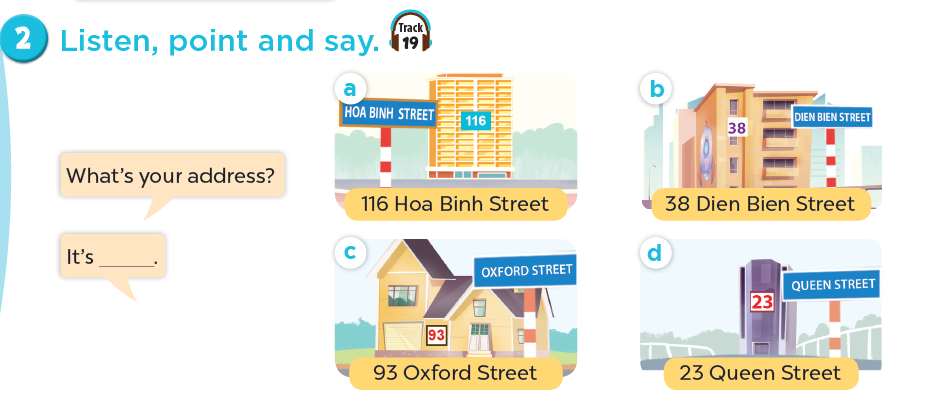 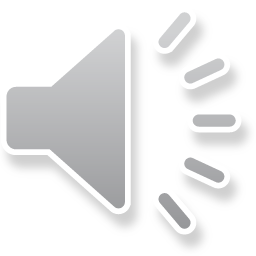 Listen, point and say.
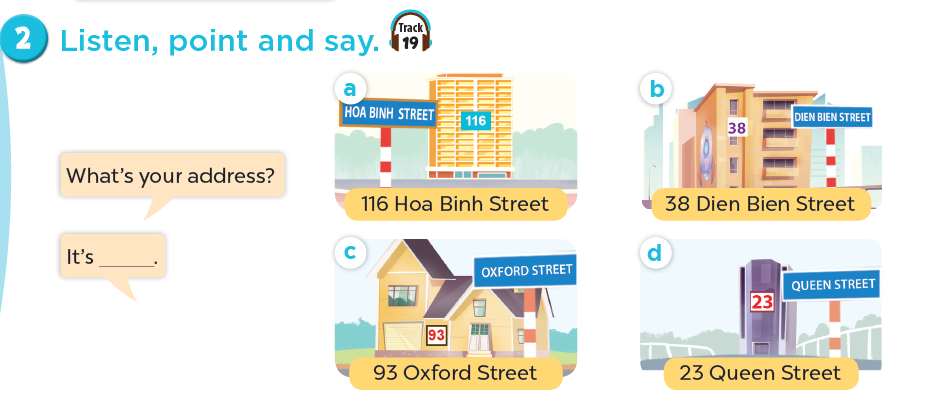 116 Hoa Binh Street
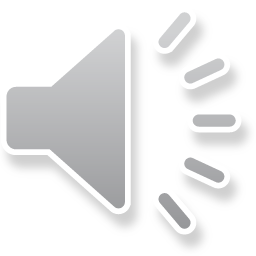 Listen, point and say.
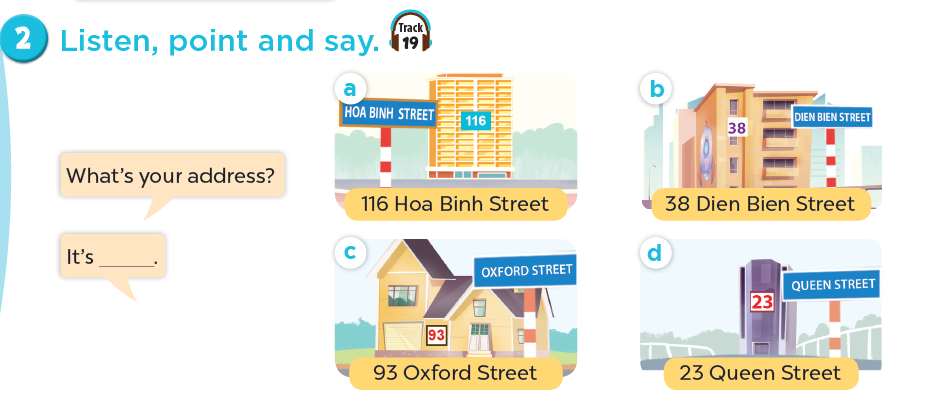 38 Dien Bien Street
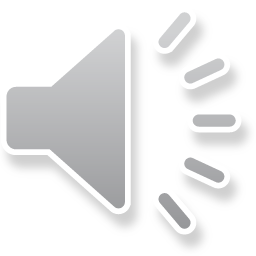 Listen, point and say.
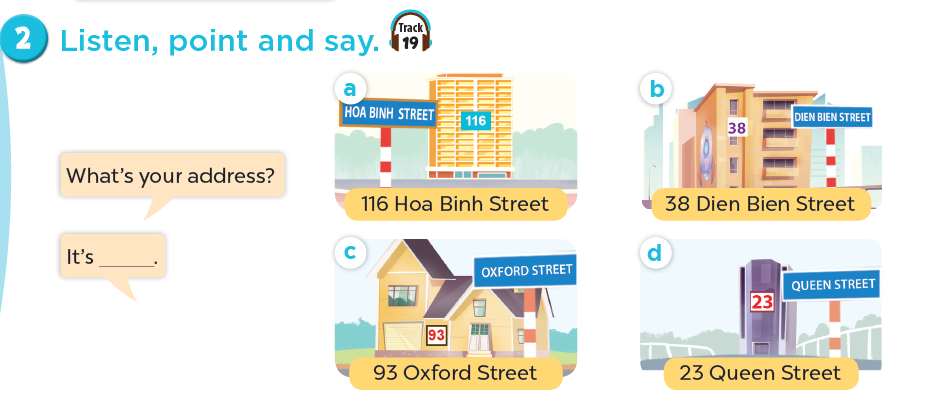 93 0xford Street
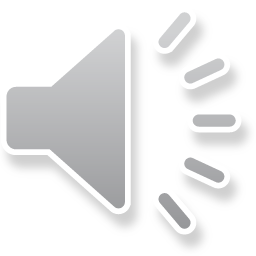 Listen, point and say.
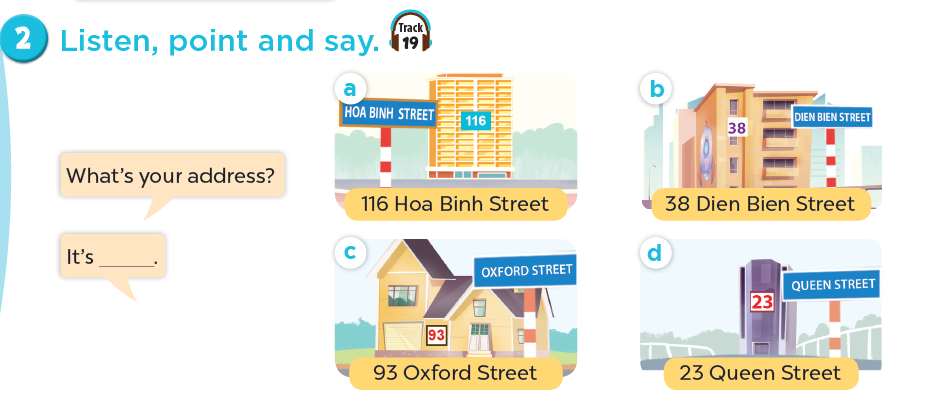 23 Queen Street
What's your address?
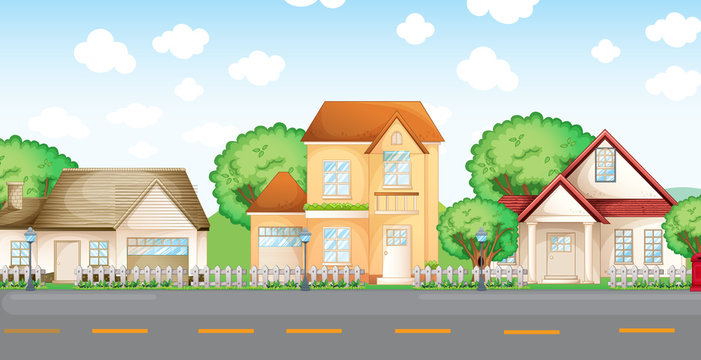 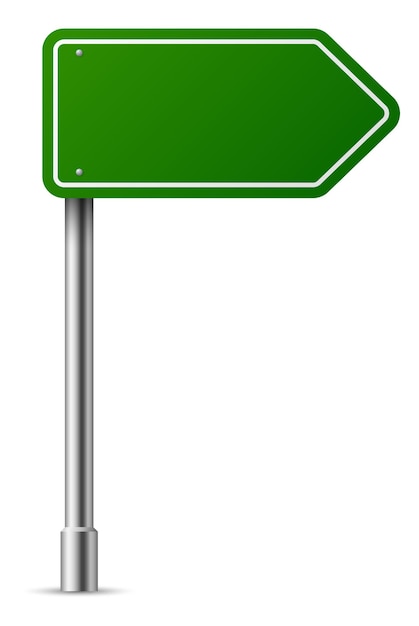 It's 45 Ba Trieu street.
Ba Trieu
45
What's your address?
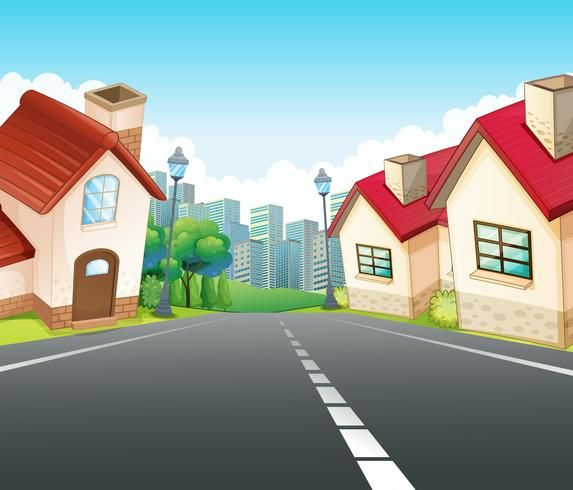 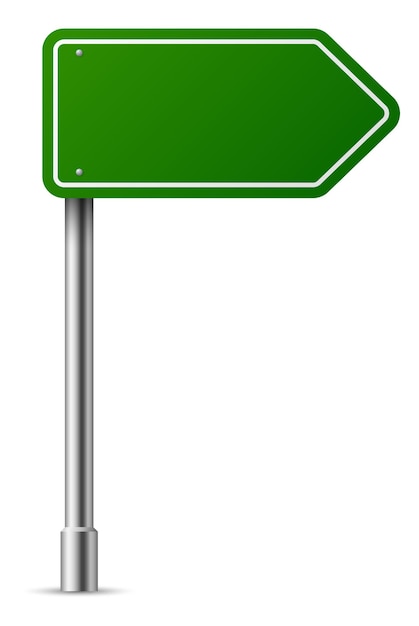 It's 134 Queen street.
Queen
134
What's your address?
It's _______ street.
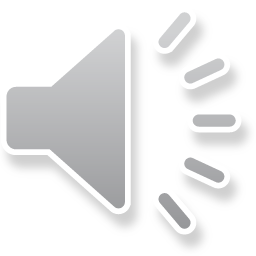 Listen, point and say.
What's your address?
It's 116 Hoa Binh Street.
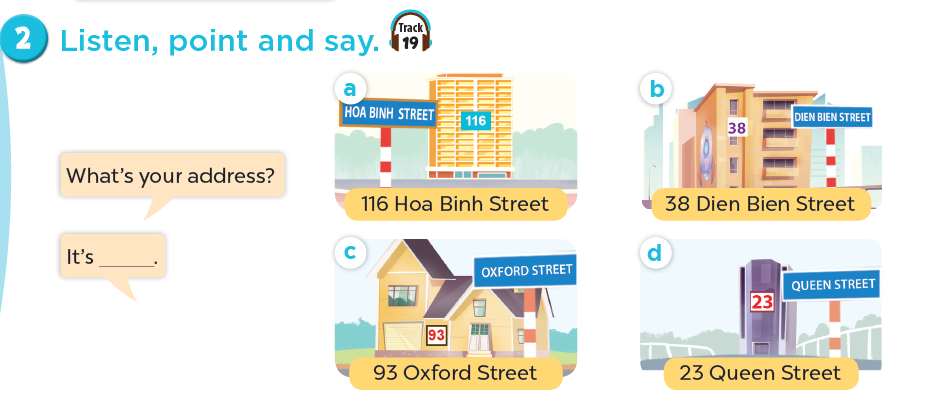 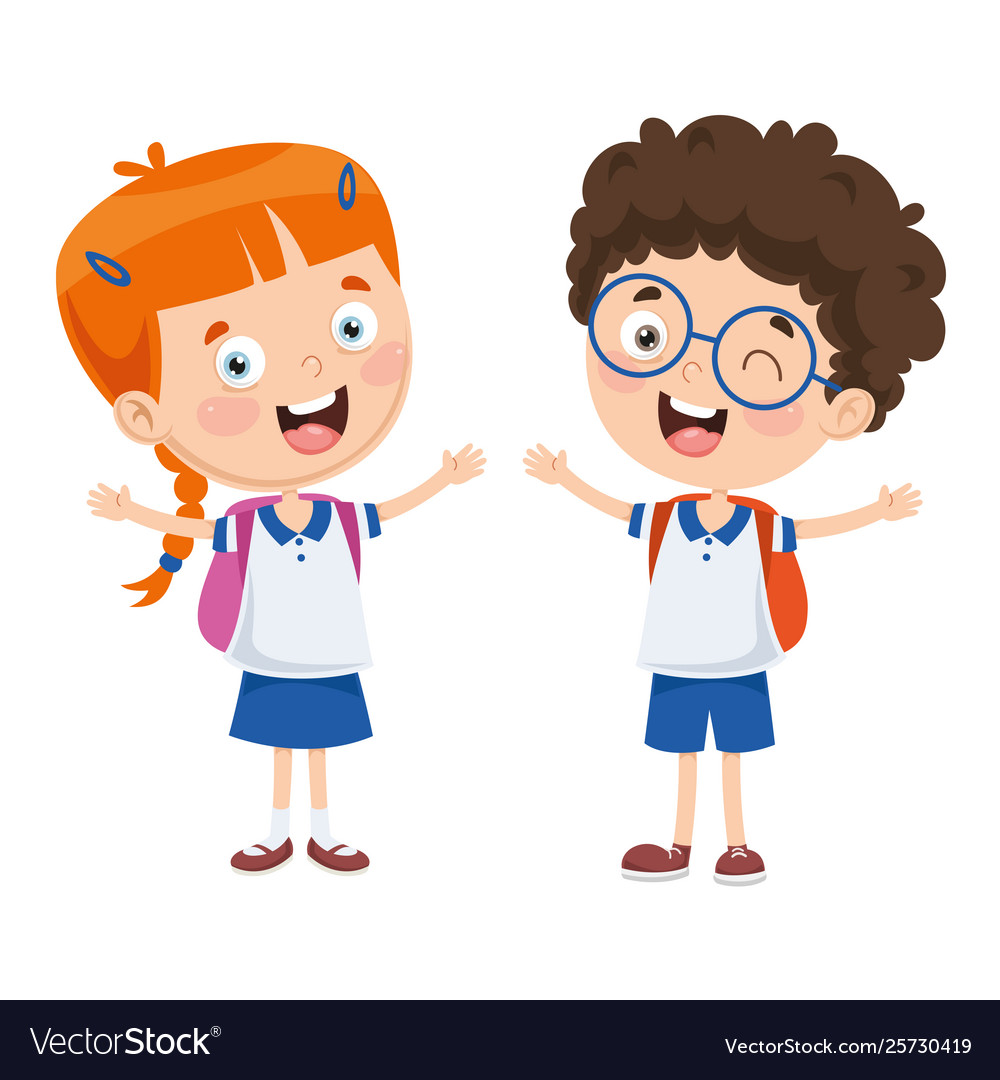 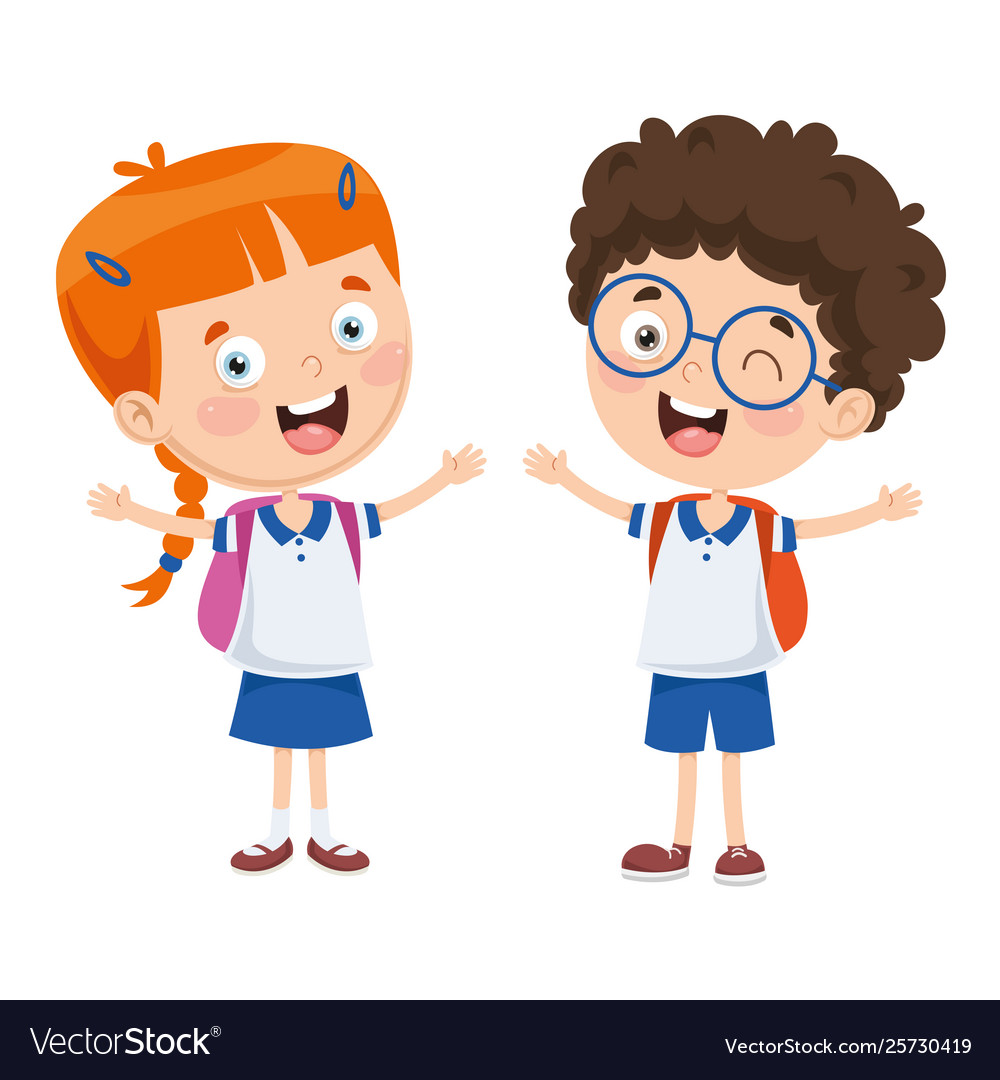 116 Hoa Binh Street
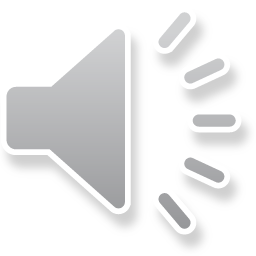 Listen, point and say.
What's your address?
It's 38 Dien Bien Street.
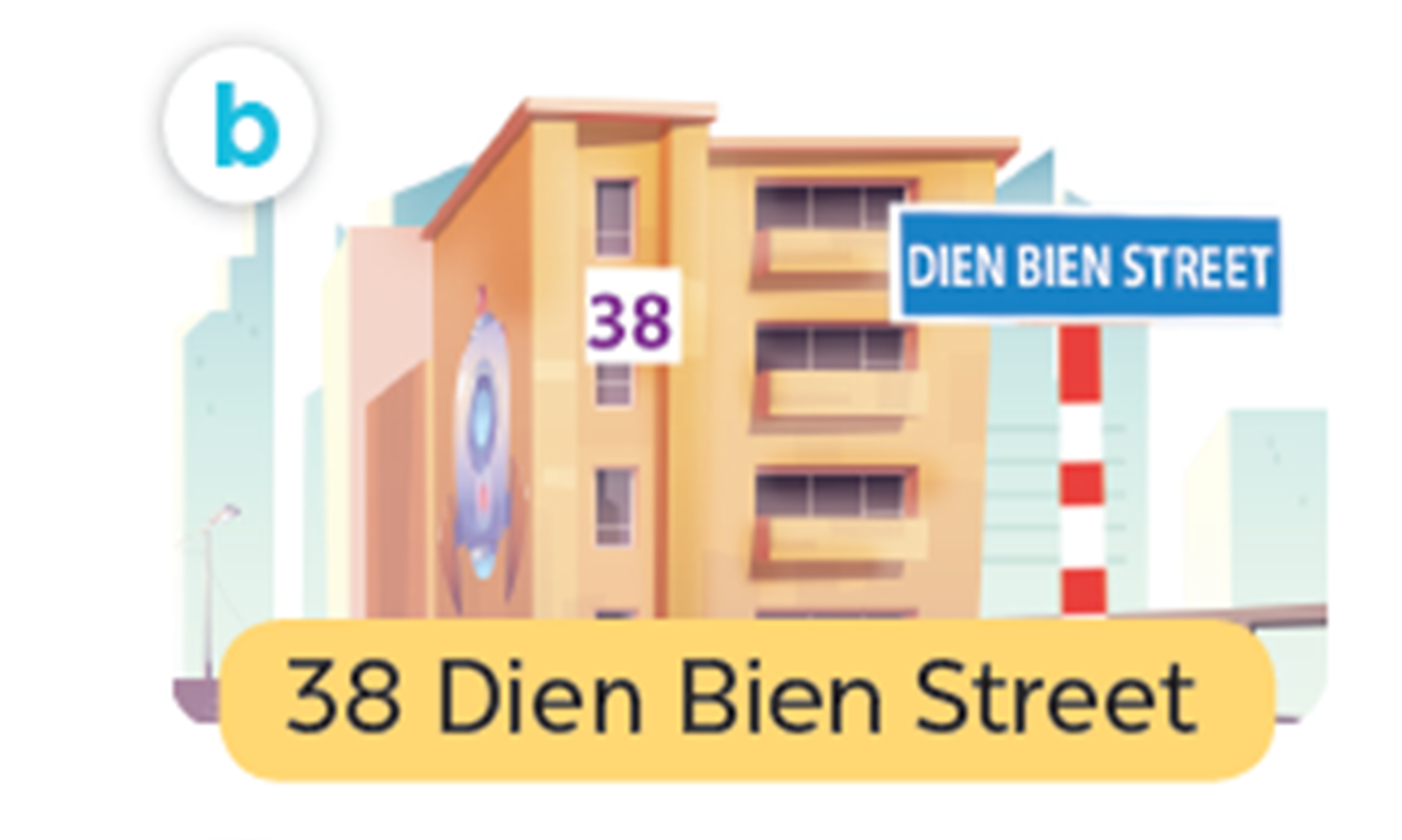 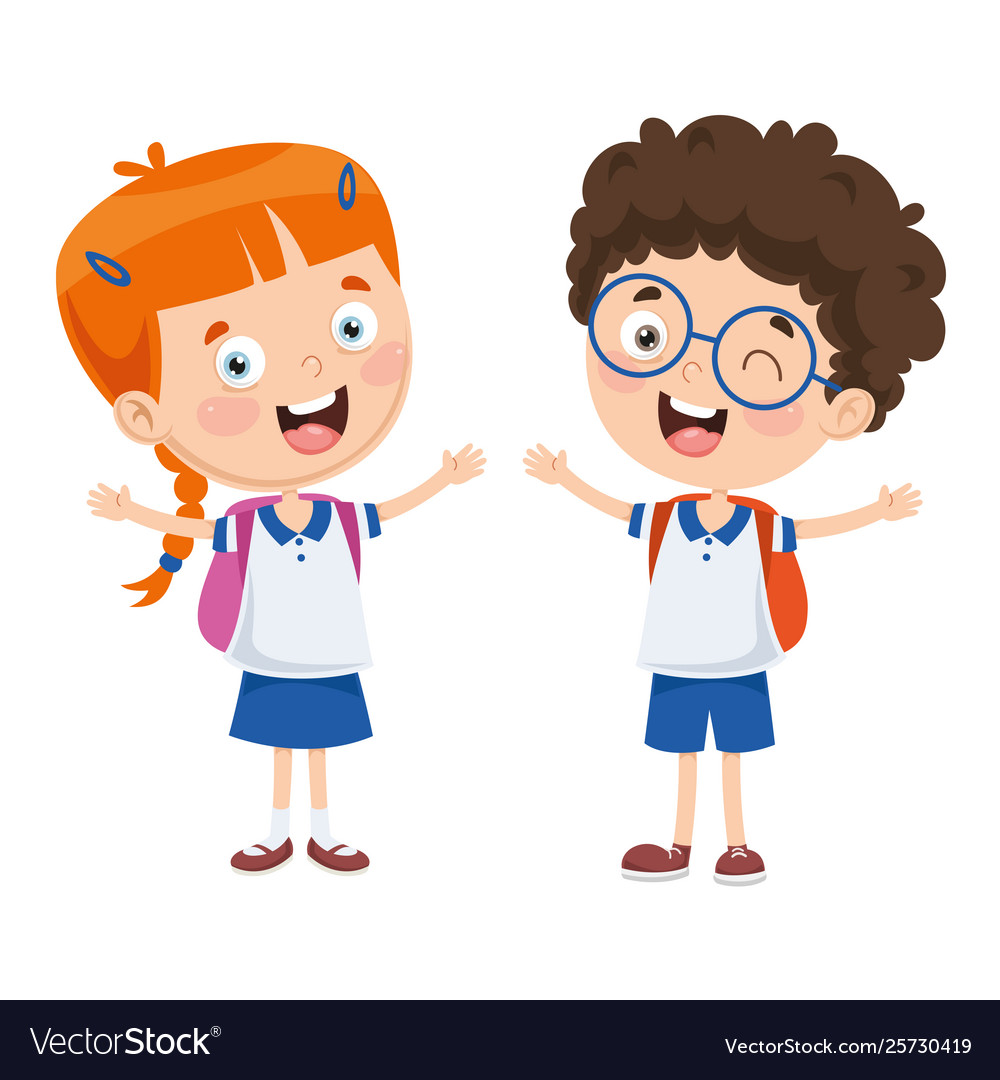 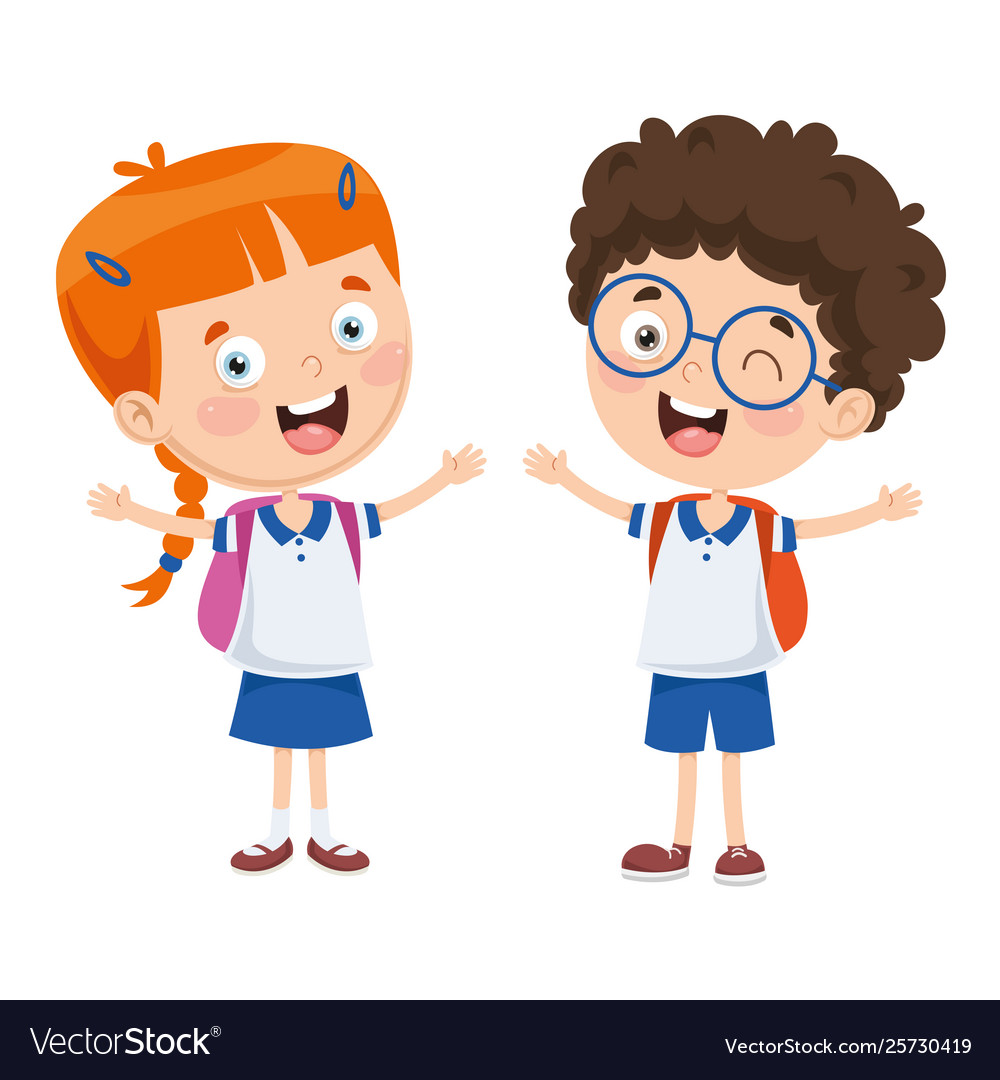 38 Dien Bien Street
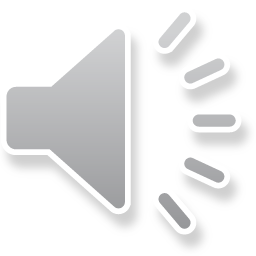 Listen, point and say.
What's your address?
It's 93 Oxford Street.
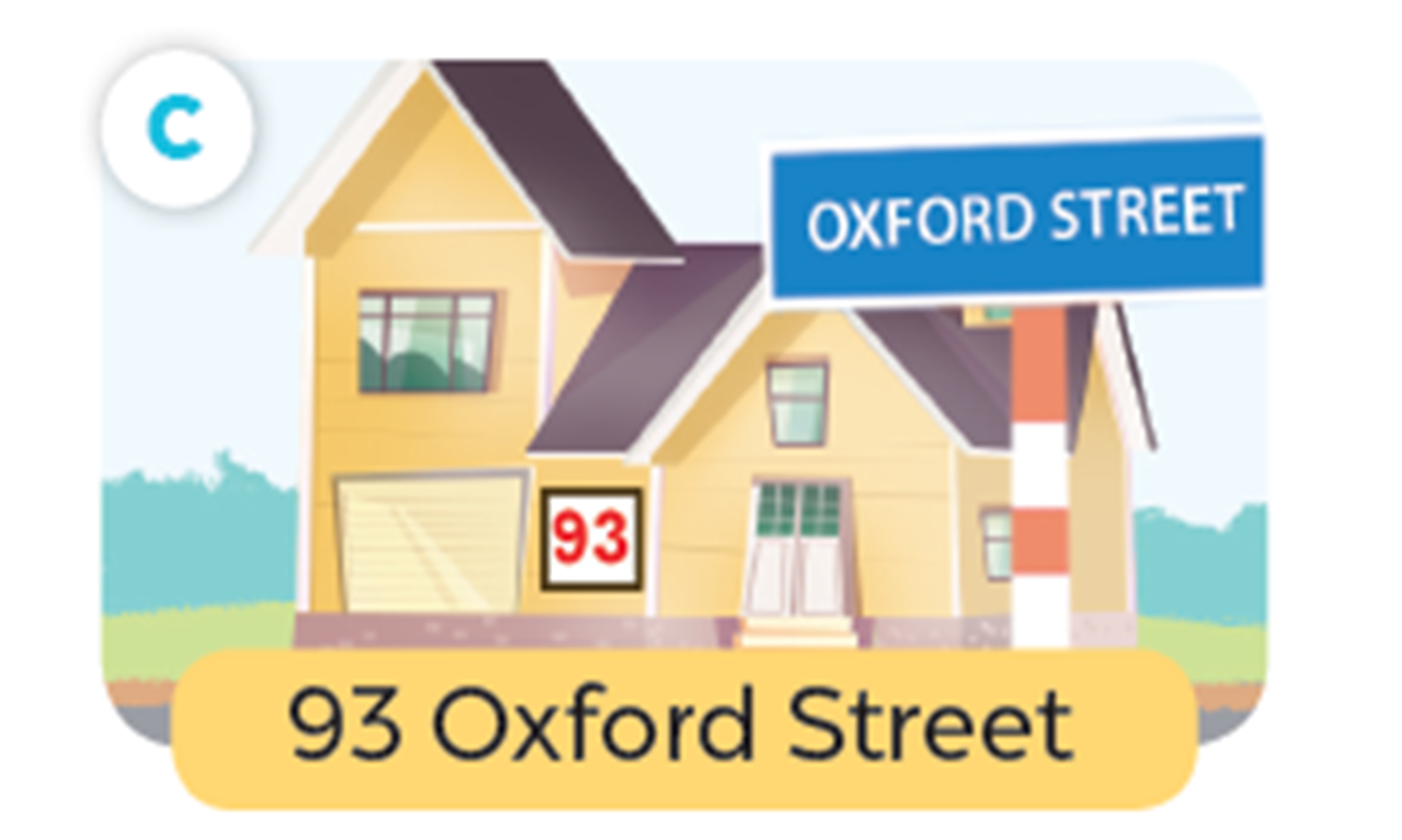 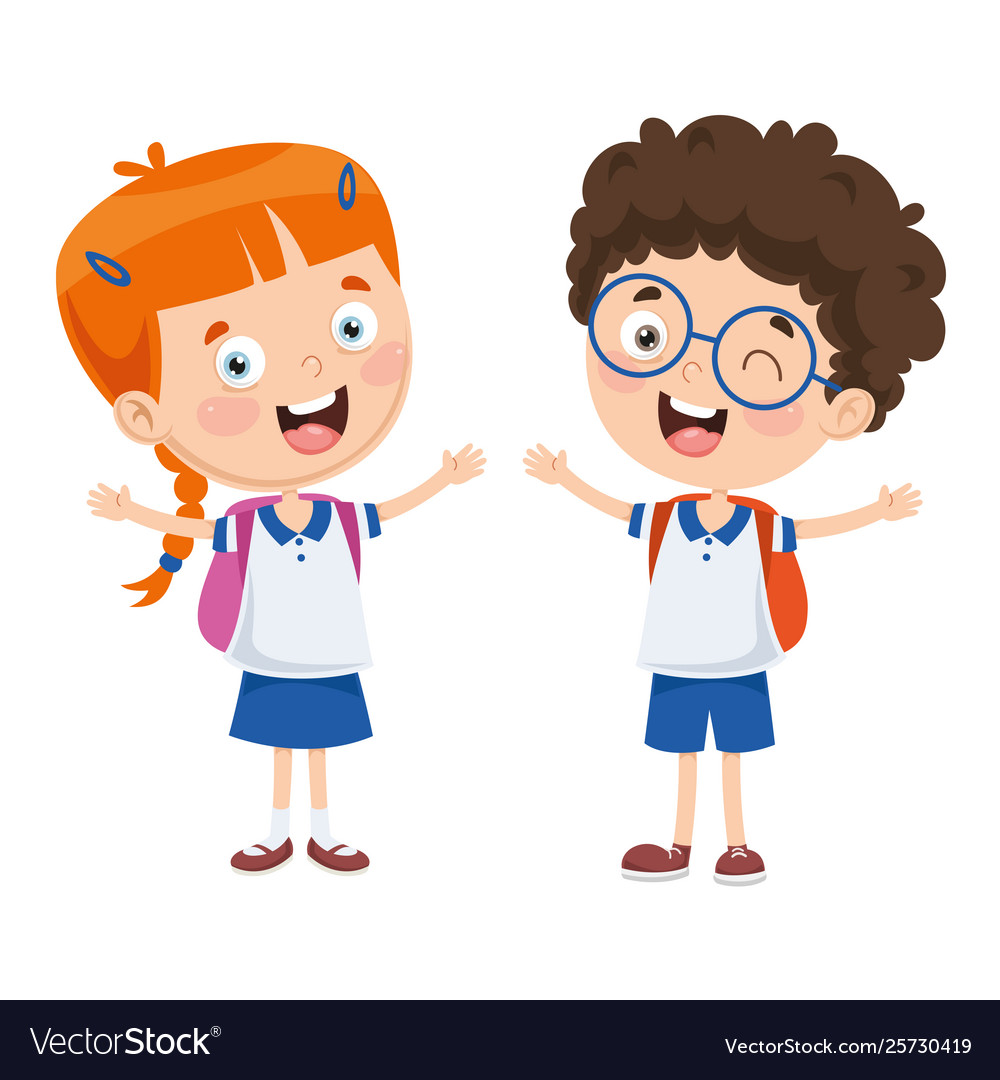 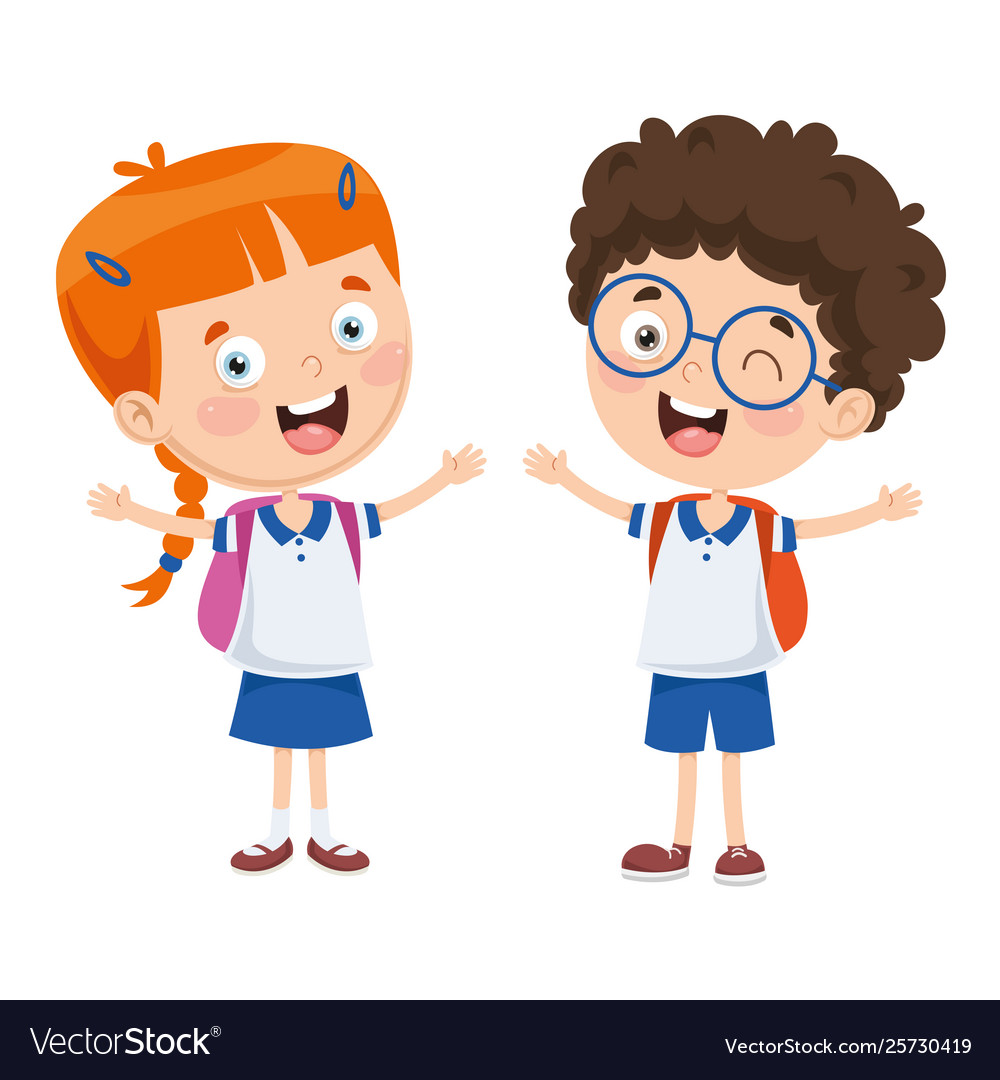 93 0xford Street
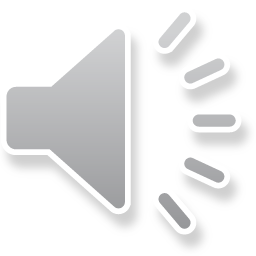 Listen, point and say.
What's your address?
It's 23 Queen Street.
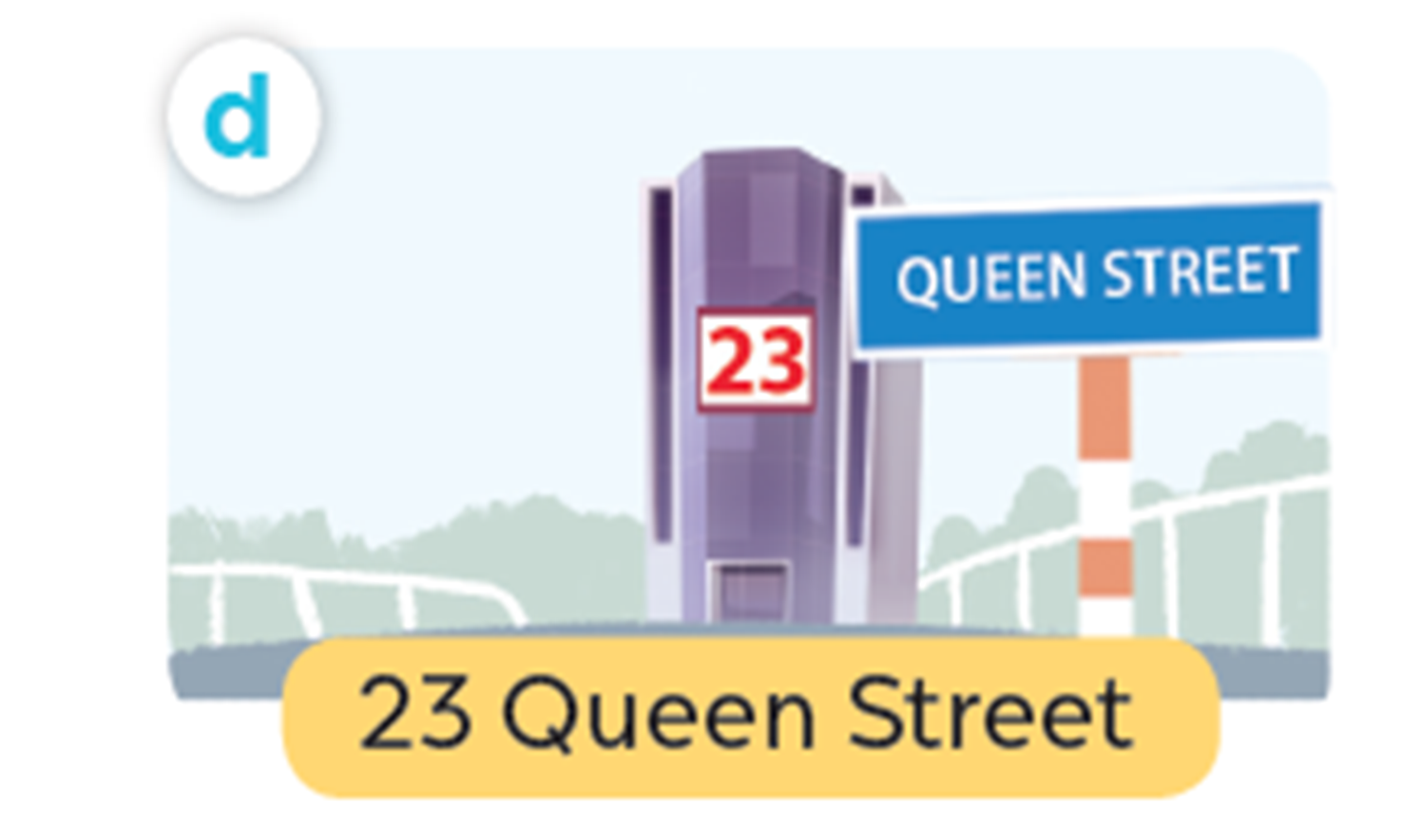 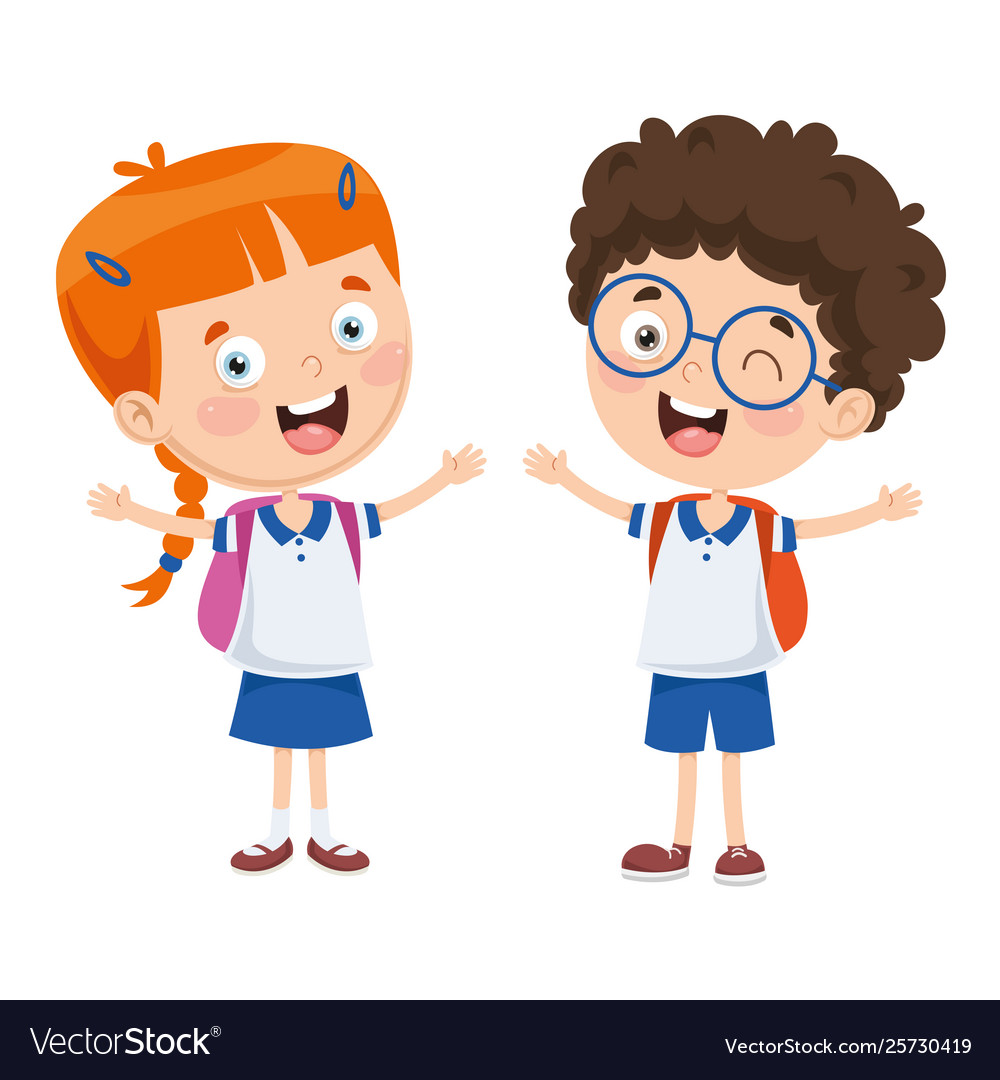 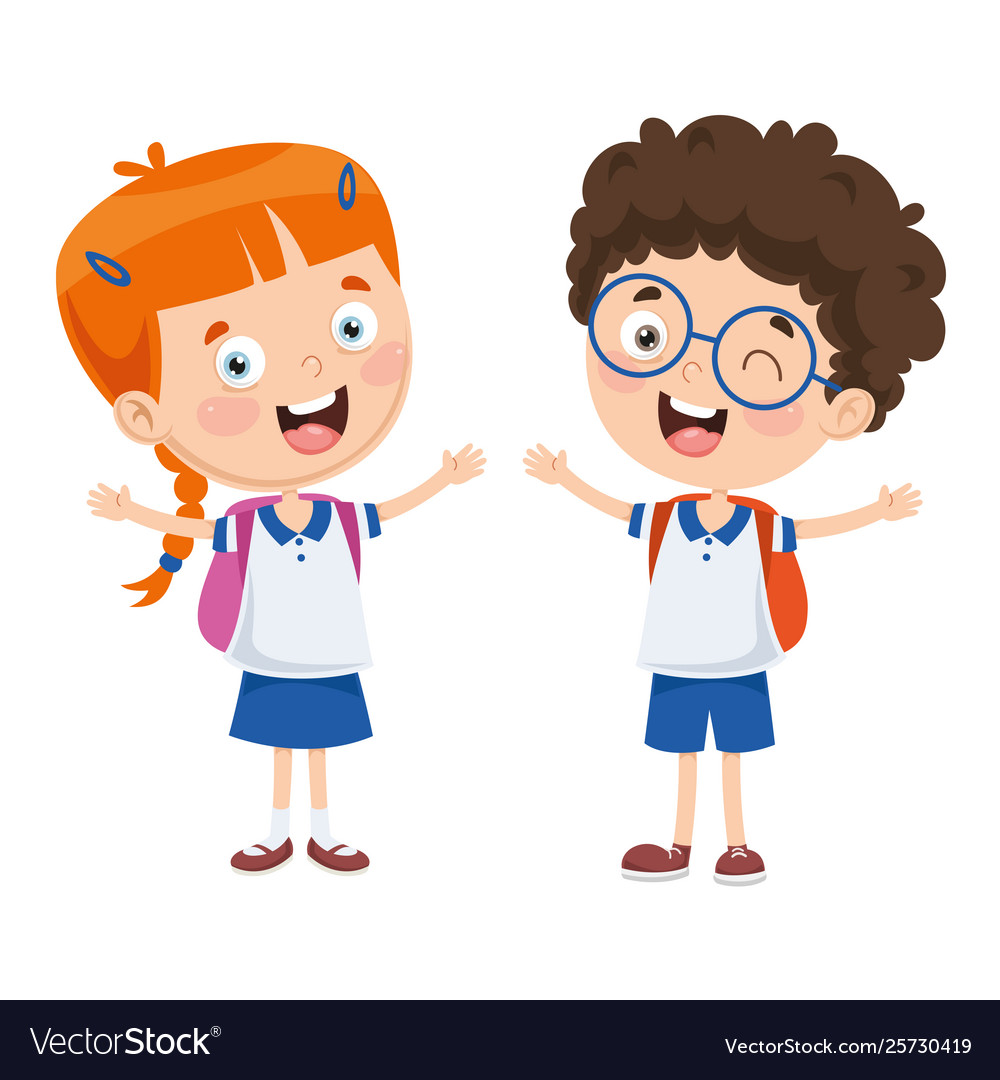 23 Queen Street
Work in pairs. Practise.
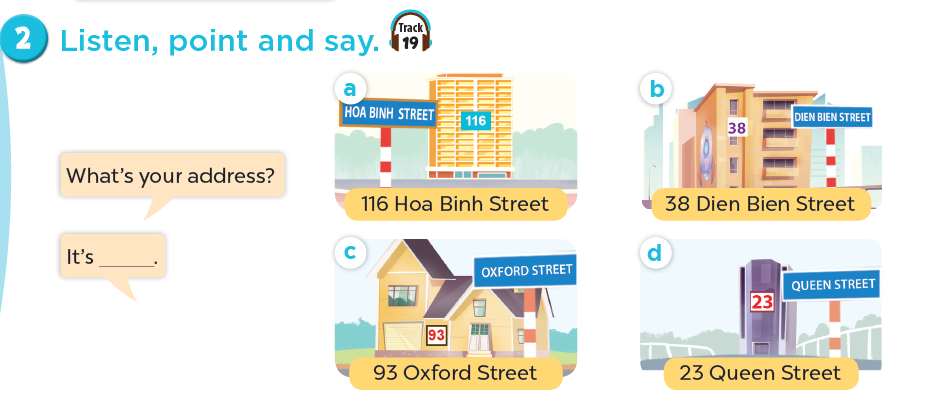 What’s your address ?
116 Hoa Binh Street
38 Dien Bien Street
It’s ______ .
23 Queen Street
93 Oxford Street
04
Let's talk.
[Speaker Notes: - T numbers SS in each team
- T call out a number, ss with that number stand up and say the answee
- SS who have the fastest and correct answer will get 2 points, the slower correct answer will get 1 point]
Let's talk.
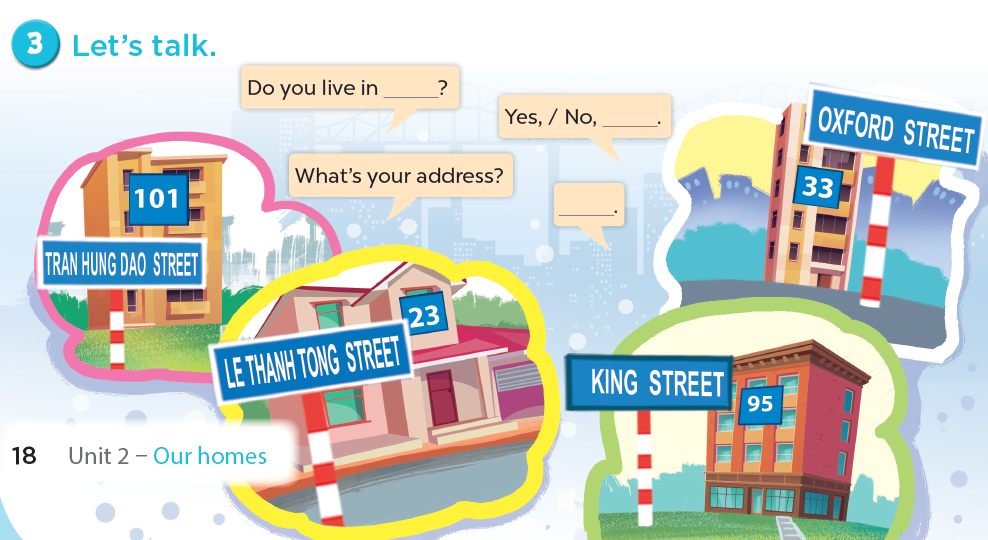 05
Fun corner and wrap-up
[Speaker Notes: - T numbers SS in each team
- T call out a number, ss with that number stand up and say the answee
- SS who have the fastest and correct answer will get 2 points, the slower correct answer will get 1 point]
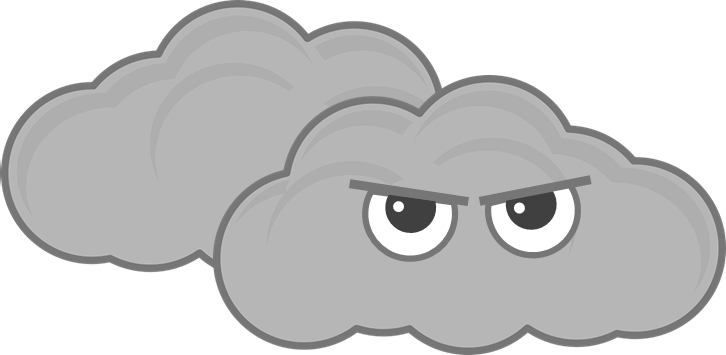 Luck
Bad
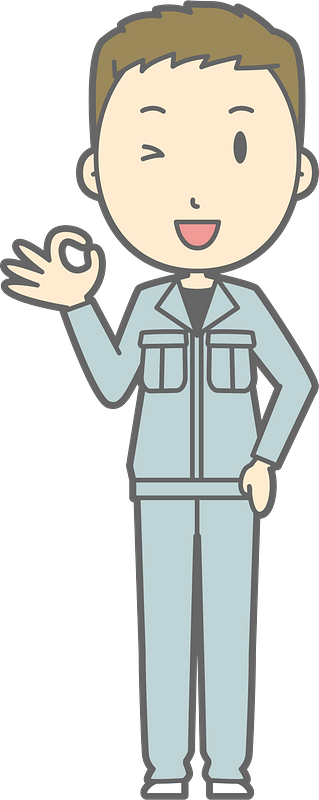 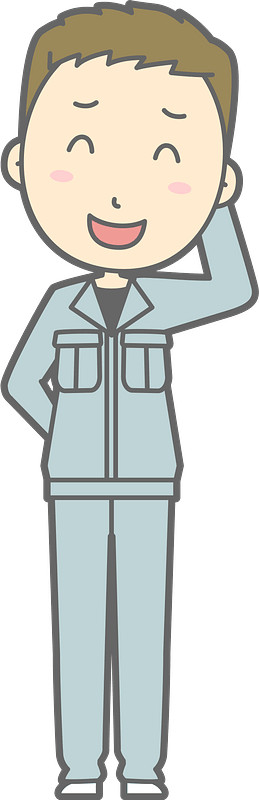 Billy
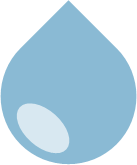 [Speaker Notes: This template is for educational, non-commercial purposes only. For more free game templates like this one, visit https://www.taysteachingtoolkit.com]
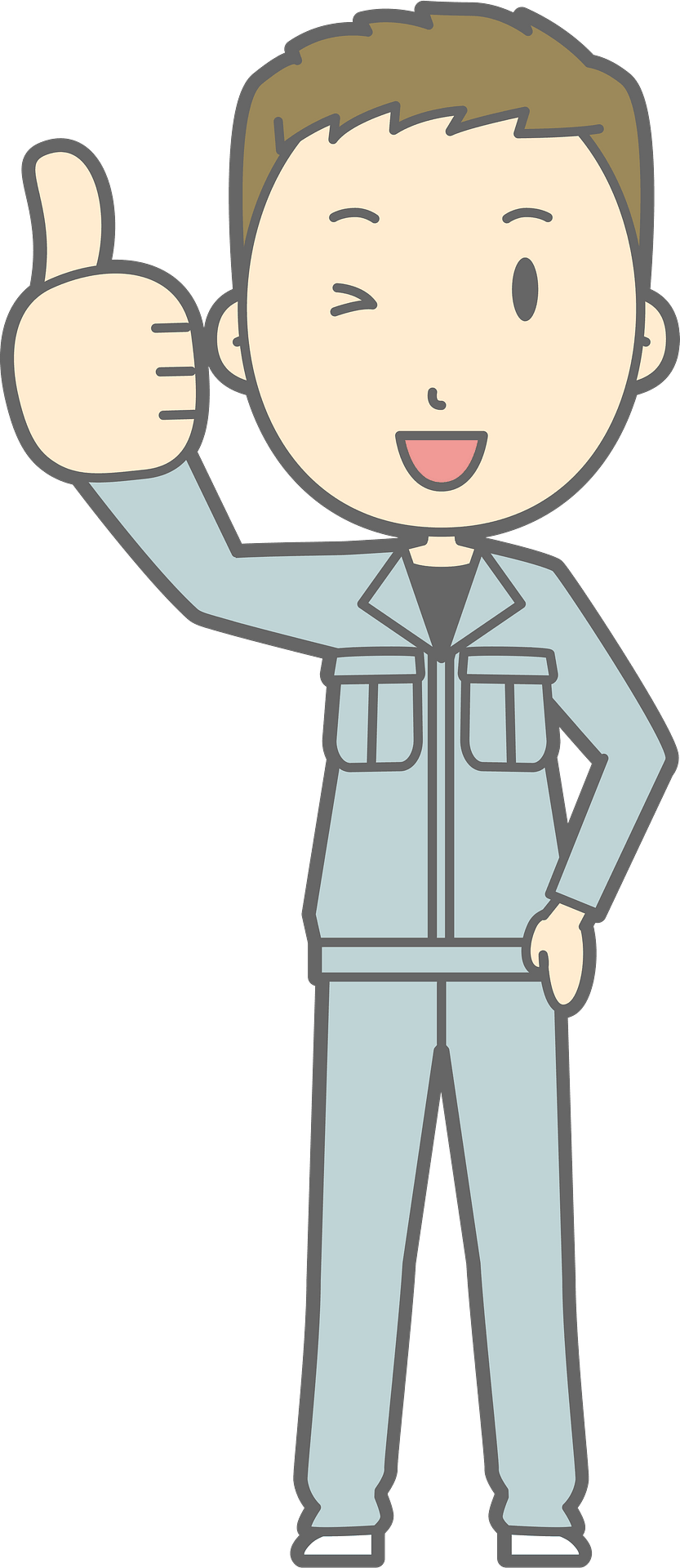 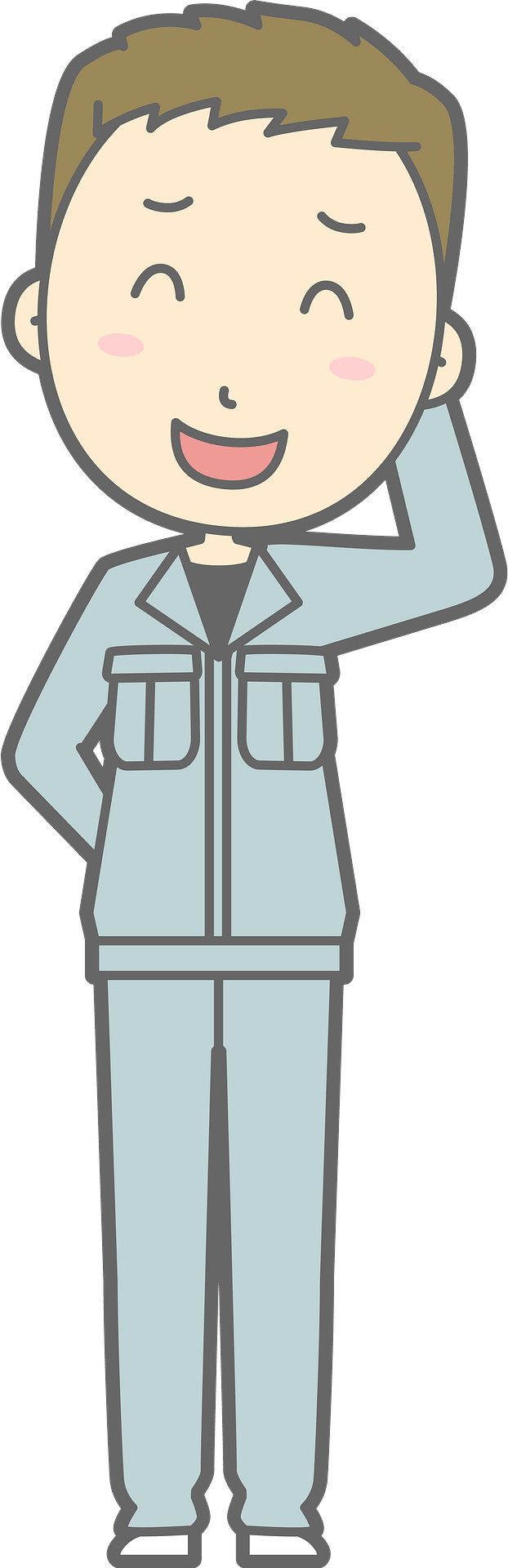 This is Billy. 
He has bad luck.
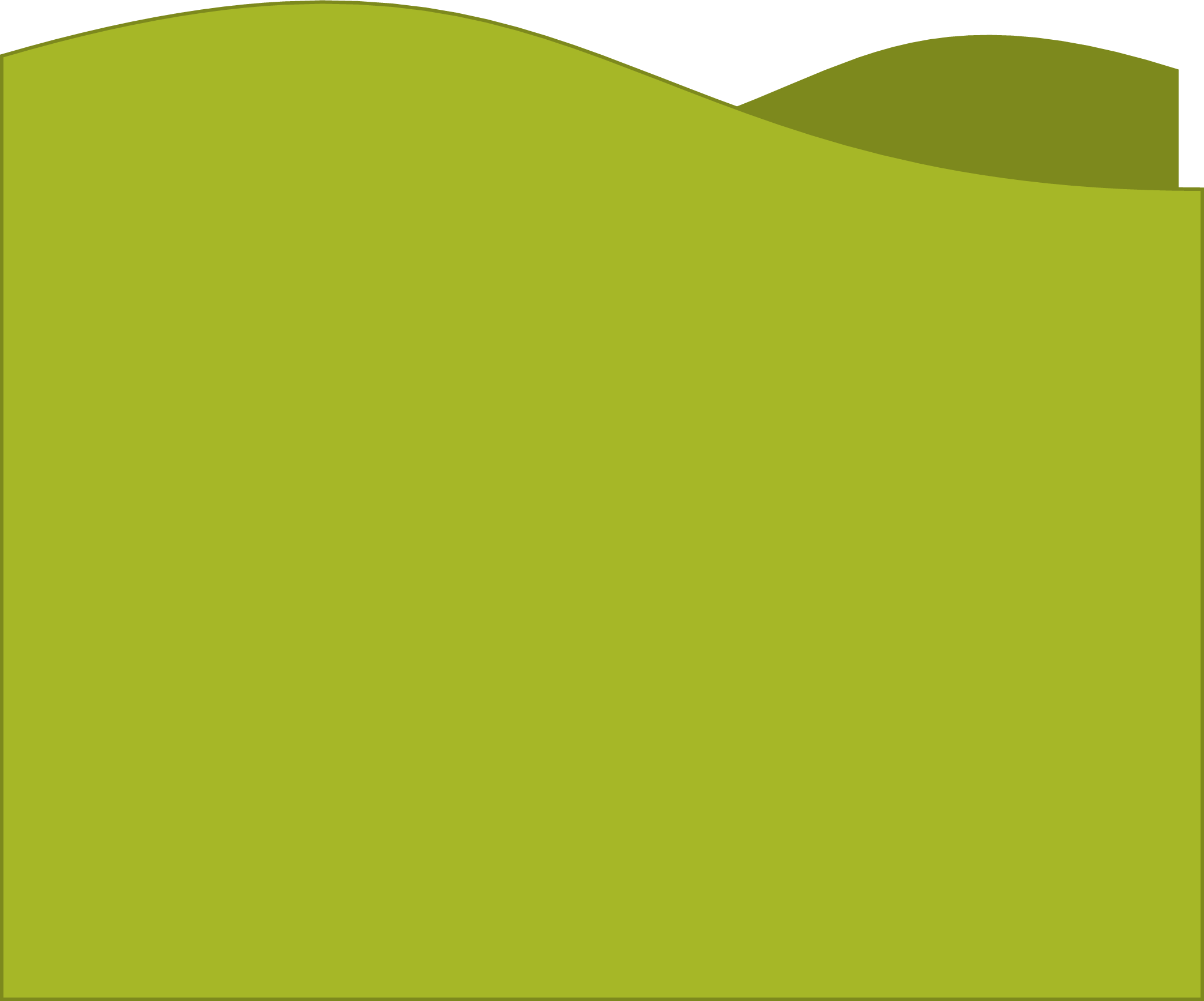 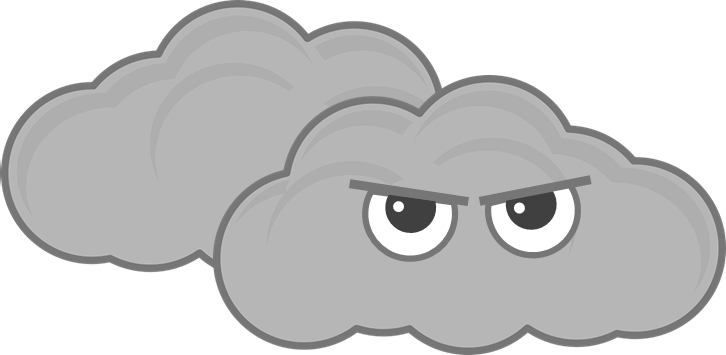 Dark clouds liketo follow him…
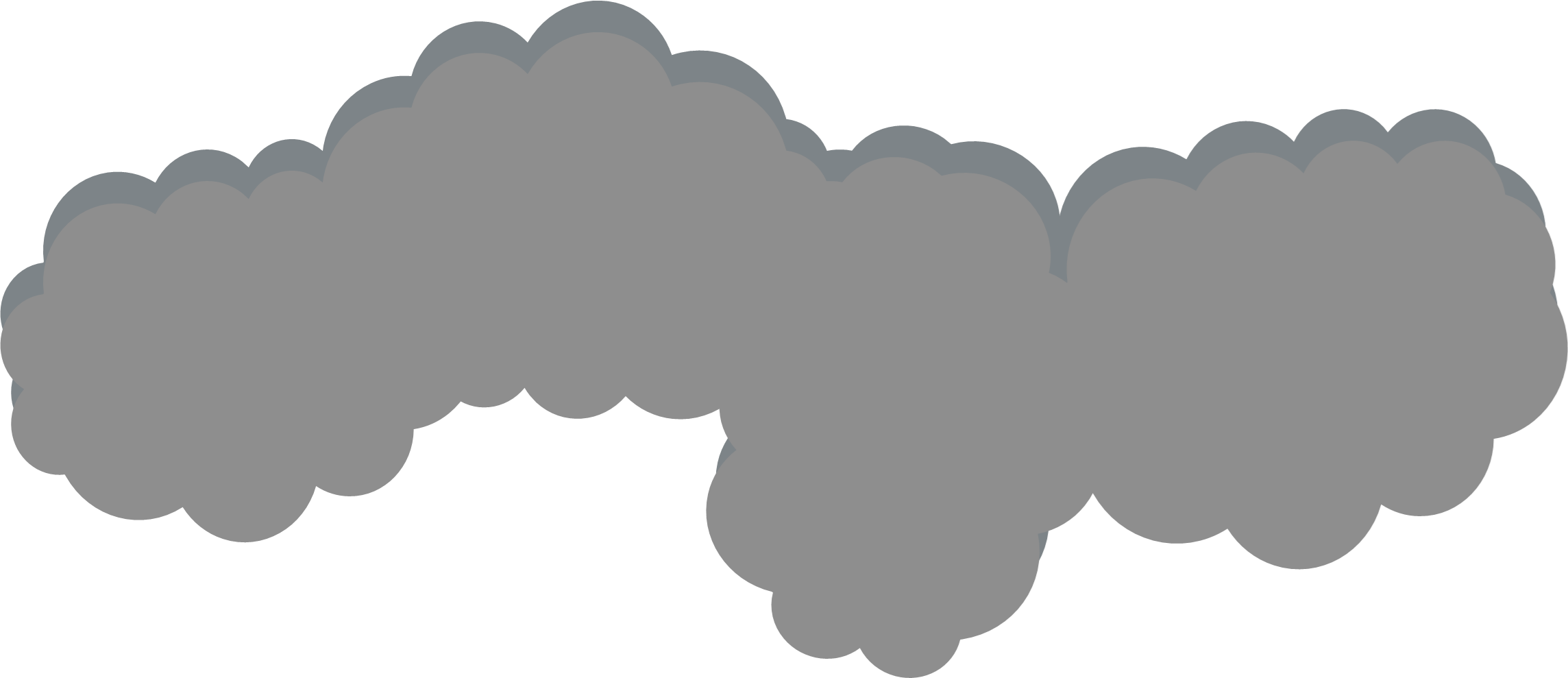 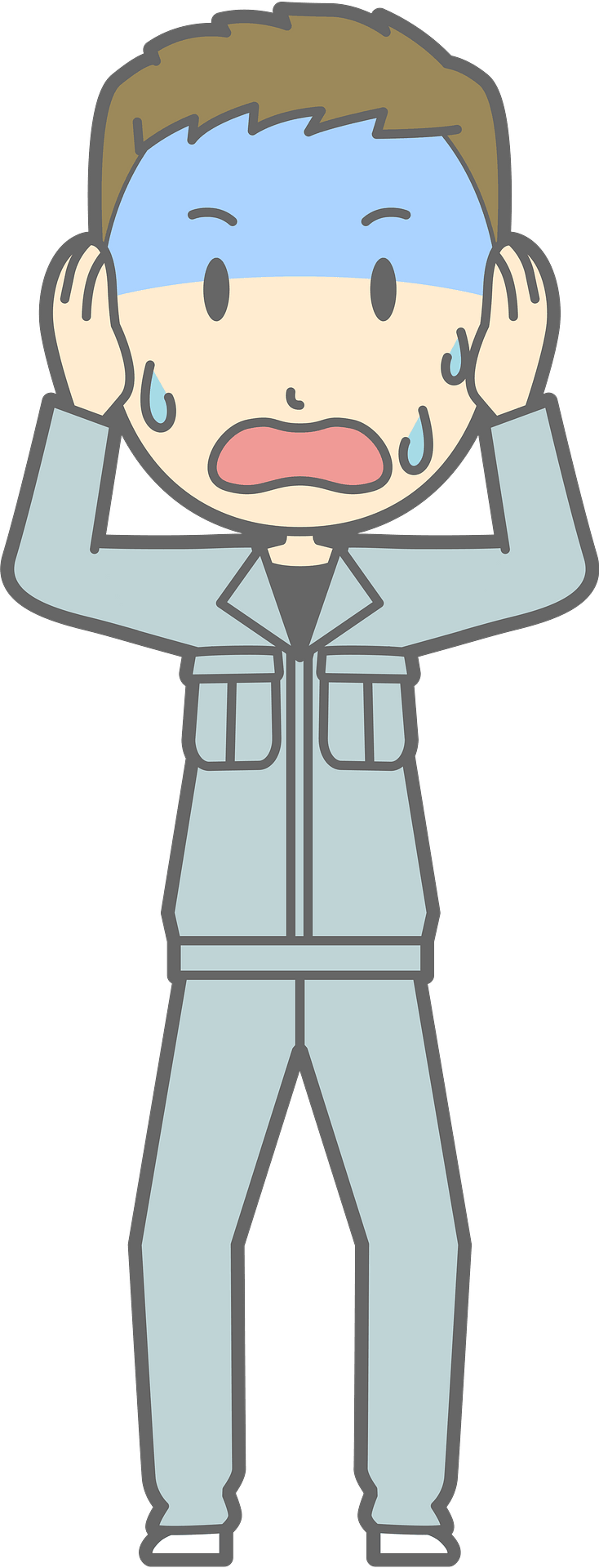 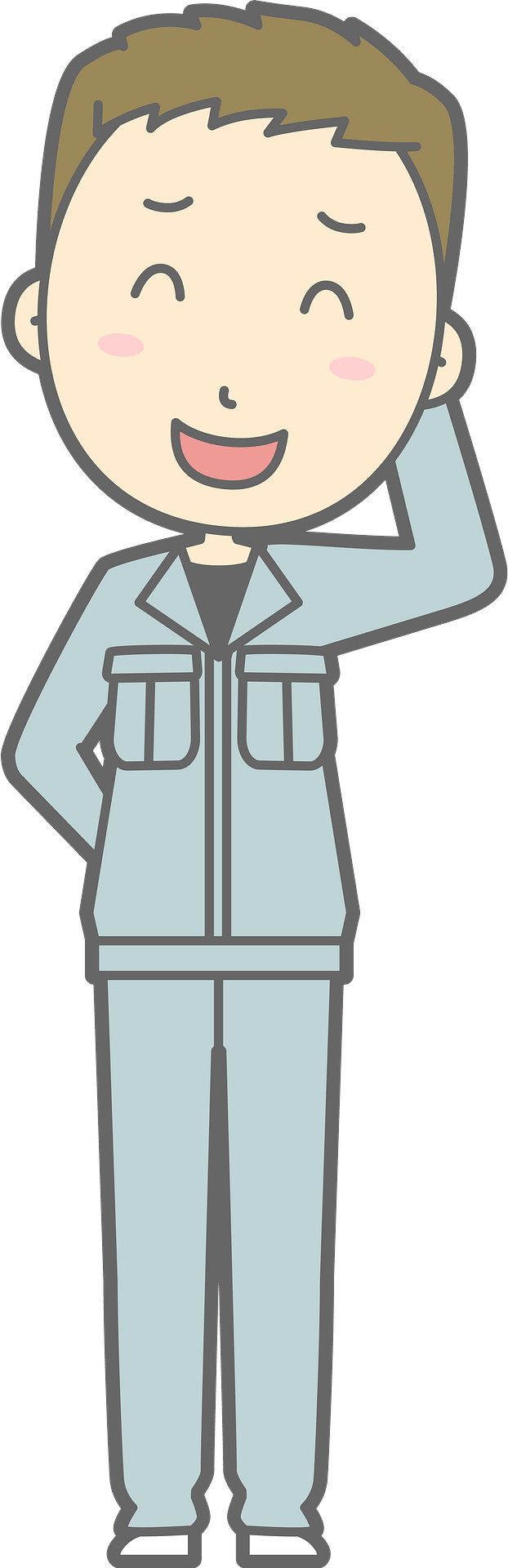 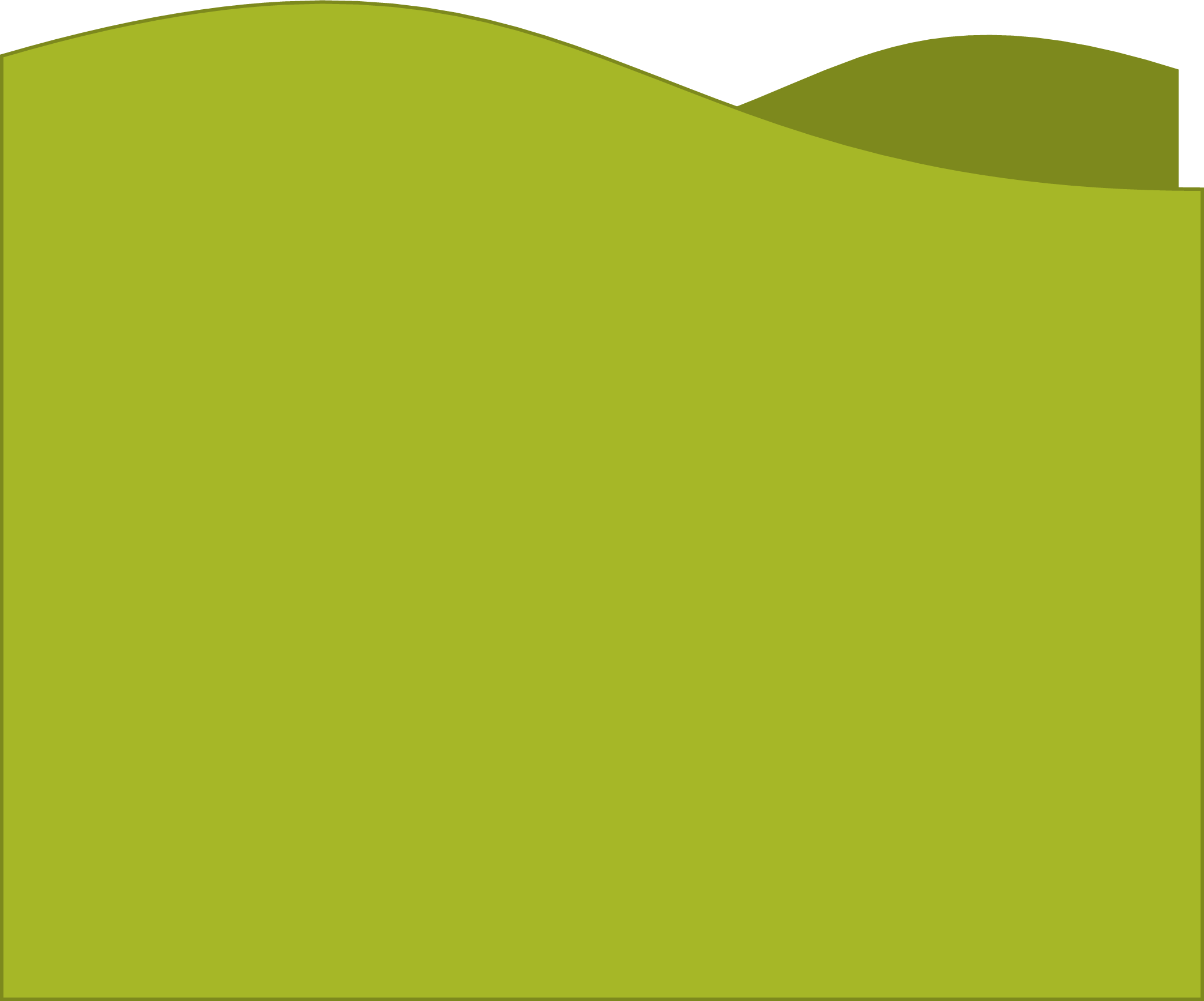 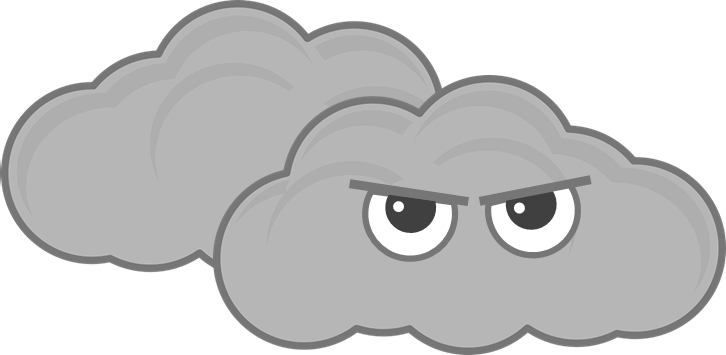 …and strike himwith lightning!
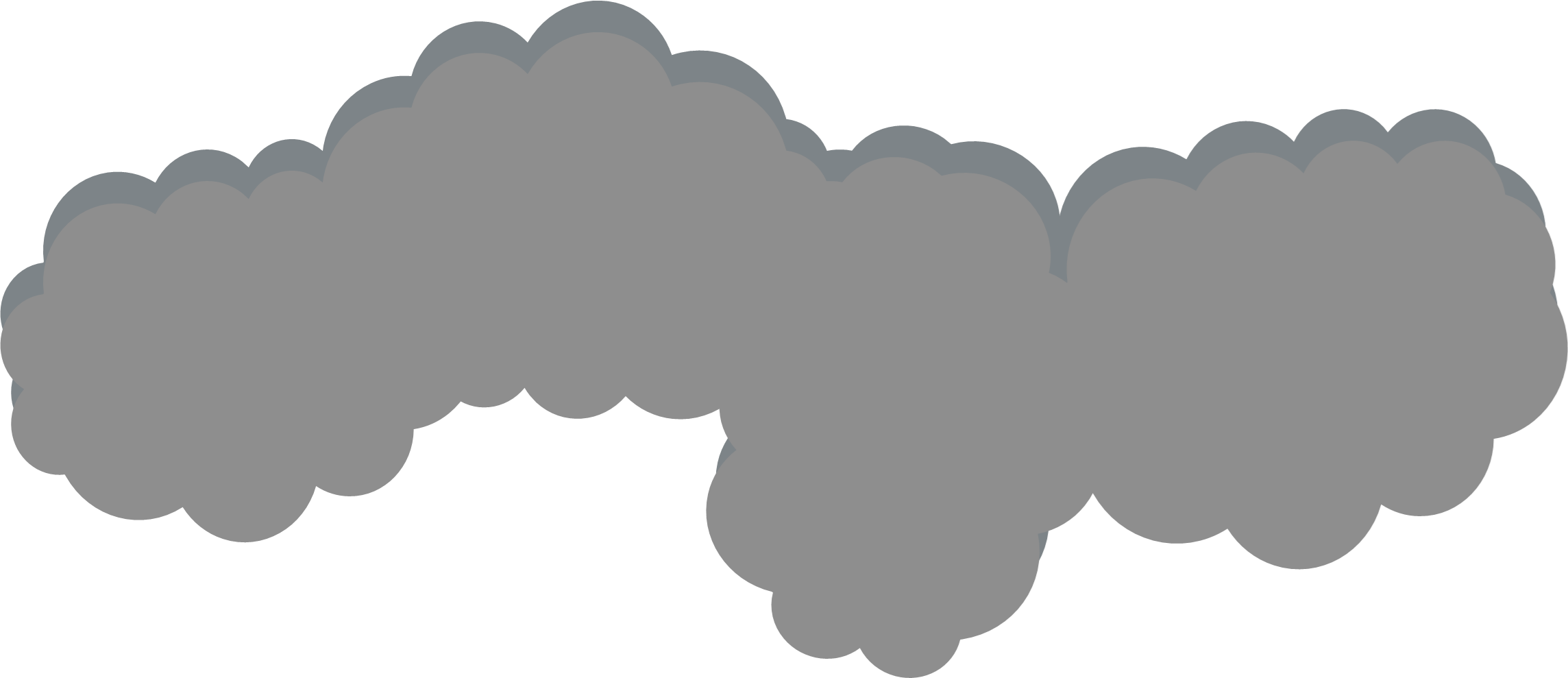 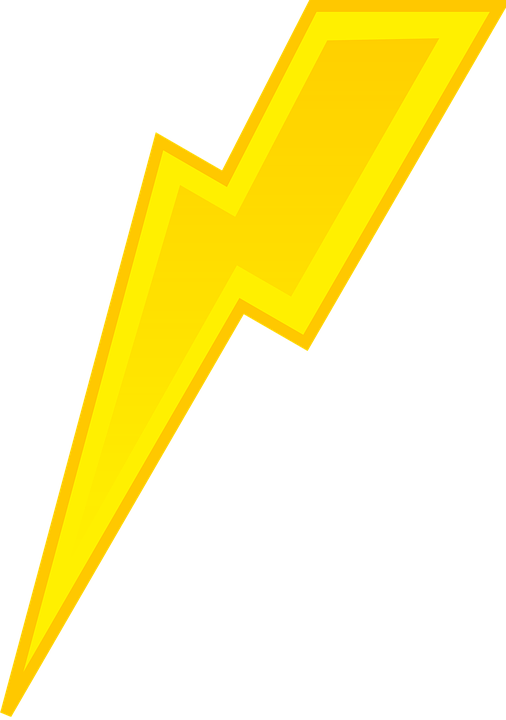 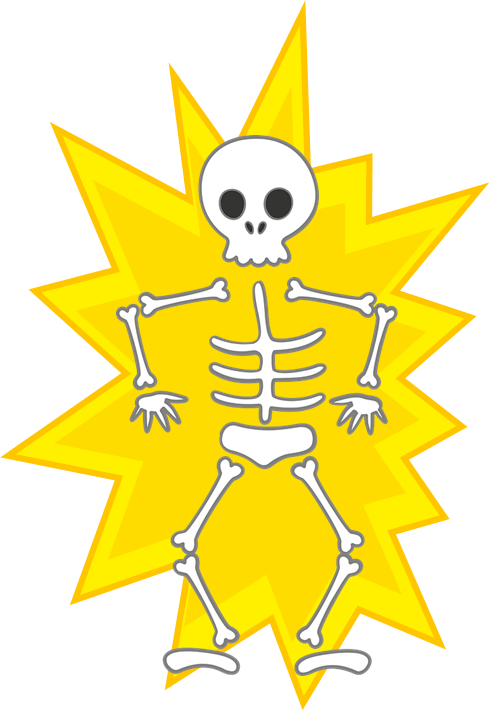 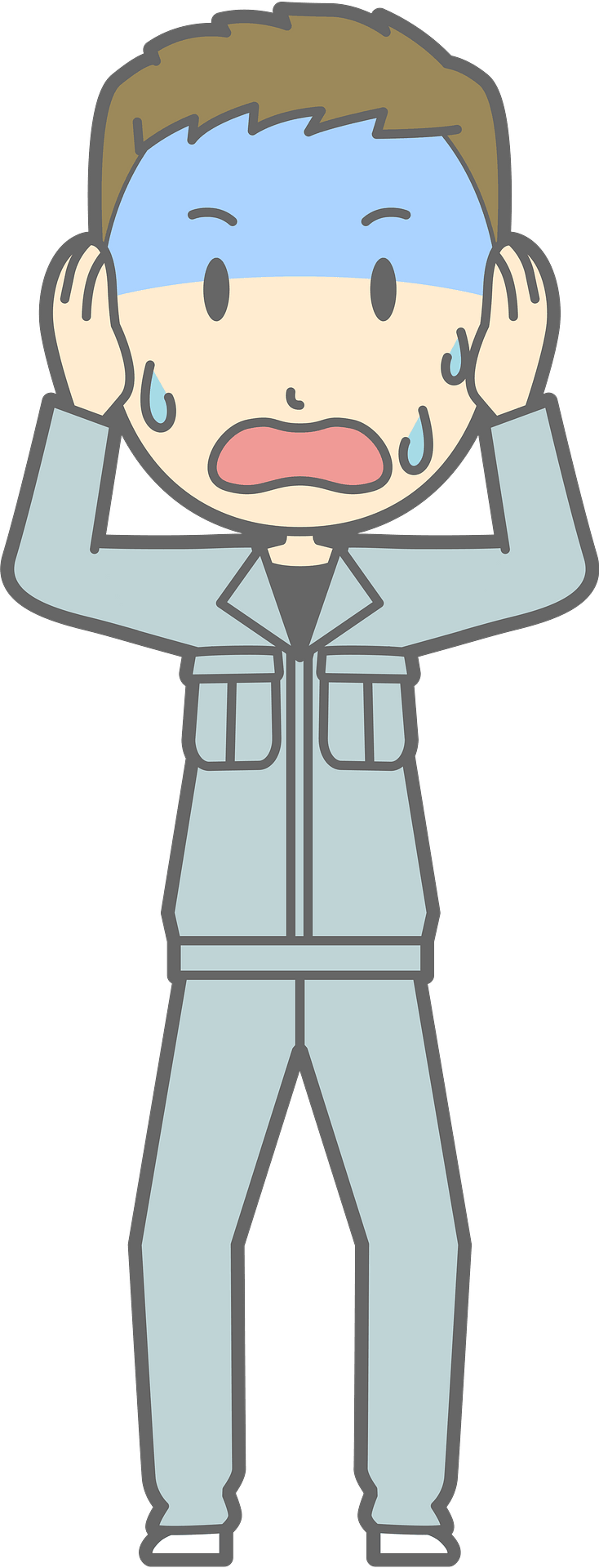 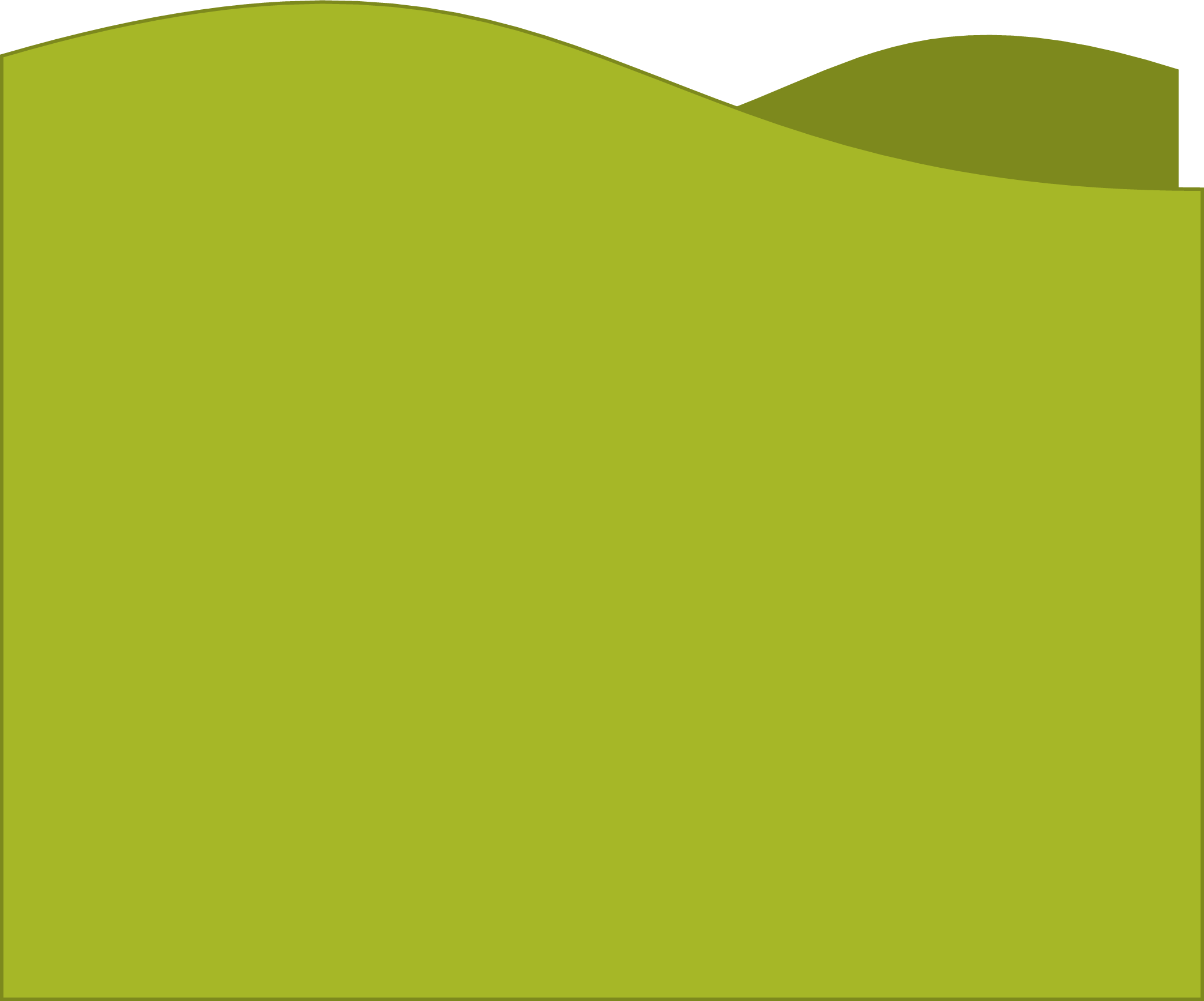 [Speaker Notes: Skeleton image designed by creazilla.com]
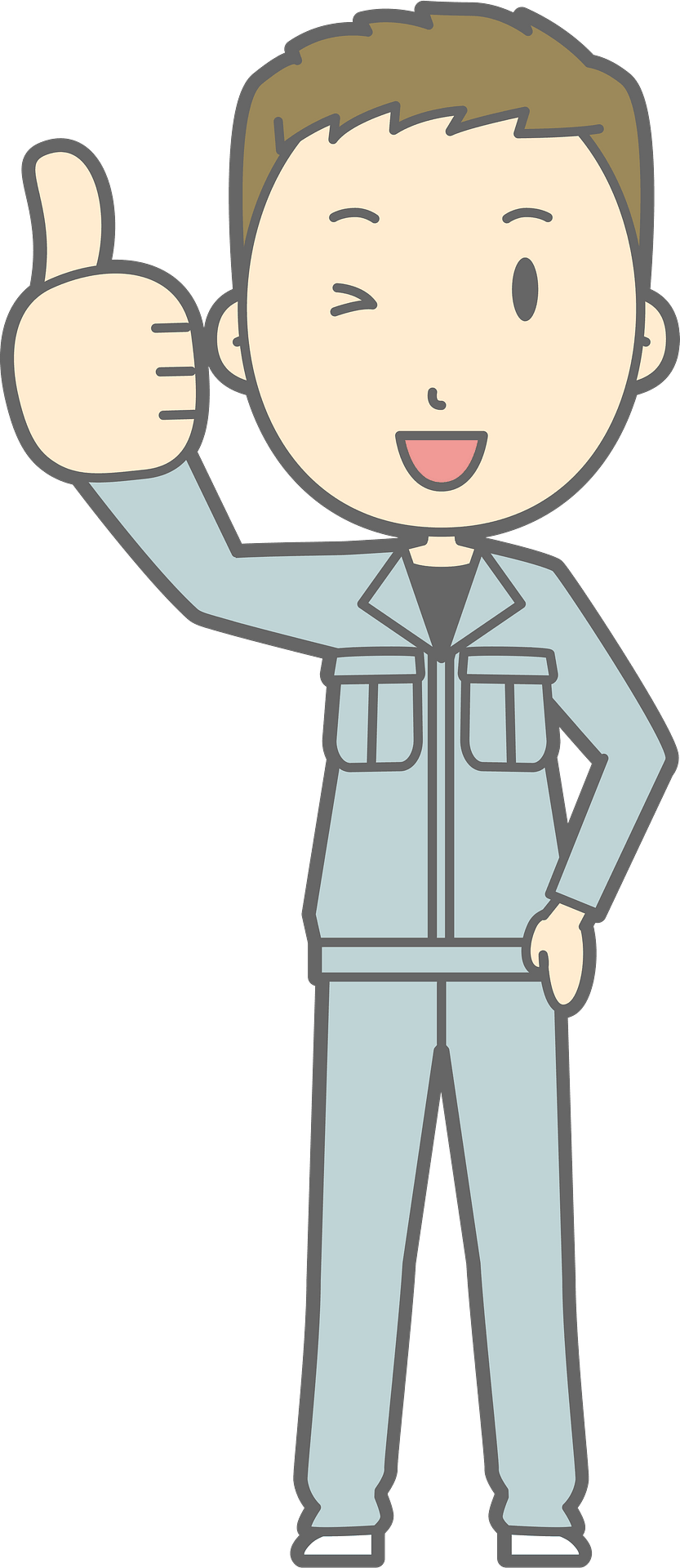 Don’t worry, 
Billy is okay…
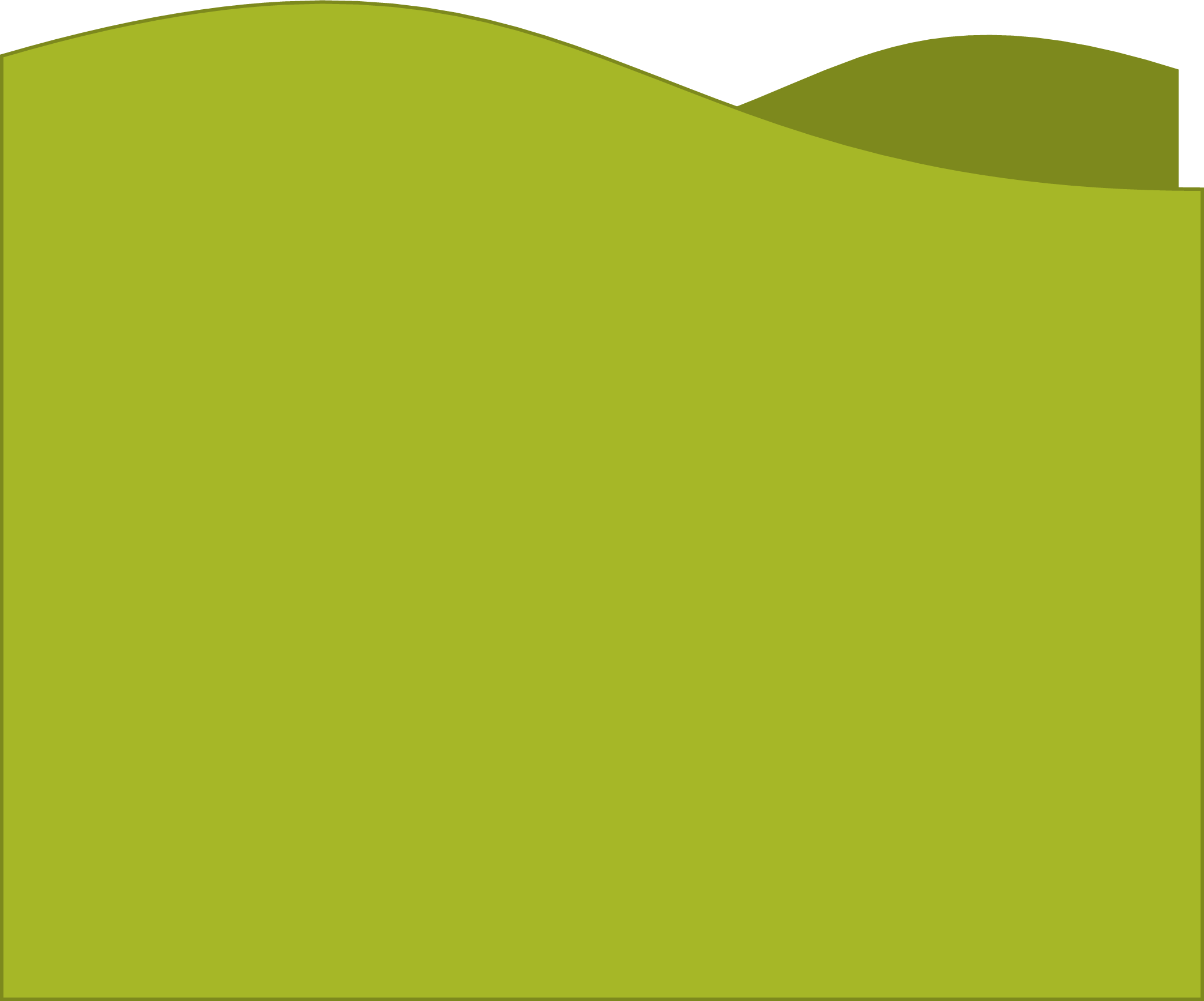 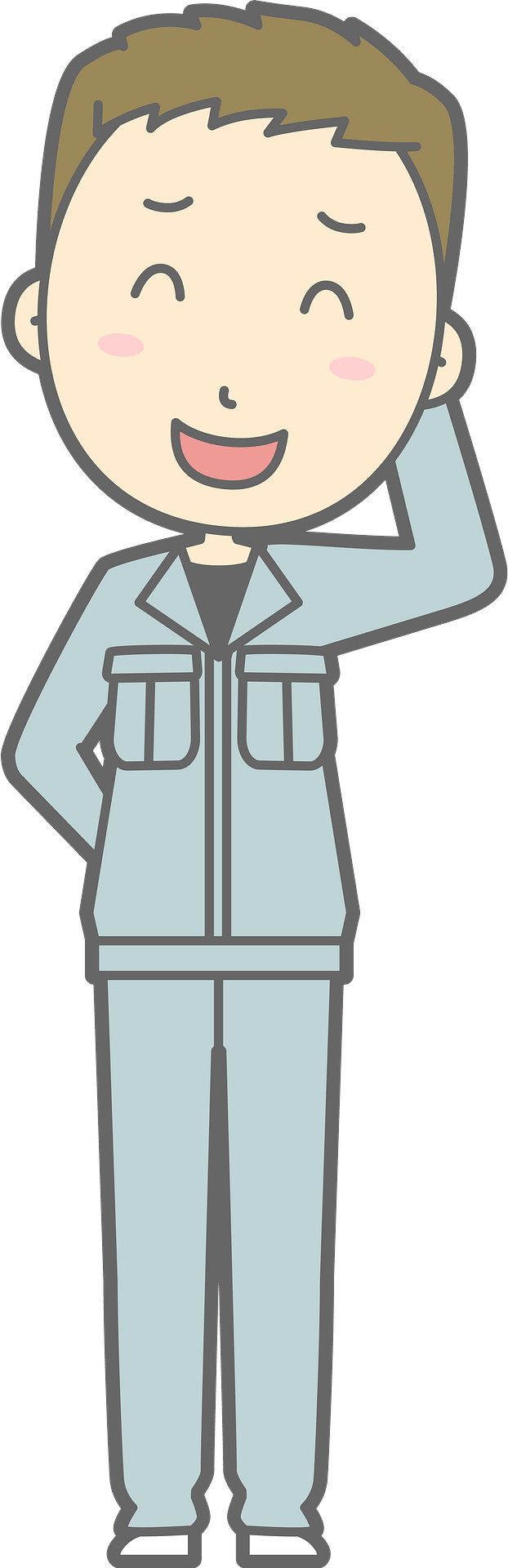 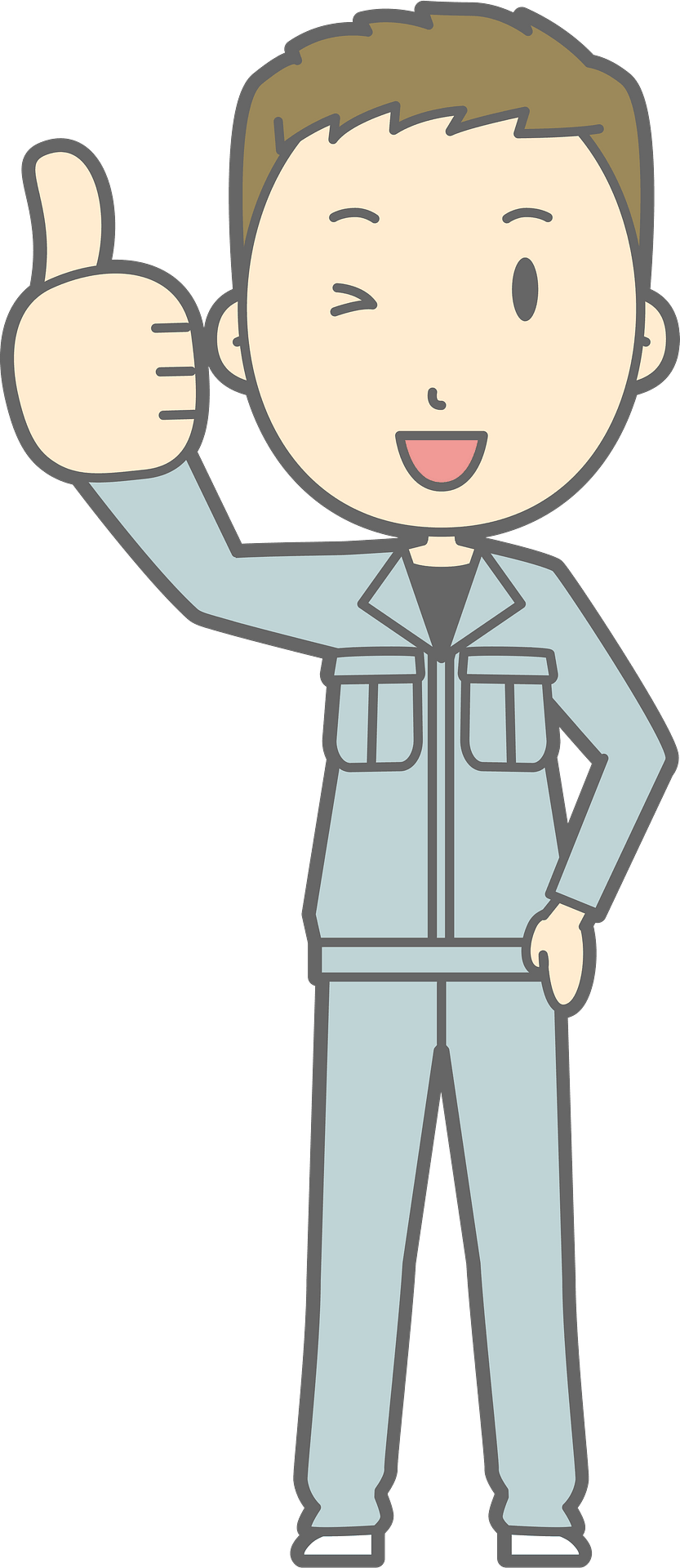 …but, don’t have
bad luck like Billy.
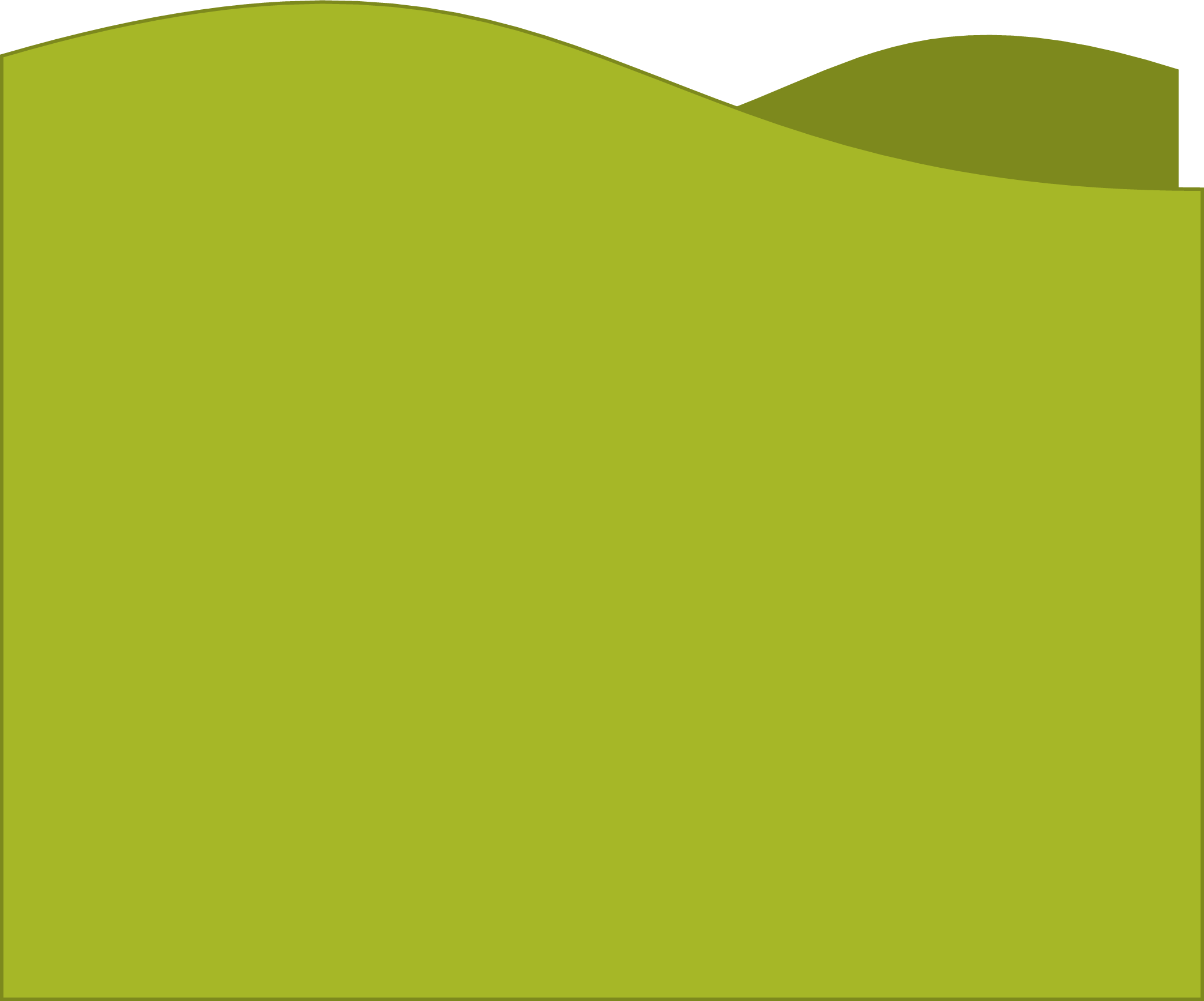 How to play:
Everyone stands up.
One person reads the question on the screen.
Then, the next person goes.
If Billy is struck by lightning whenyou’re reading, you’re out (sit down).
The last person standing is the winner!
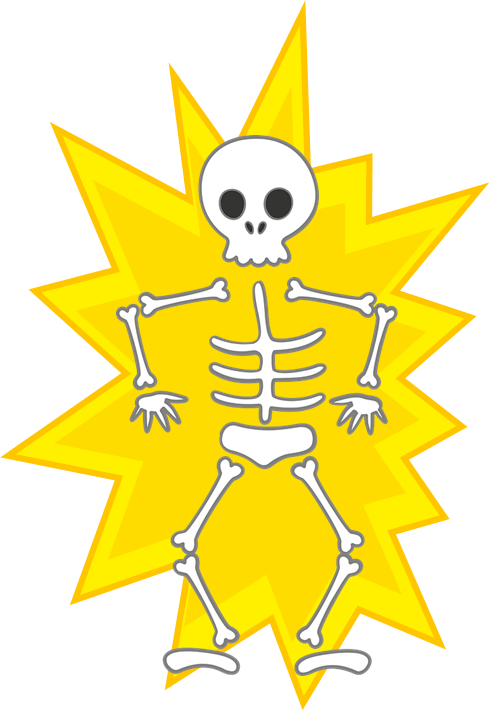 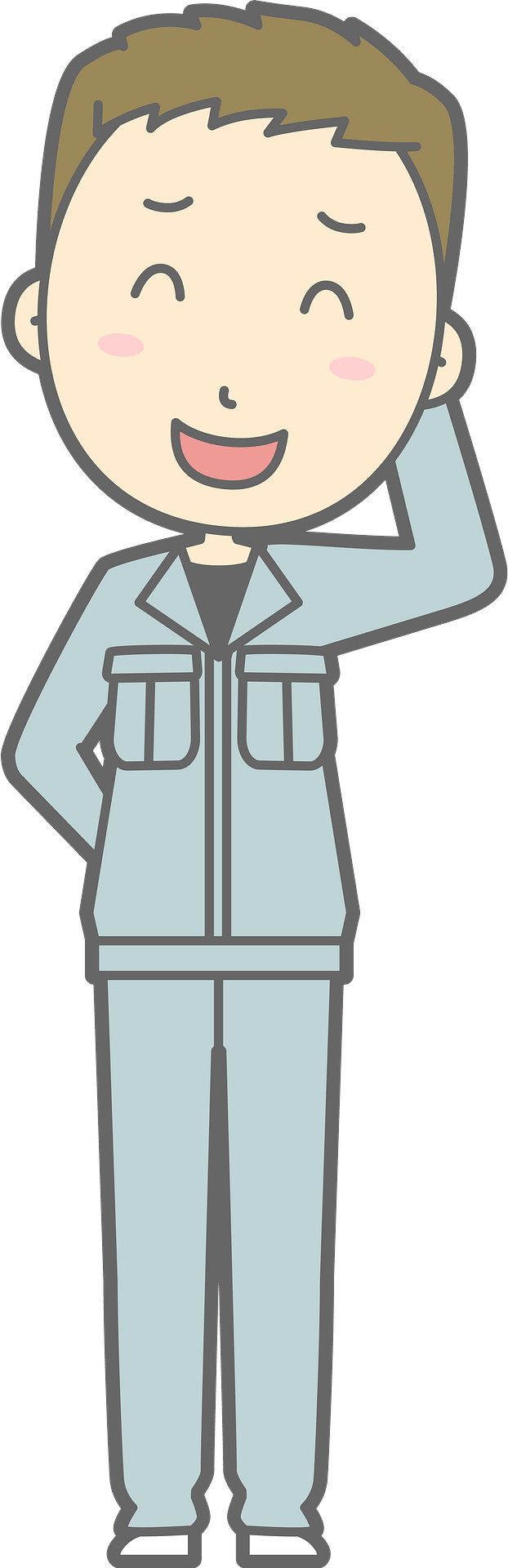 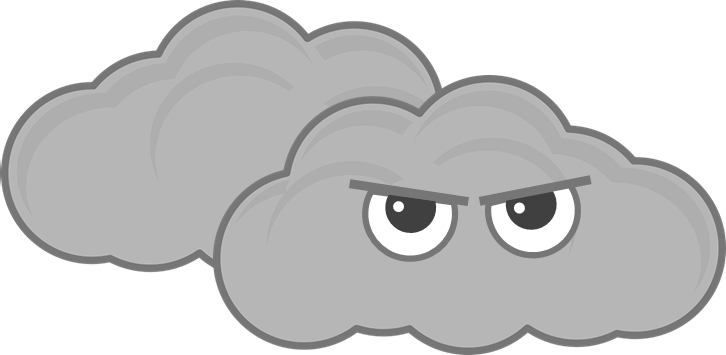 [Speaker Notes: TEACHER NOTES:
When I say ”Then, the next person goes.” I mean the next person reads the same word/sentence on the screen. The order of students reading is up to you and what makes the most sense for your class.
Feel free to adjust the instructions as needed for your class.

Skeleton image designed by creazilla.com]
What's your address?
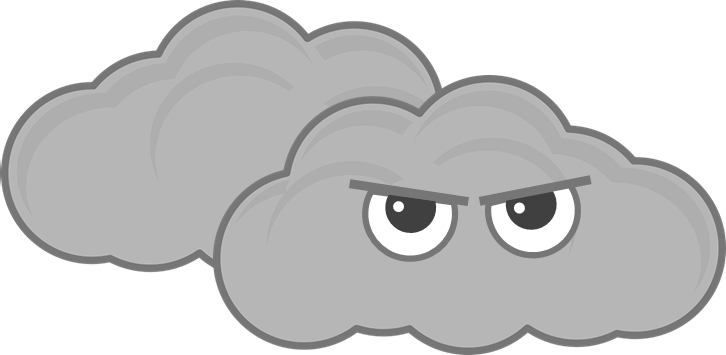 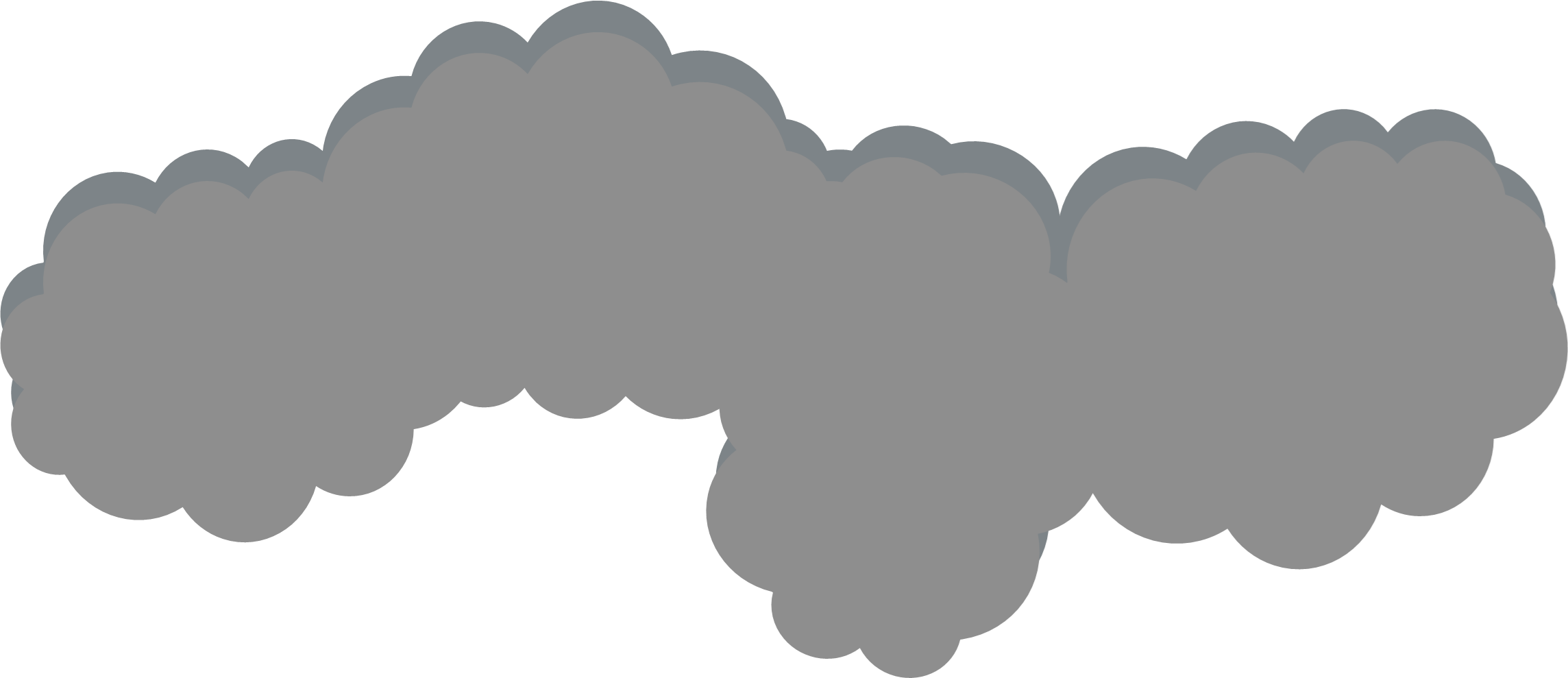 Ready?
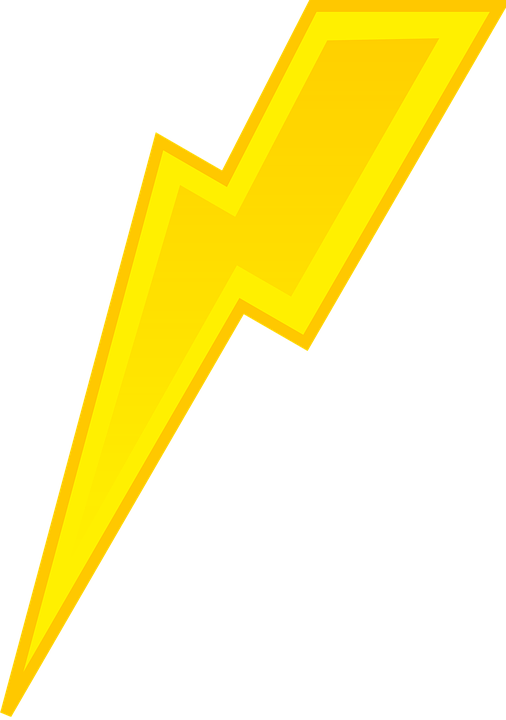 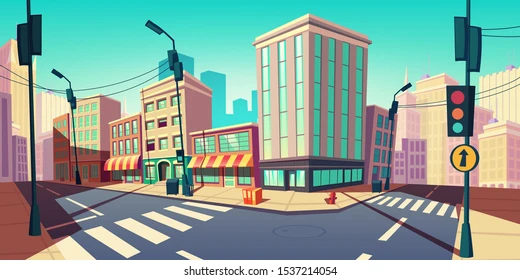 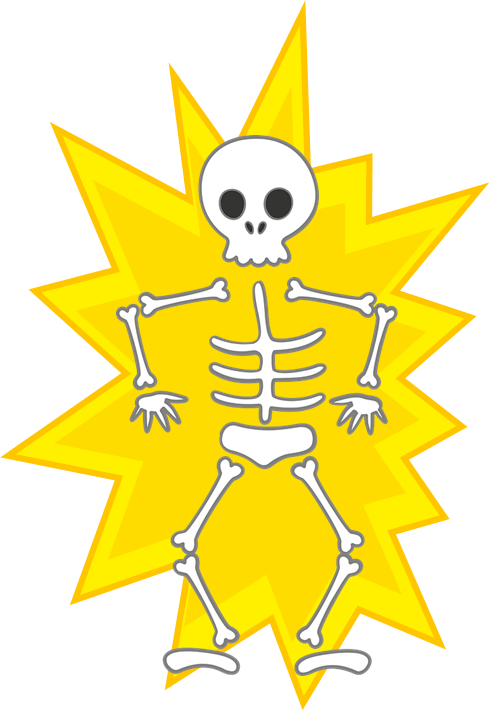 67
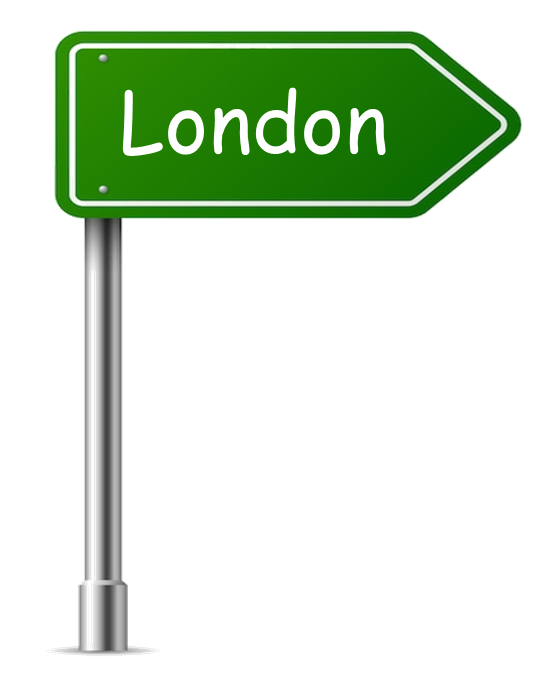 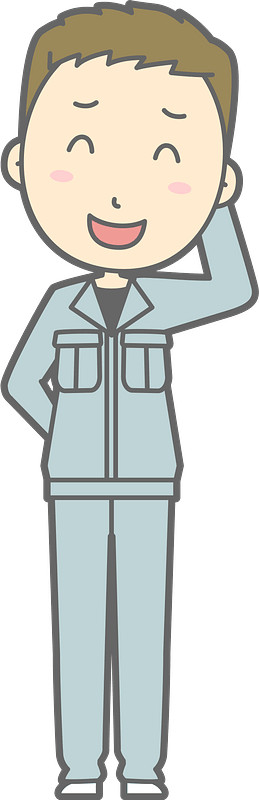 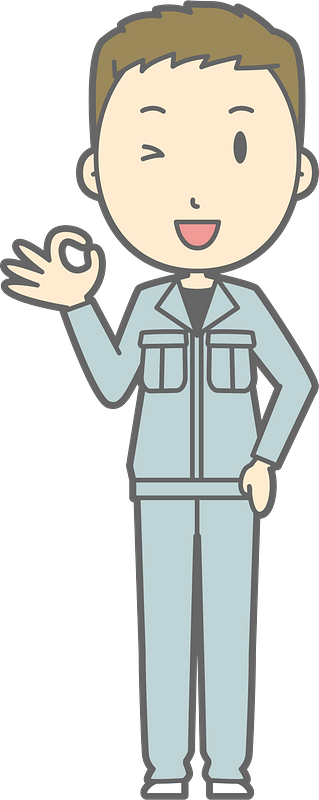 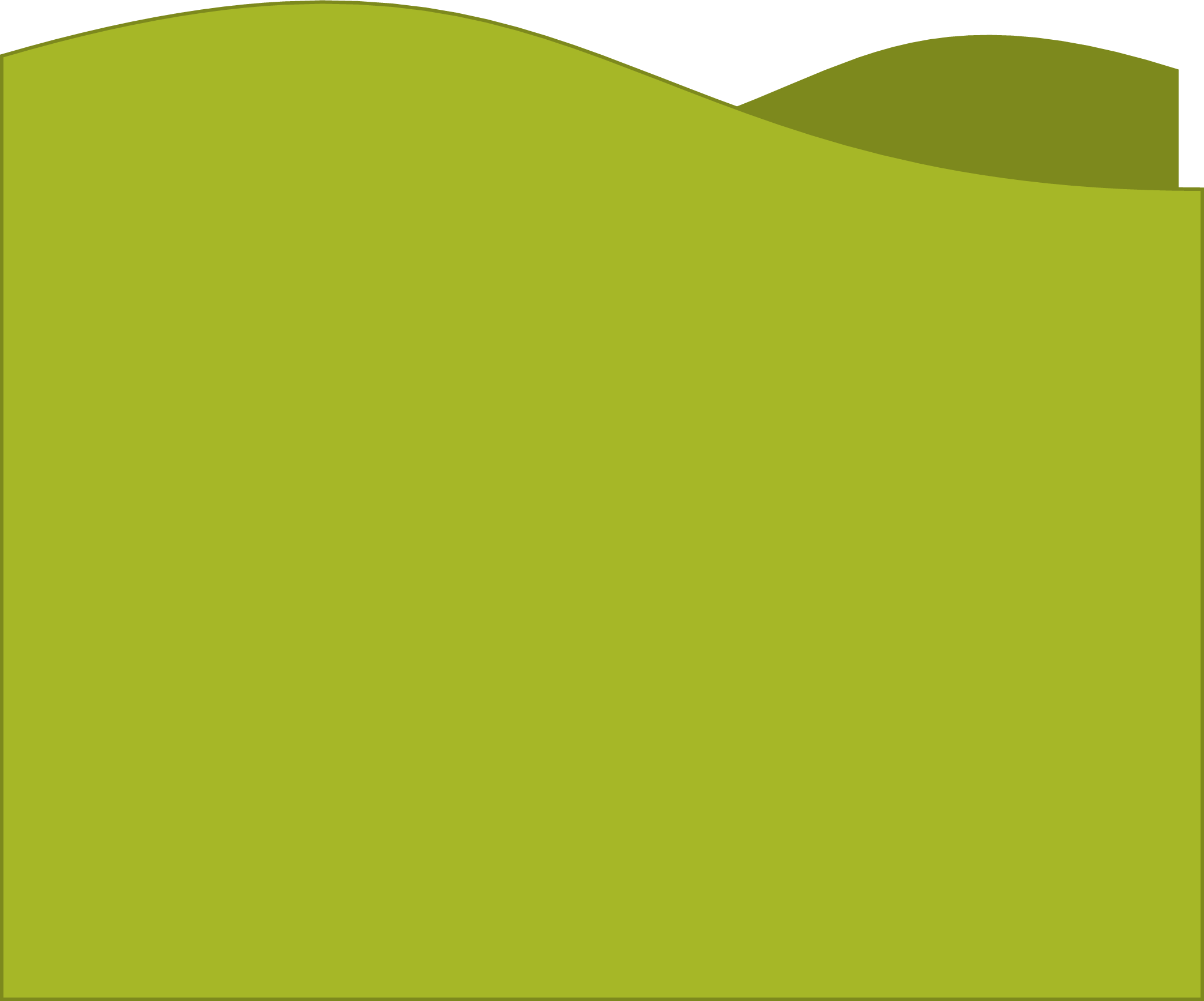 [Speaker Notes: TEACHER NOTES:
Replace the text in the box with your key vocabulary/sentences.
OR if you want to make it into a speaking activity, delete the text and put an image in the box.
When playing the game, click/press the spacebar to send in the dark clouds.
Students start reading the text in the box after the dark cloud music stops.
Lightning will strike automatically after the dark clouds appear, no need to click again. The time when it strikes is different on each slide (view the animation pane to view or change the timing).
After the lightning strikes Billy and the student reading sits down, click/press the spacebar to go to the next slide.
Currently, there are 30 game slides in total (meant for 31 students). However, feel free to add or delete slides as needed for the number of students in your class.
If you want to adjust the time of when the lightning strikes, go to the “Animations” tab and open the ”Animation Pane.” Then, click on the “Lightning Strike” animation and adjust the delay time in the timing window.
If using the game more than once with the same class and are worried students will remember the lightning strike timing on each slide, no need to adjust the times of each lightning strike animation, just reorder the slides to save time and make the game feel fresh.

Skeleton image designed by creazilla.com]
What's your address?
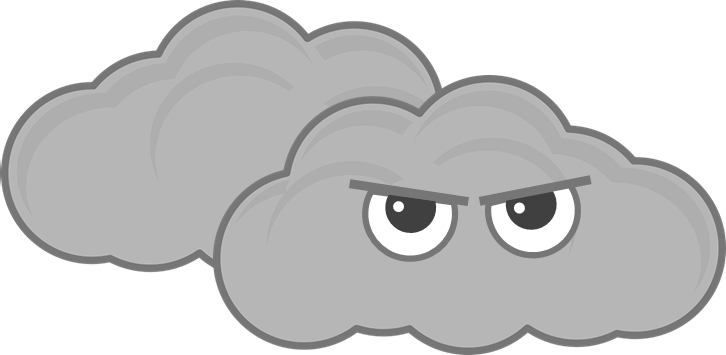 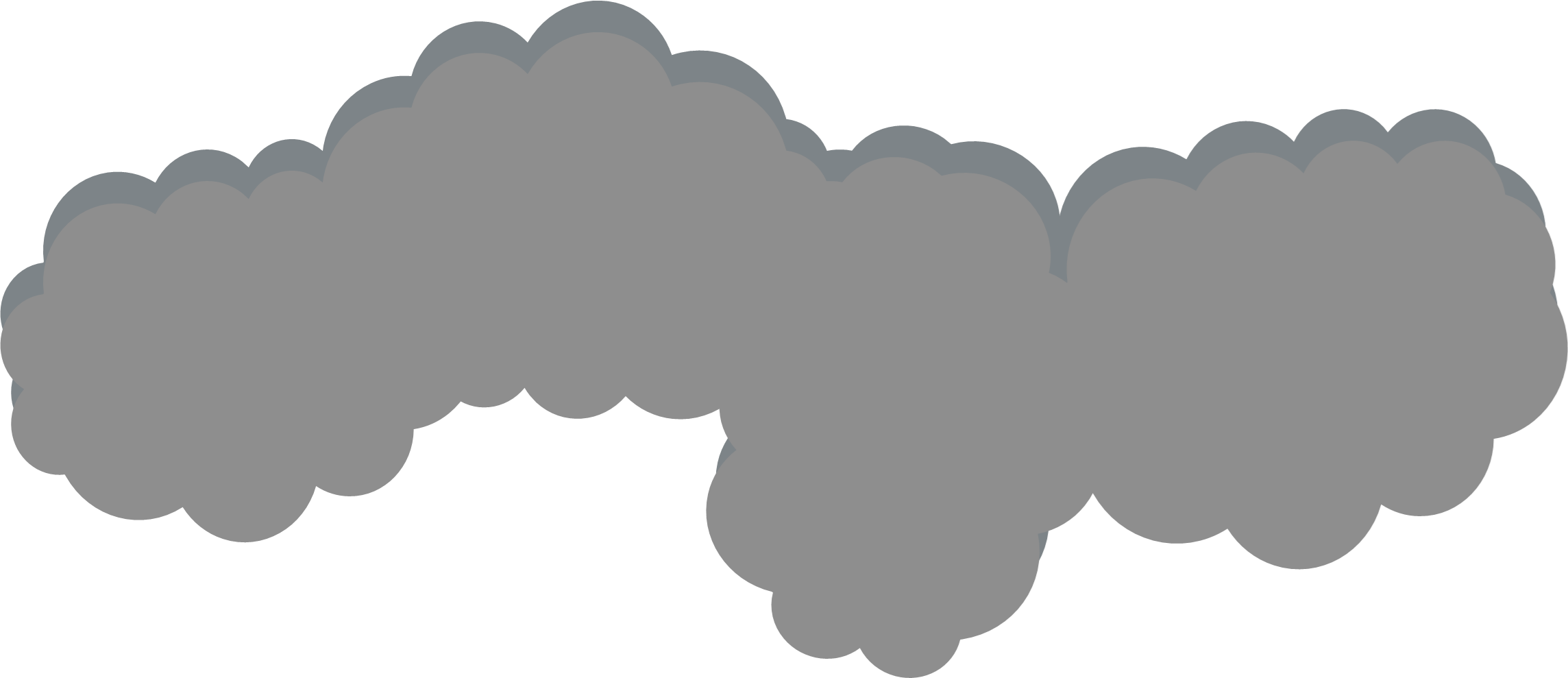 Ready?
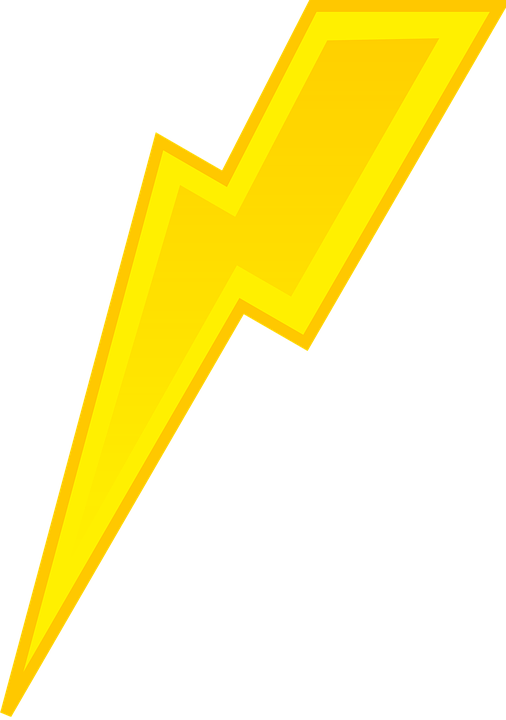 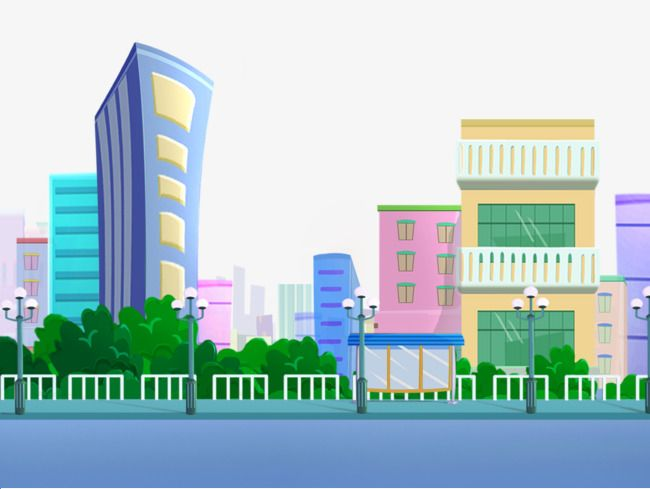 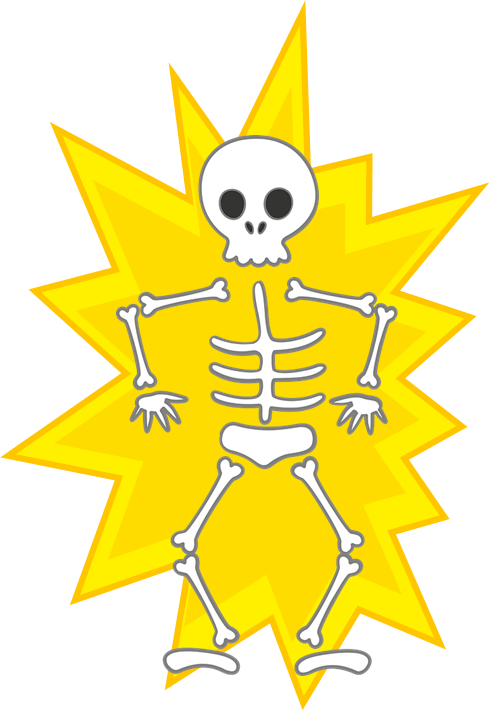 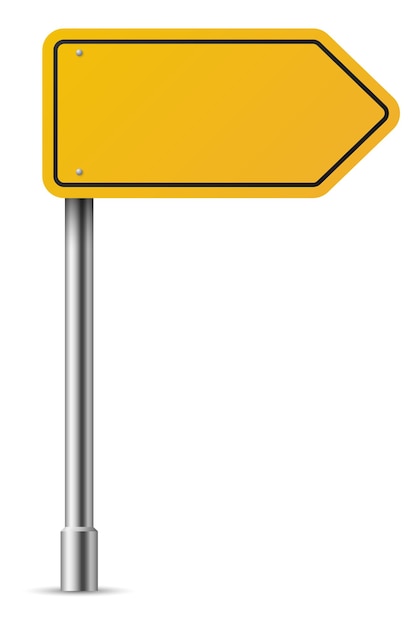 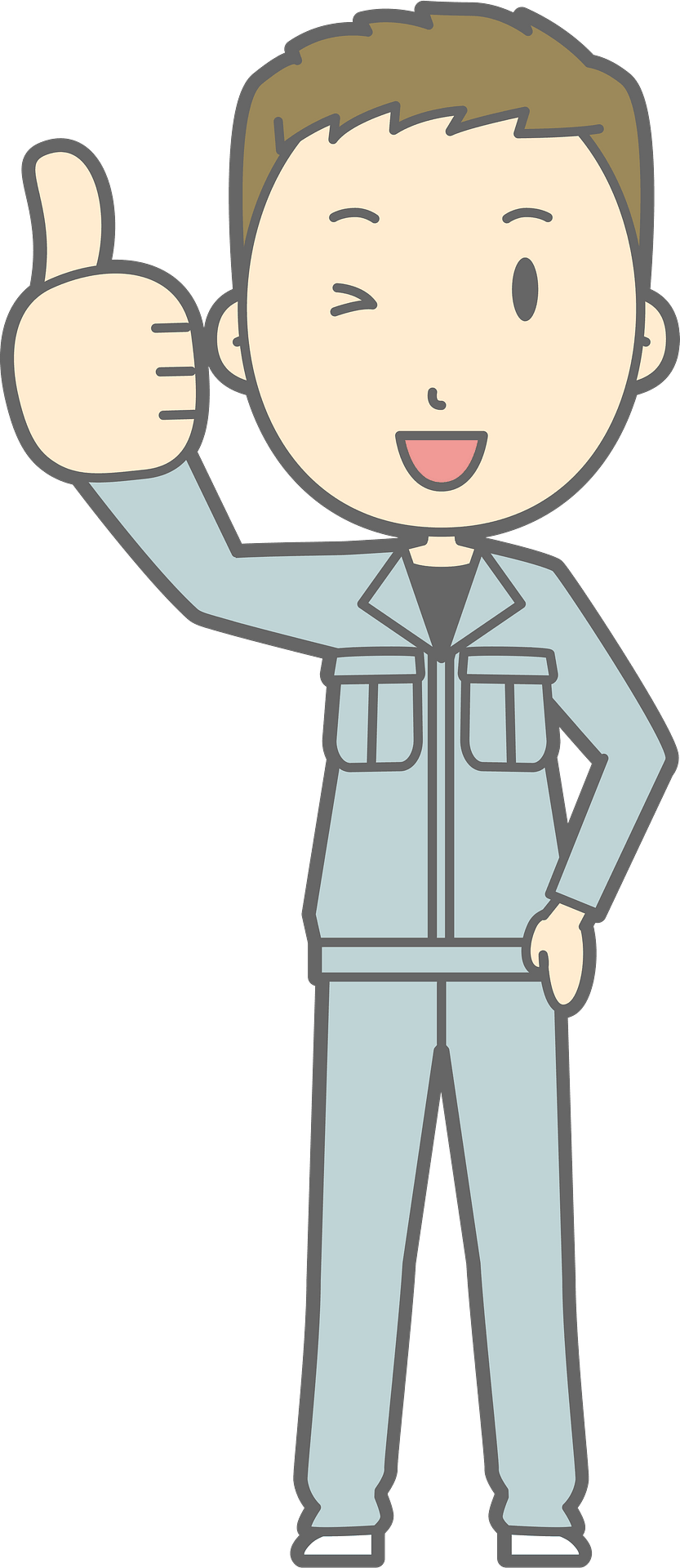 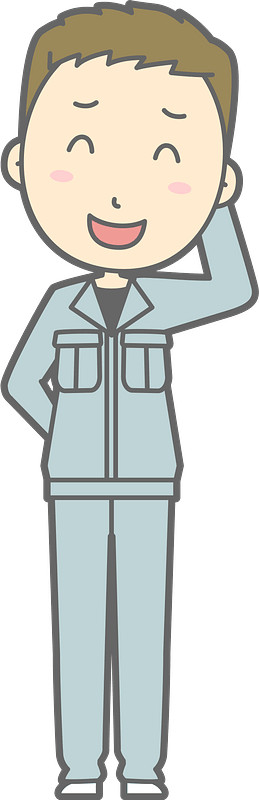 108
Oxford
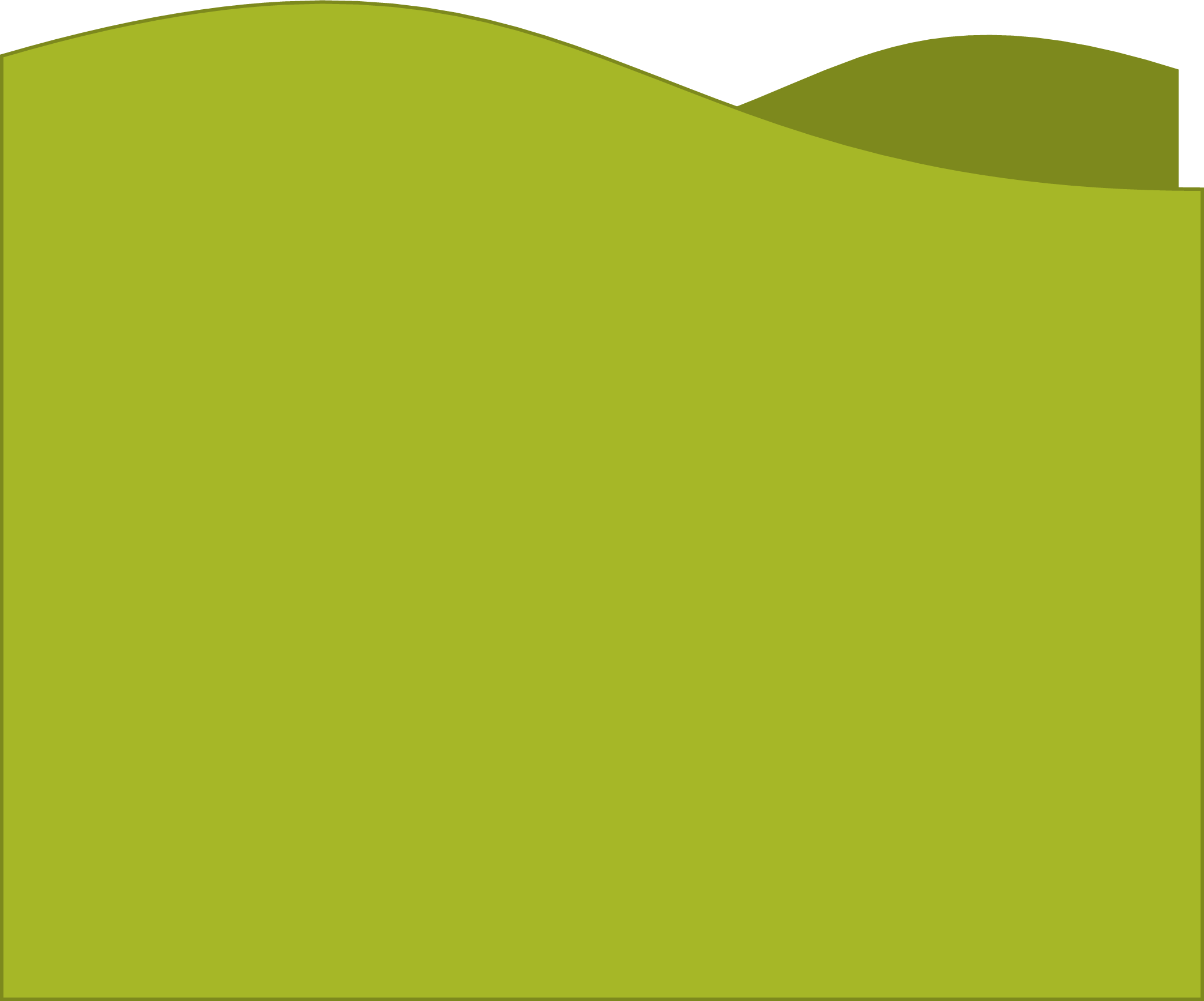 [Speaker Notes: TEACHER NOTES:
Replace the text in the box with your key vocabulary/sentences.
OR if you want to make it into a speaking activity, delete the text and put an image in the box.
When playing the game, click/press the spacebar to send in the dark clouds.
Students start reading the text in the box after the dark cloud music stops.
Lightning will strike automatically after the dark clouds appear, no need to click again. The time when it strikes is different on each slide (view the animation pane to view or change the timing).
After the lightning strikes Billy and the student reading sits down, click/press the spacebar to go to the next slide.
Currently, there are 30 game slides in total (meant for 31 students). However, feel free to add or delete slides as needed for the number of students in your class.
If you want to adjust the time of when the lightning strikes, go to the “Animations” tab and open the ”Animation Pane.” Then, click on the “Lightning Strike” animation and adjust the delay time in the timing window.
If using the game more than once with the same class and are worried students will remember the lightning strike timing on each slide, no need to adjust the times of each lightning strike animation, just reorder the slides to save time and make the game feel fresh.

Skeleton image designed by creazilla.com]
What's your address?
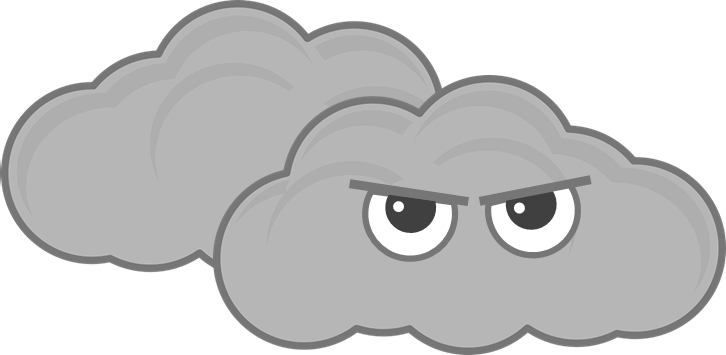 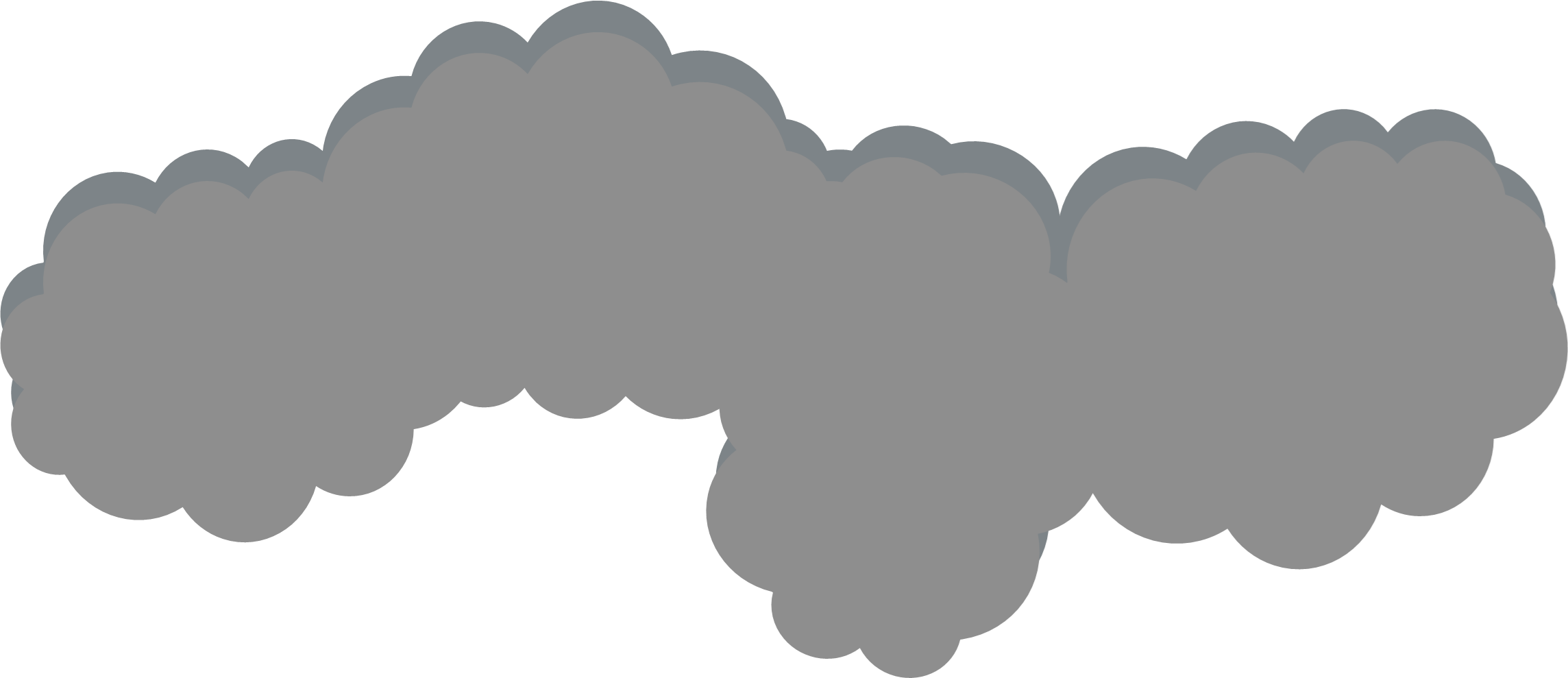 Ready?
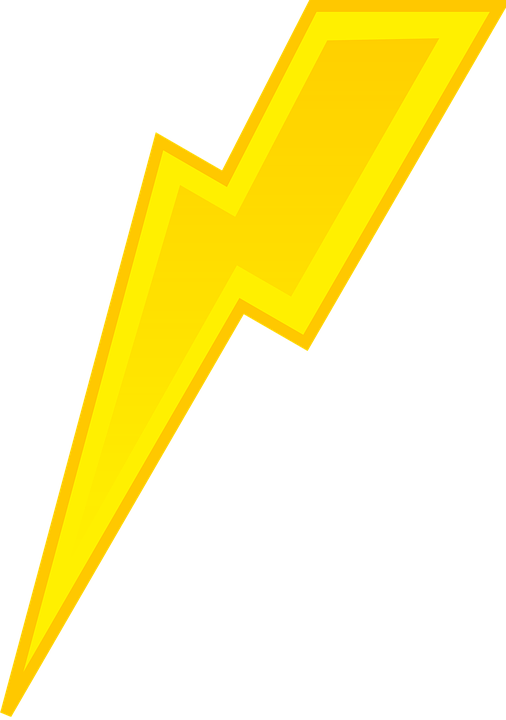 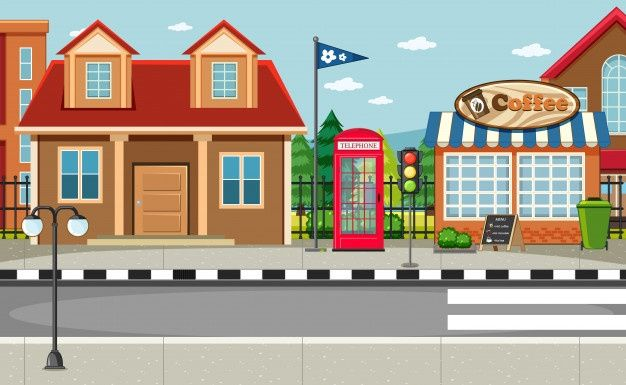 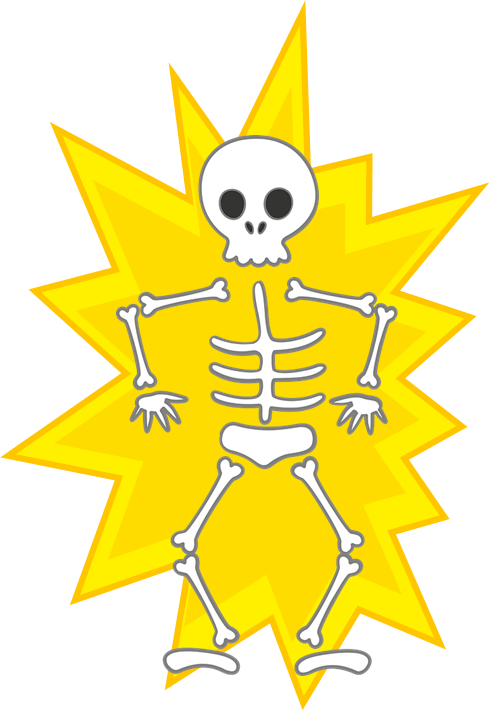 76
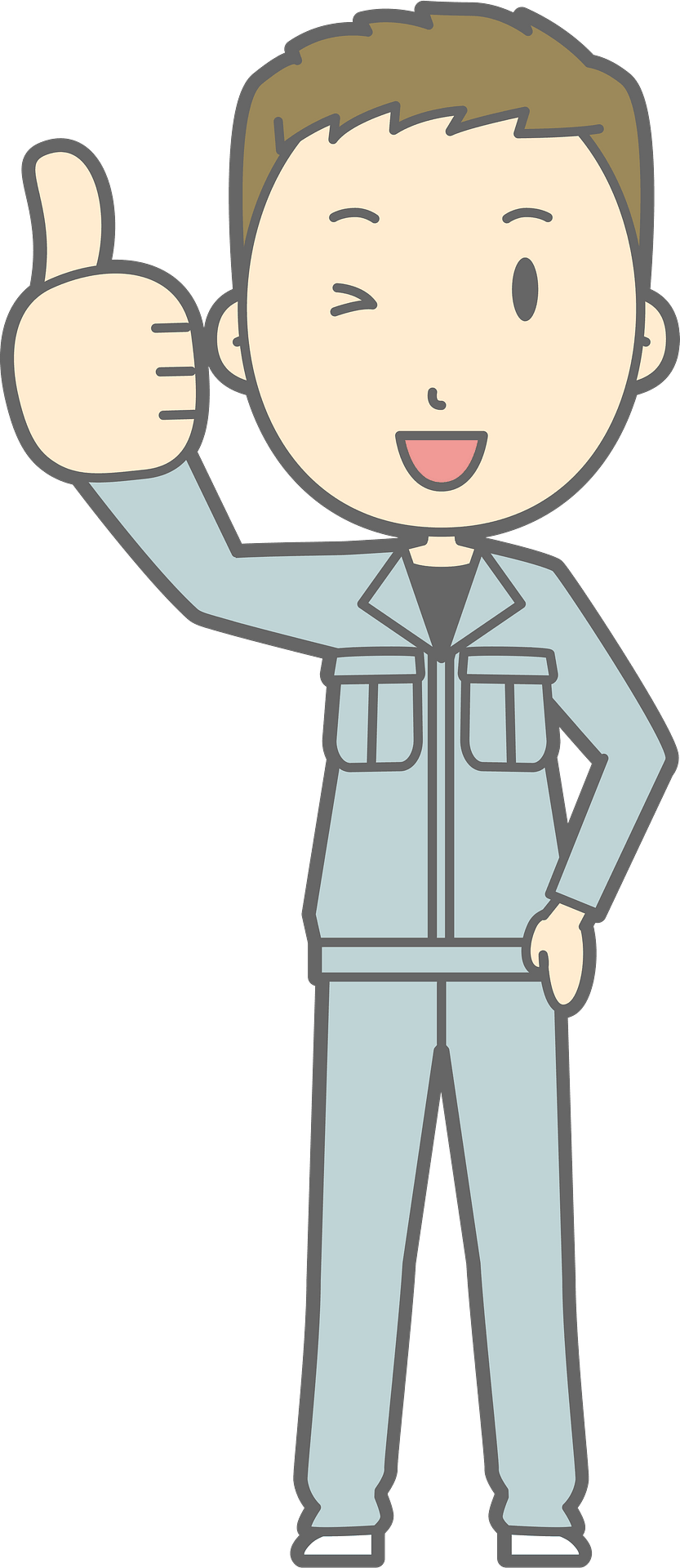 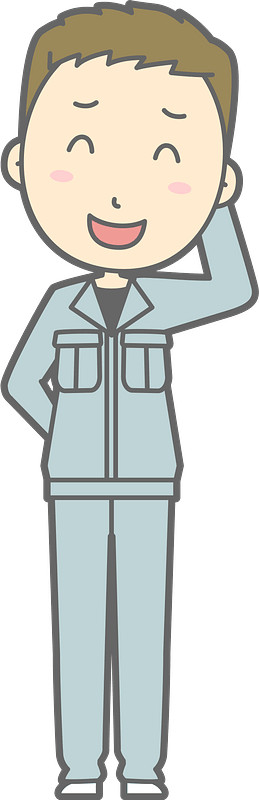 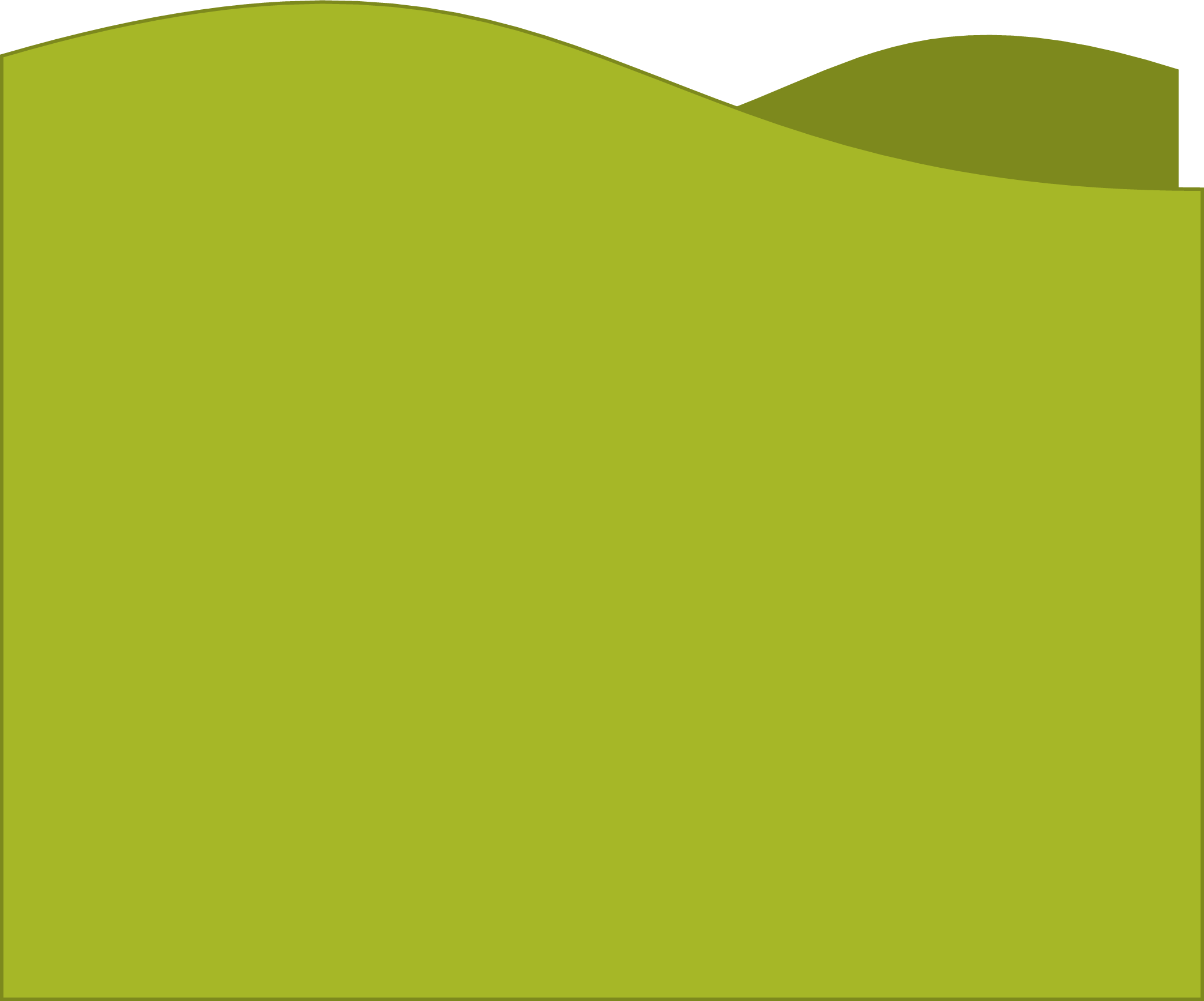 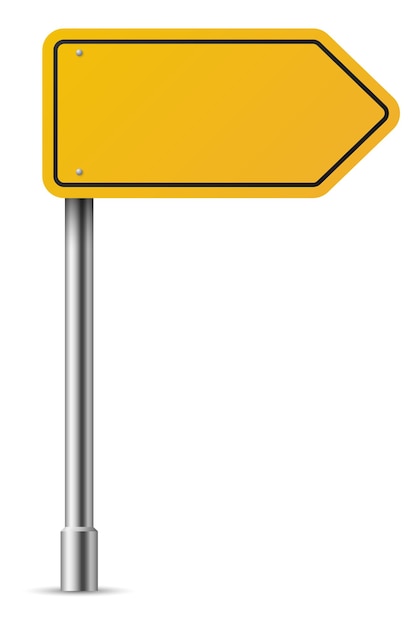 Hung Vuong
[Speaker Notes: TEACHER NOTES:
Replace the text in the box with your key vocabulary/sentences.
OR if you want to make it into a speaking activity, delete the text and put an image in the box.
When playing the game, click/press the spacebar to send in the dark clouds.
Students start reading the text in the box after the dark cloud music stops.
Lightning will strike automatically after the dark clouds appear, no need to click again. The time when it strikes is different on each slide (view the animation pane to view or change the timing).
After the lightning strikes Billy and the student reading sits down, click/press the spacebar to go to the next slide.
Currently, there are 30 game slides in total (meant for 31 students). However, feel free to add or delete slides as needed for the number of students in your class.
If you want to adjust the time of when the lightning strikes, go to the “Animations” tab and open the ”Animation Pane.” Then, click on the “Lightning Strike” animation and adjust the delay time in the timing window.
If using the game more than once with the same class and are worried students will remember the lightning strike timing on each slide, no need to adjust the times of each lightning strike animation, just reorder the slides to save time and make the game feel fresh.

Skeleton image designed by creazilla.com]
What's your address?
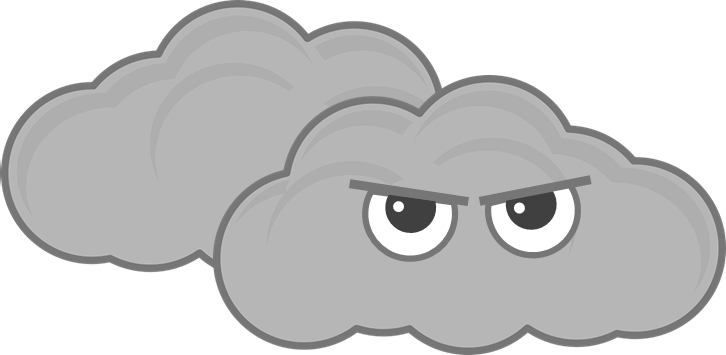 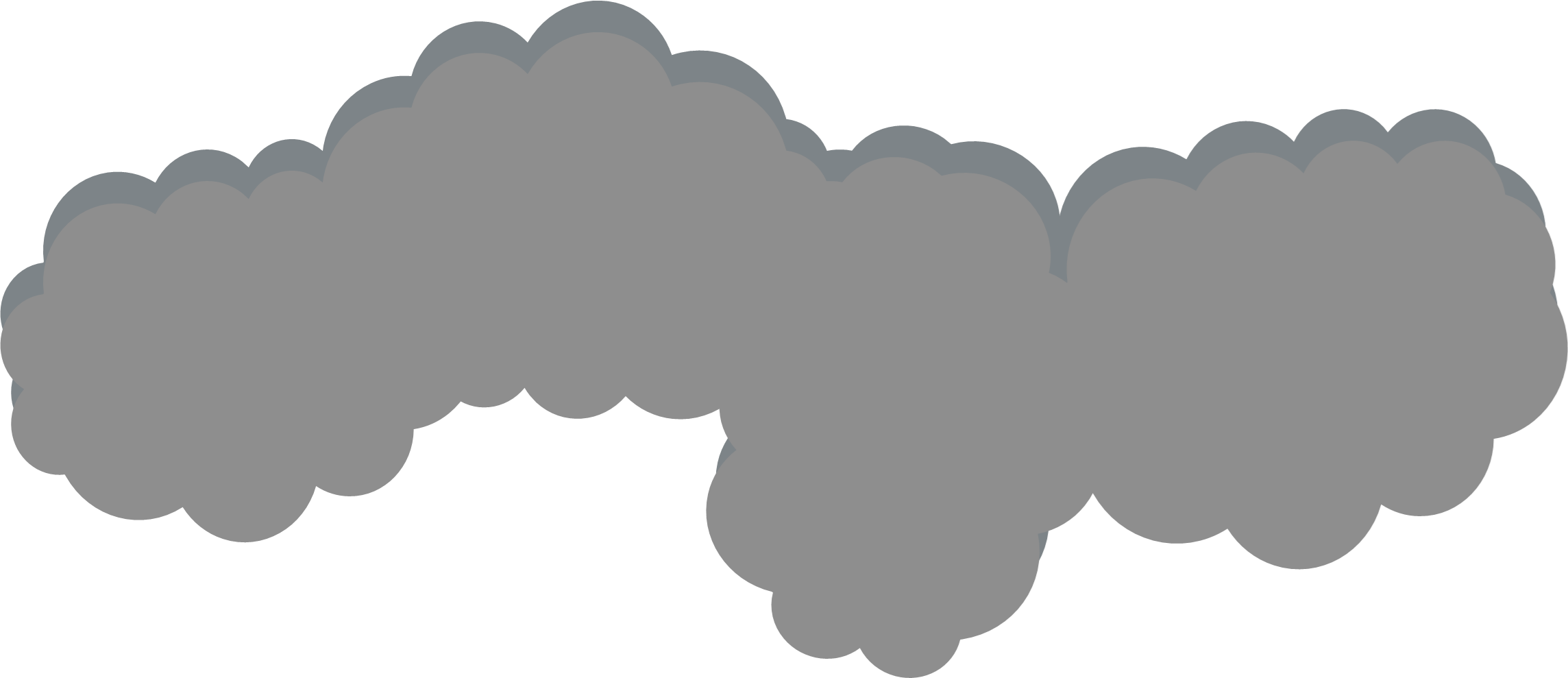 Ready?
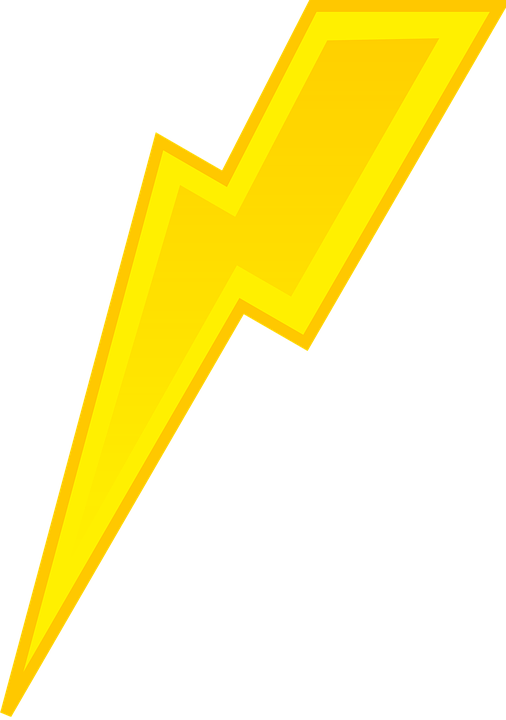 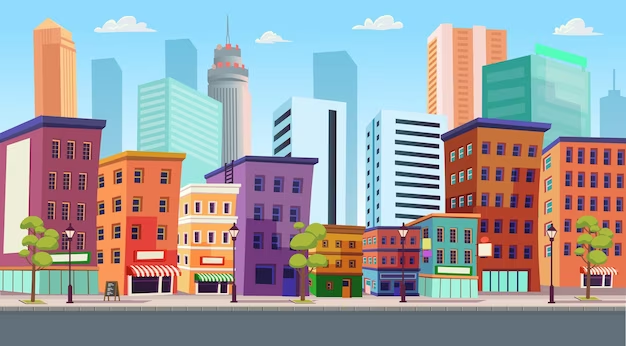 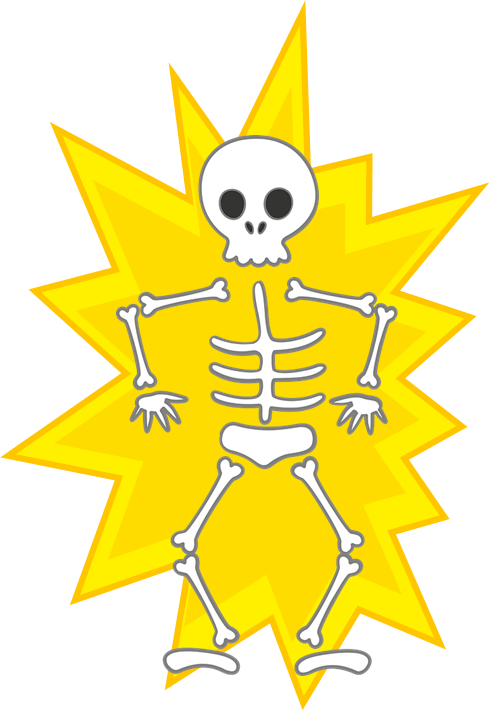 25
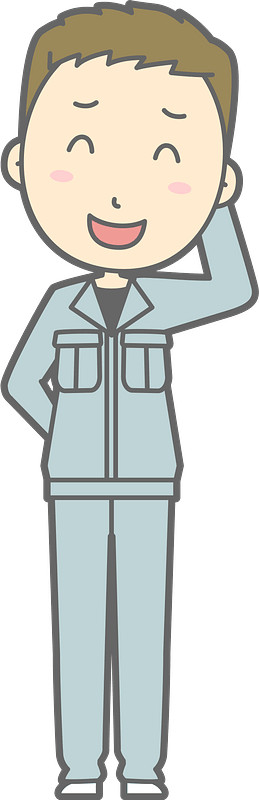 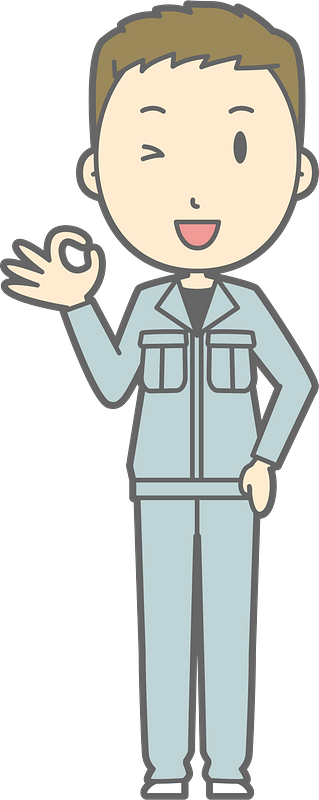 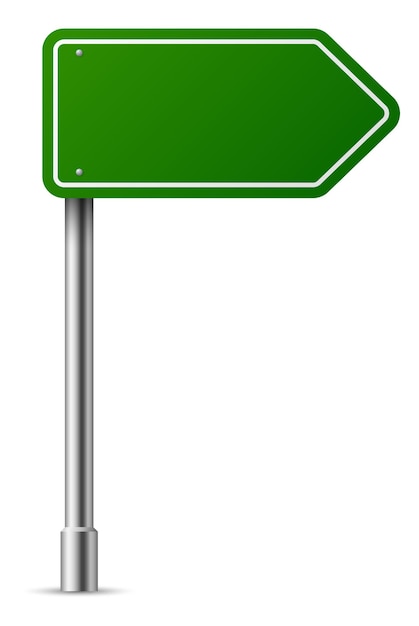 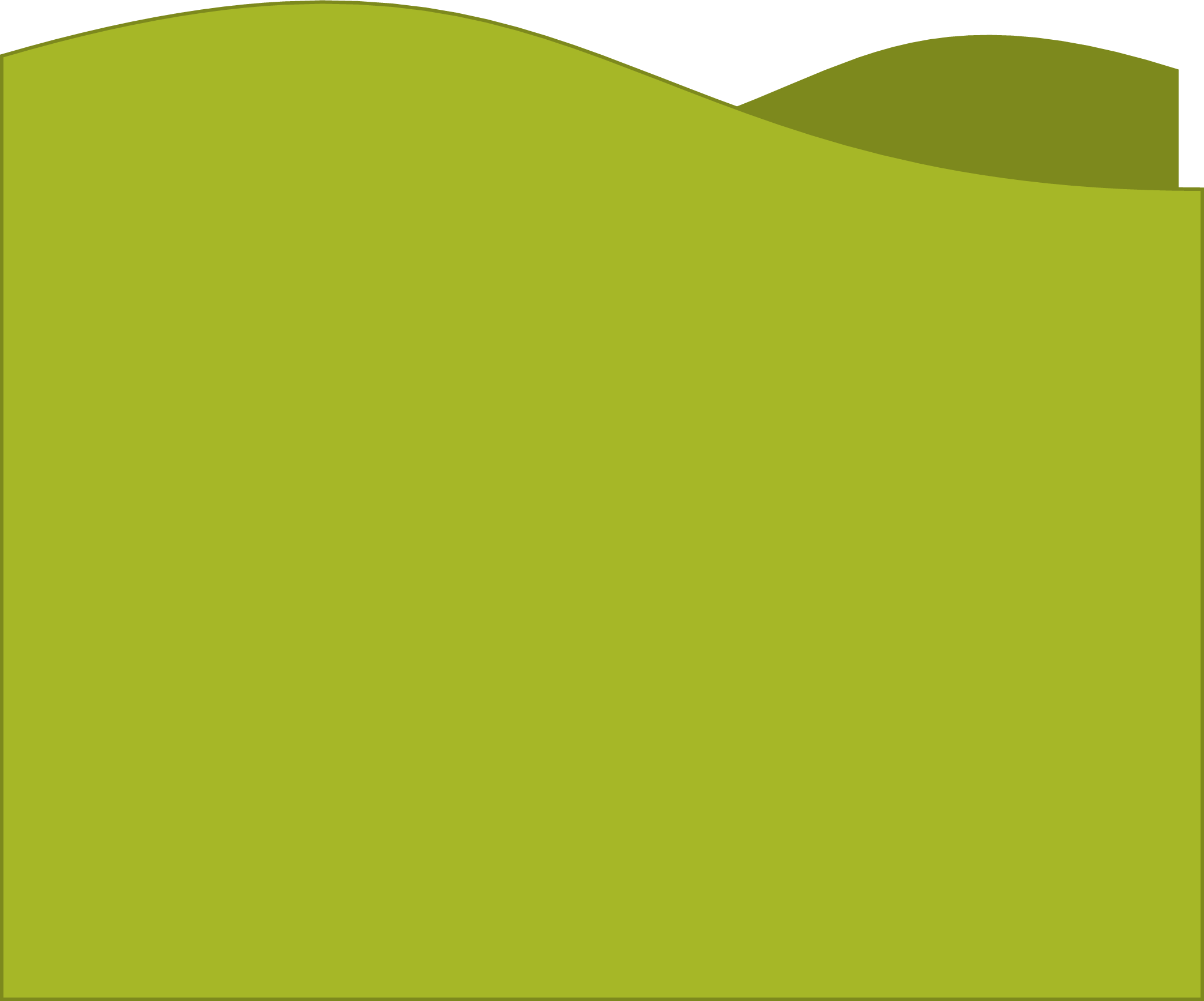 Power
[Speaker Notes: TEACHER NOTES:
Replace the text in the box with your key vocabulary/sentences.
OR if you want to make it into a speaking activity, delete the text and put an image in the box.
When playing the game, click/press the spacebar to send in the dark clouds.
Students start reading the text in the box after the dark cloud music stops.
Lightning will strike automatically after the dark clouds appear, no need to click again. The time when it strikes is different on each slide (view the animation pane to view or change the timing).
After the lightning strikes Billy and the student reading sits down, click/press the spacebar to go to the next slide.
Currently, there are 30 game slides in total (meant for 31 students). However, feel free to add or delete slides as needed for the number of students in your class.
If you want to adjust the time of when the lightning strikes, go to the “Animations” tab and open the ”Animation Pane.” Then, click on the “Lightning Strike” animation and adjust the delay time in the timing window.
If using the game more than once with the same class and are worried students will remember the lightning strike timing on each slide, no need to adjust the times of each lightning strike animation, just reorder the slides to save time and make the game feel fresh.

Skeleton image designed by creazilla.com]
_____________?







It's 33 Oxford street.
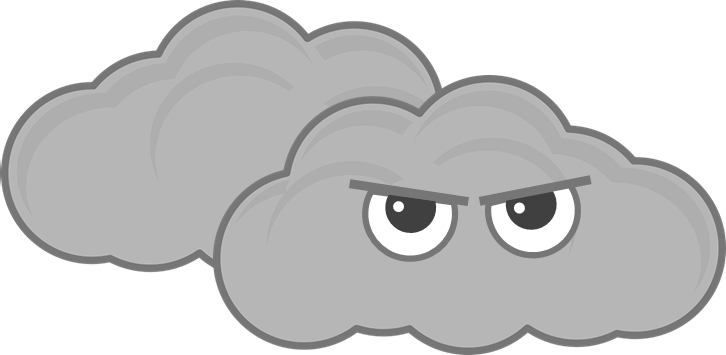 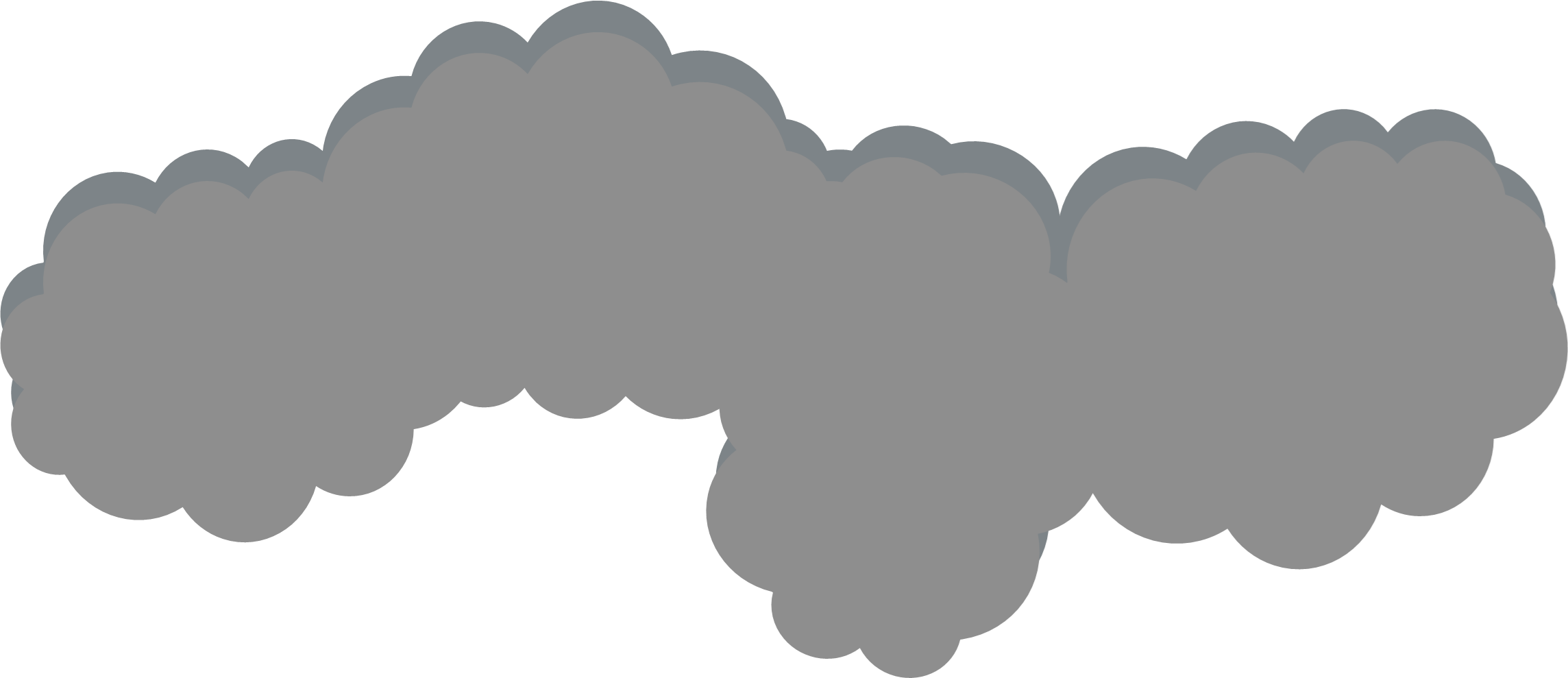 Ready?
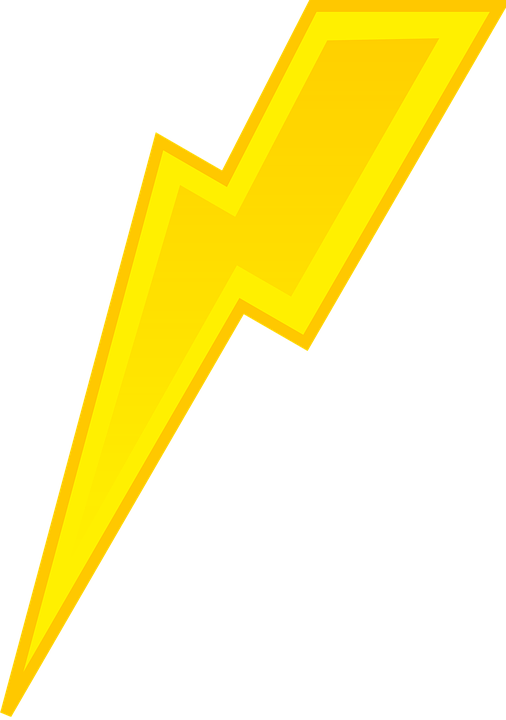 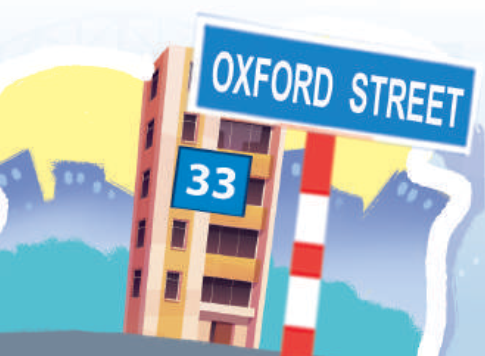 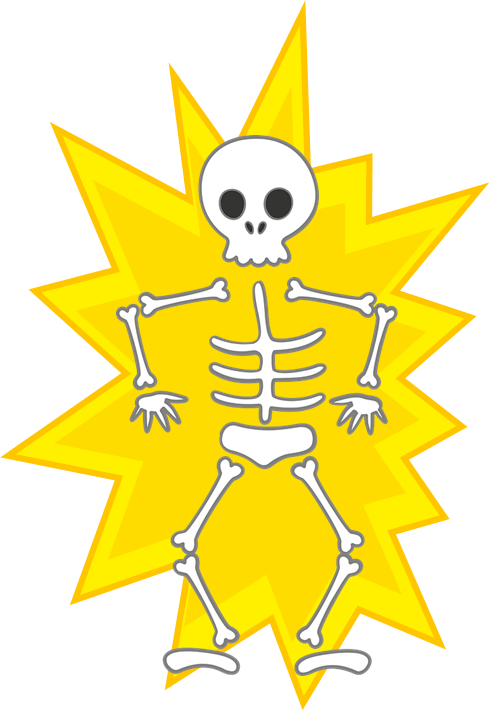 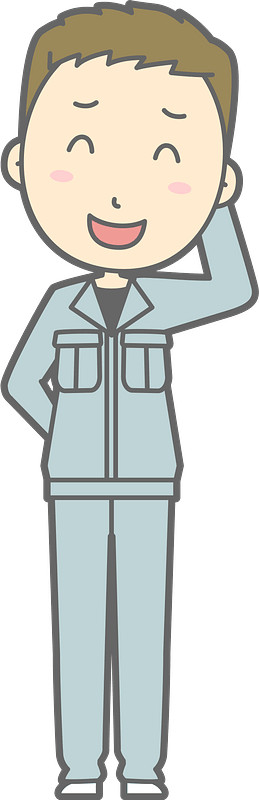 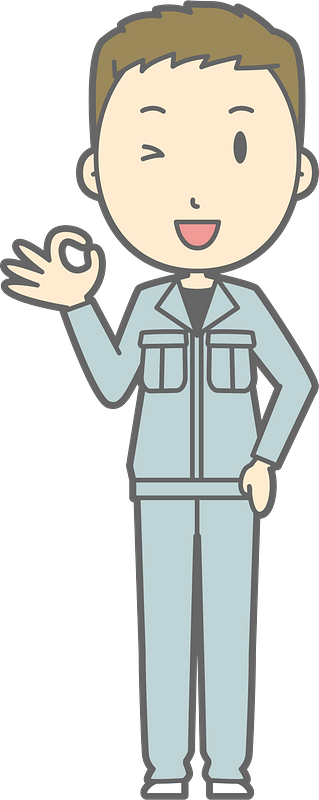 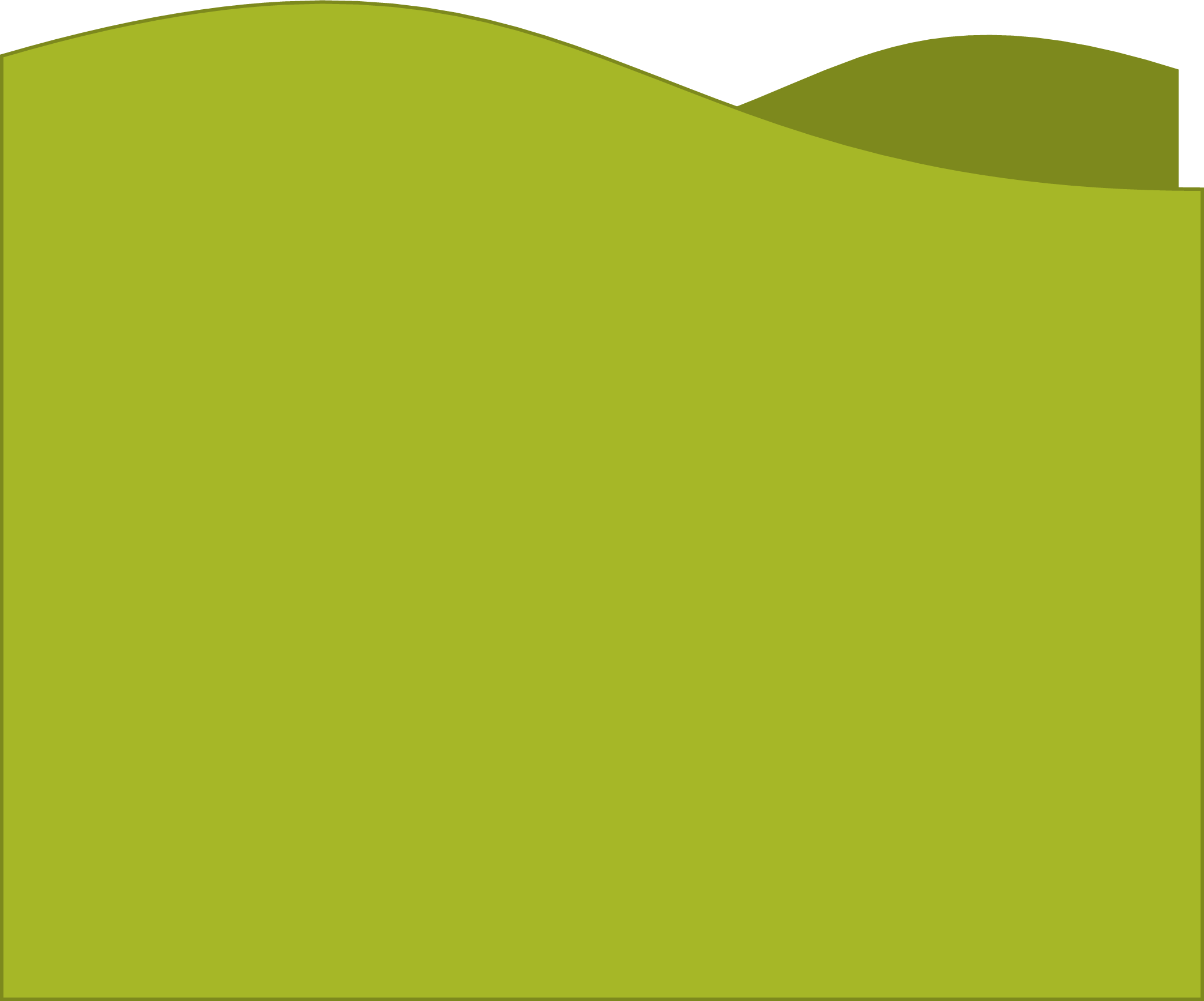 [Speaker Notes: TEACHER NOTES:
Replace the text in the box with your key vocabulary/sentences.
OR if you want to make it into a speaking activity, delete the text and put an image in the box.
When playing the game, click/press the spacebar to send in the dark clouds.
Students start reading the text in the box after the dark cloud music stops.
Lightning will strike automatically after the dark clouds appear, no need to click again. The time when it strikes is different on each slide (view the animation pane to view or change the timing).
After the lightning strikes Billy and the student reading sits down, click/press the spacebar to go to the next slide.
Currently, there are 30 game slides in total (meant for 31 students). However, feel free to add or delete slides as needed for the number of students in your class.
If you want to adjust the time of when the lightning strikes, go to the “Animations” tab and open the ”Animation Pane.” Then, click on the “Lightning Strike” animation and adjust the delay time in the timing window.
If using the game more than once with the same class and are worried students will remember the lightning strike timing on each slide, no need to adjust the times of each lightning strike animation, just reorder the slides to save time and make the game feel fresh.

Skeleton image designed by creazilla.com]
What's your address?
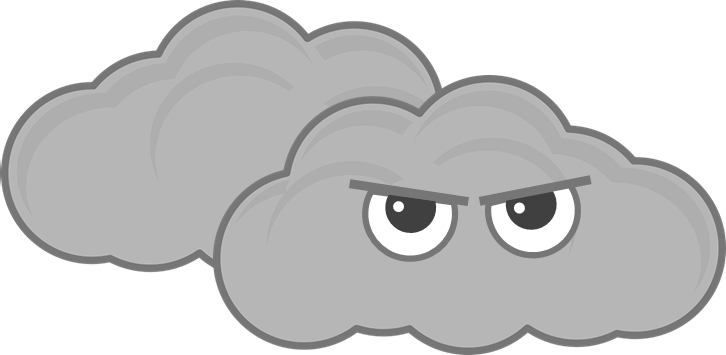 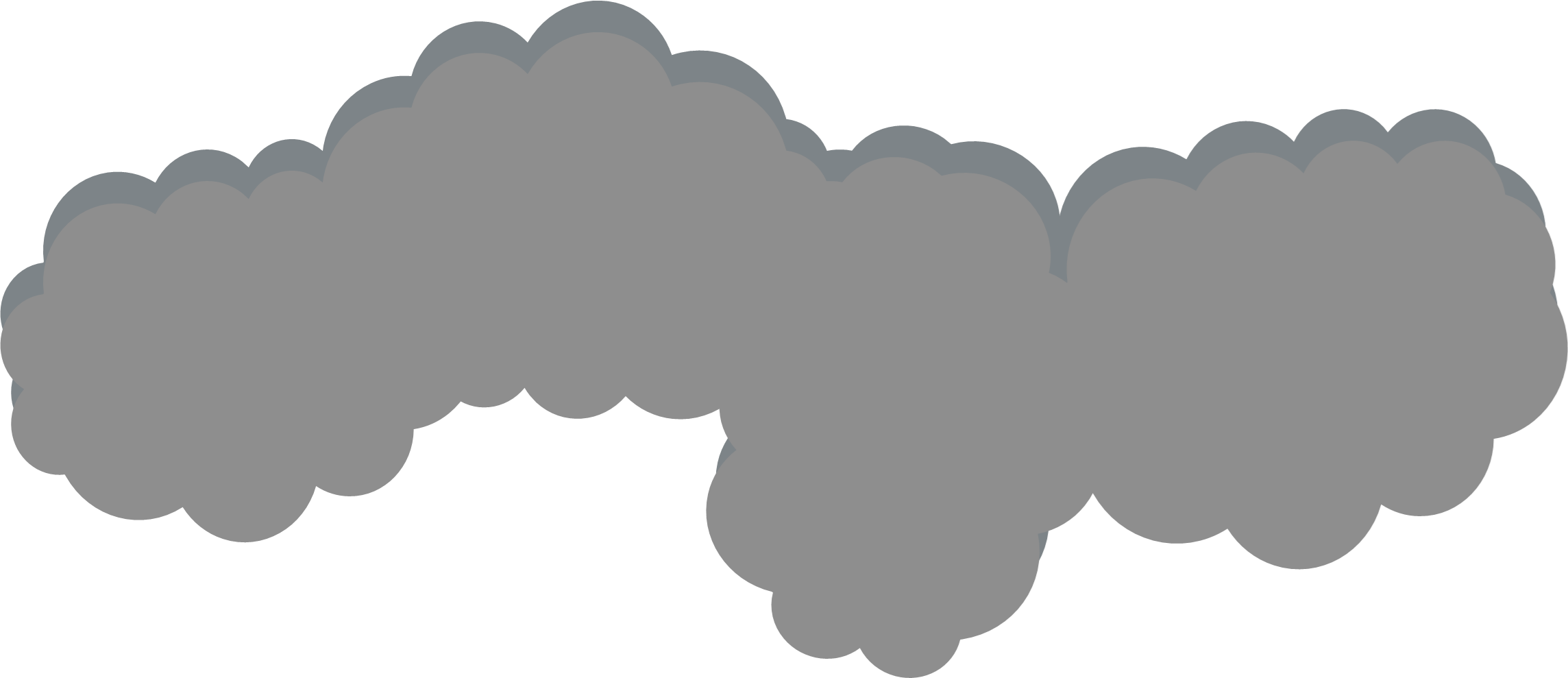 Ready?
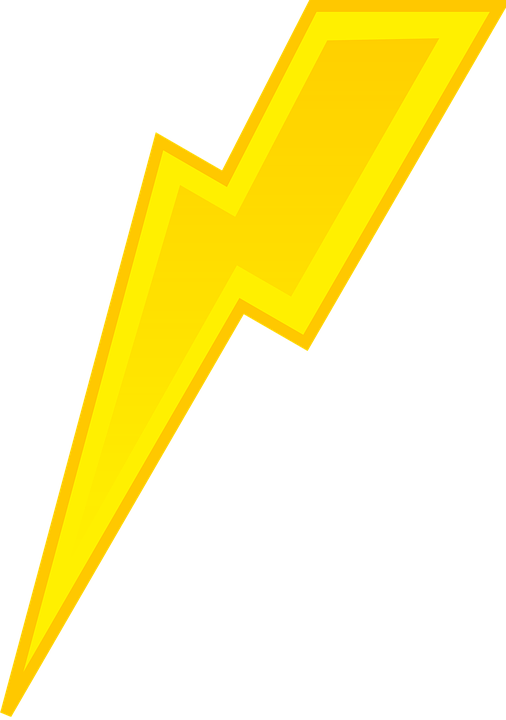 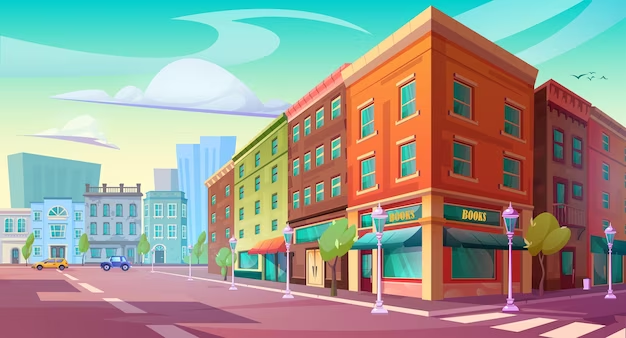 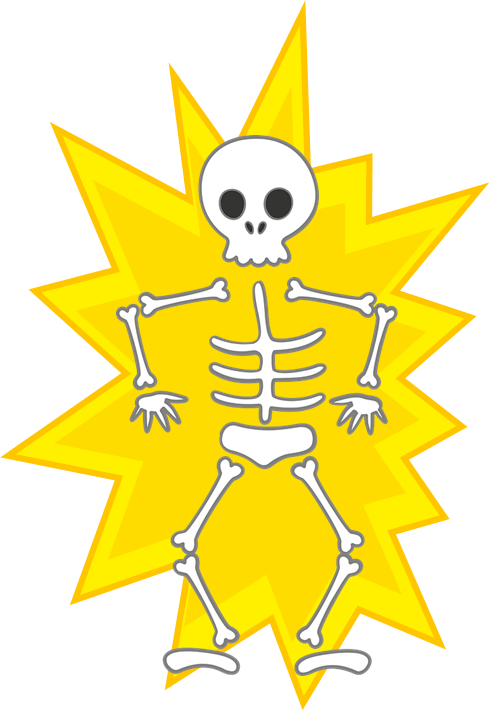 246
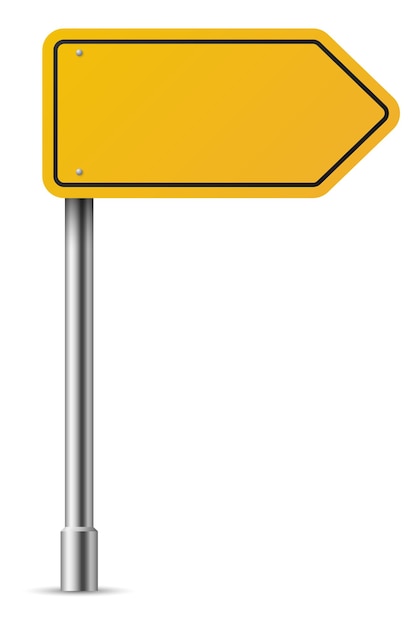 Cau Giay
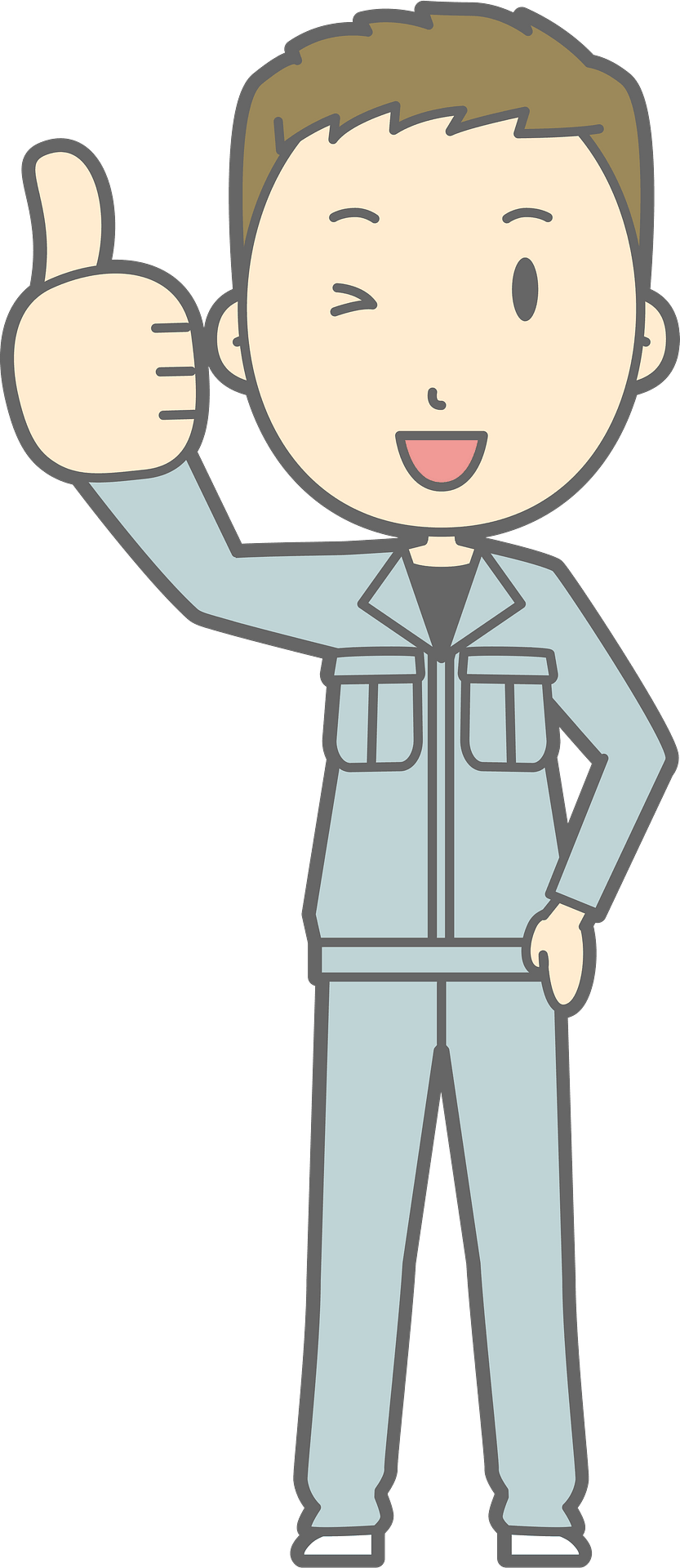 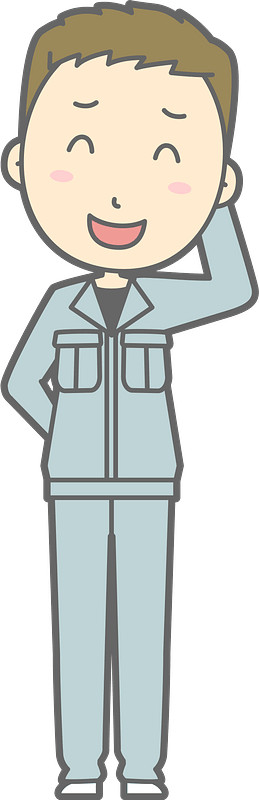 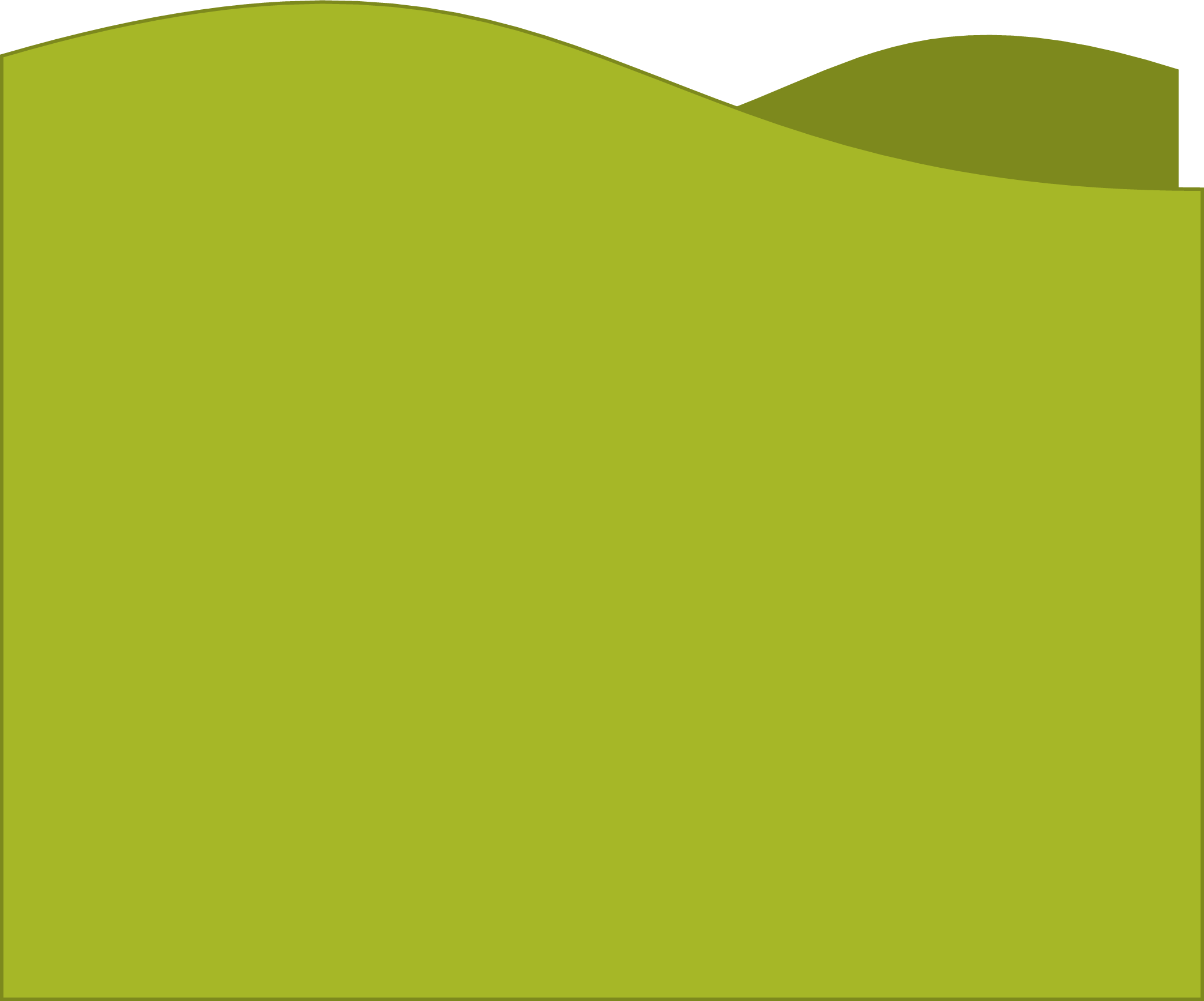 [Speaker Notes: TEACHER NOTES:
Replace the text in the box with your key vocabulary/sentences.
OR if you want to make it into a speaking activity, delete the text and put an image in the box.
When playing the game, click/press the spacebar to send in the dark clouds.
Students start reading the text in the box after the dark cloud music stops.
Lightning will strike automatically after the dark clouds appear, no need to click again. The time when it strikes is different on each slide (view the animation pane to view or change the timing).
After the lightning strikes Billy and the student reading sits down, click/press the spacebar to go to the next slide.
Currently, there are 30 game slides in total (meant for 31 students). However, feel free to add or delete slides as needed for the number of students in your class.
If you want to adjust the time of when the lightning strikes, go to the “Animations” tab and open the ”Animation Pane.” Then, click on the “Lightning Strike” animation and adjust the delay time in the timing window.
If using the game more than once with the same class and are worried students will remember the lightning strike timing on each slide, no need to adjust the times of each lightning strike animation, just reorder the slides to save time and make the game feel fresh.

Skeleton image designed by creazilla.com]
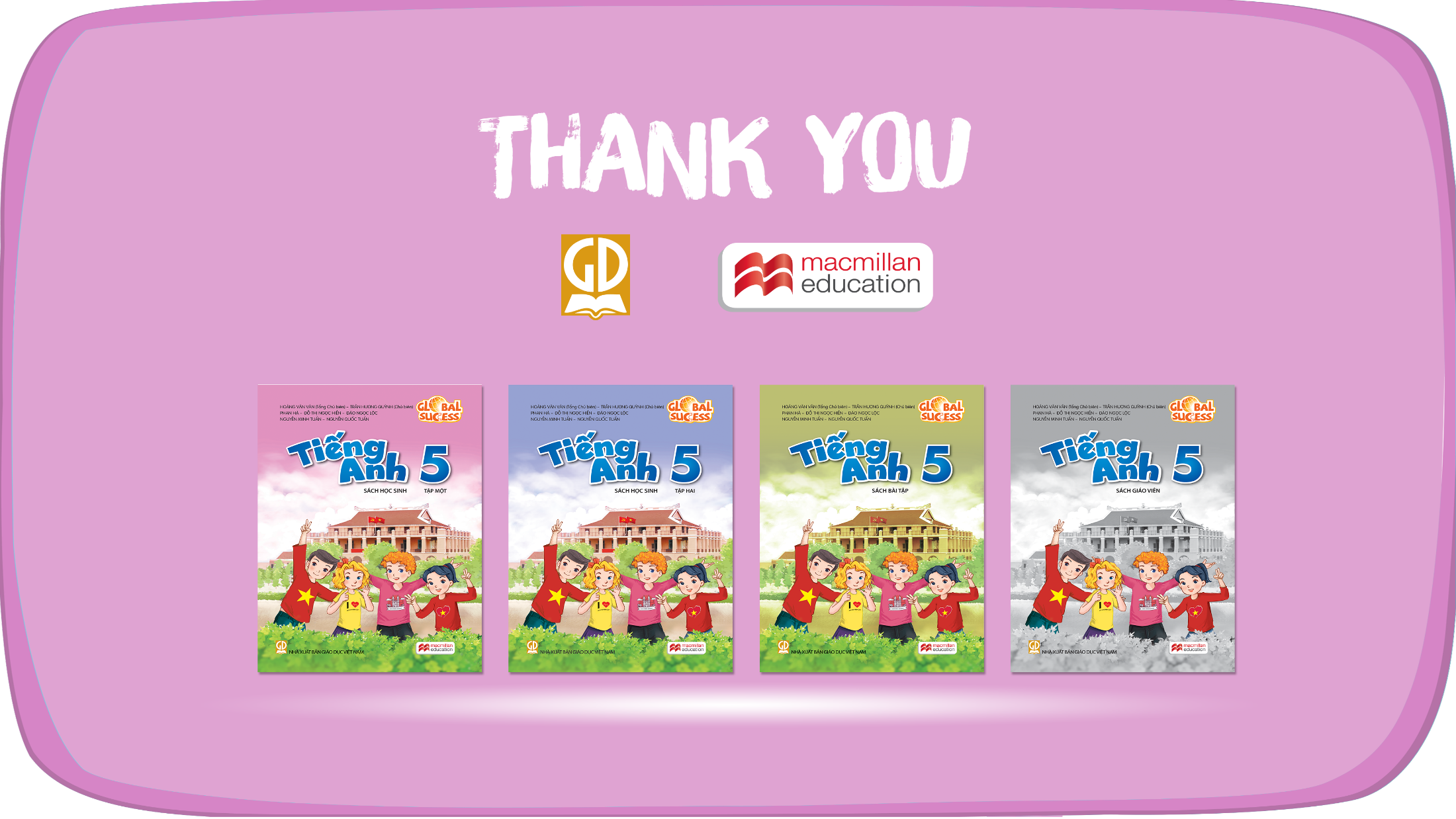 Website: hoclieu.vn
Fanpage: facebook.com/www.tienganhglobalsuccess.vn